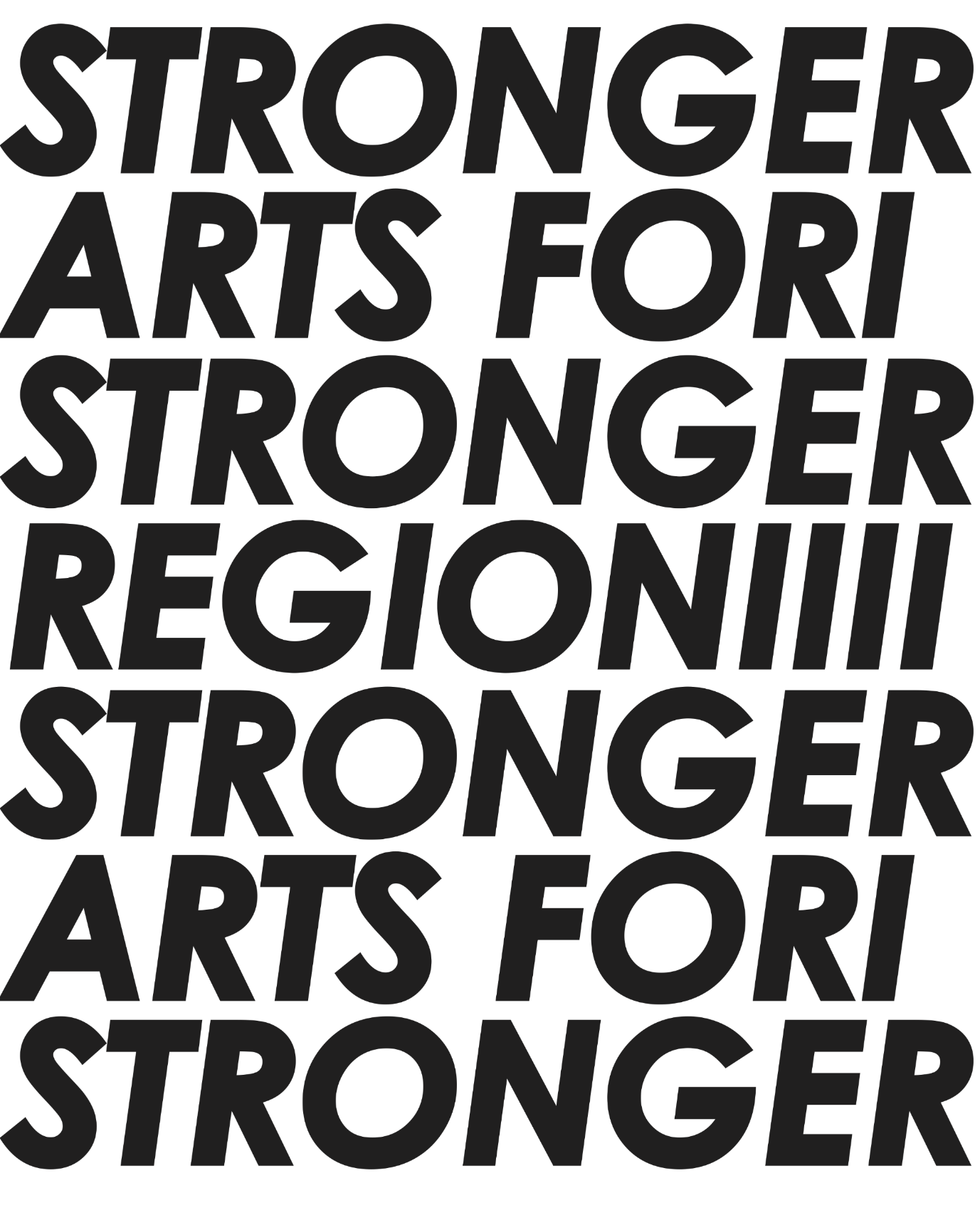 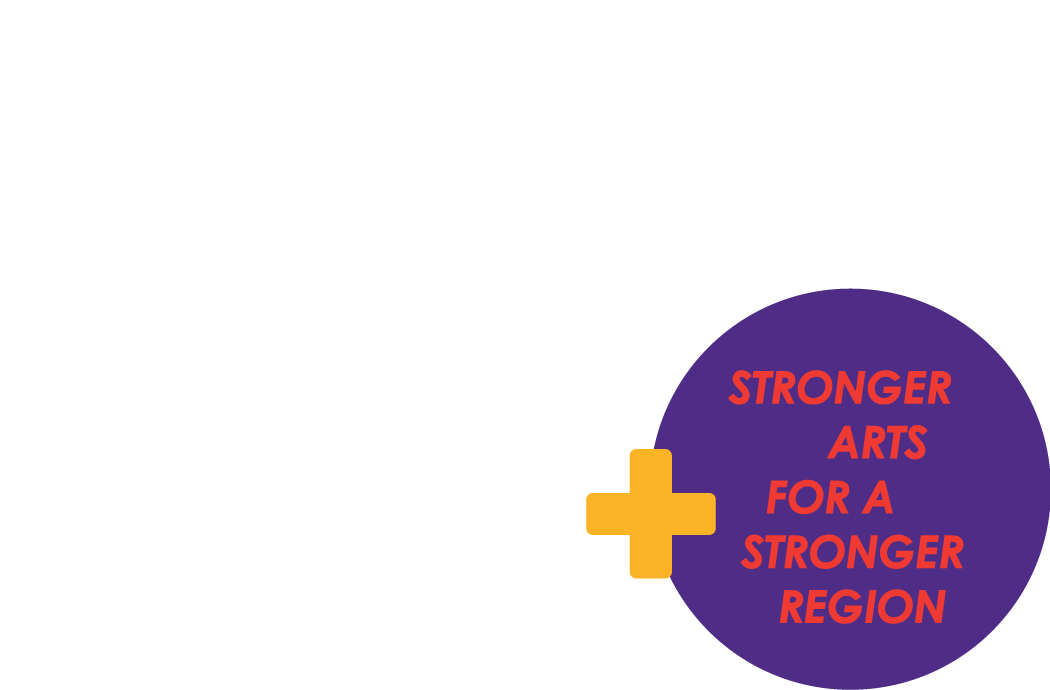 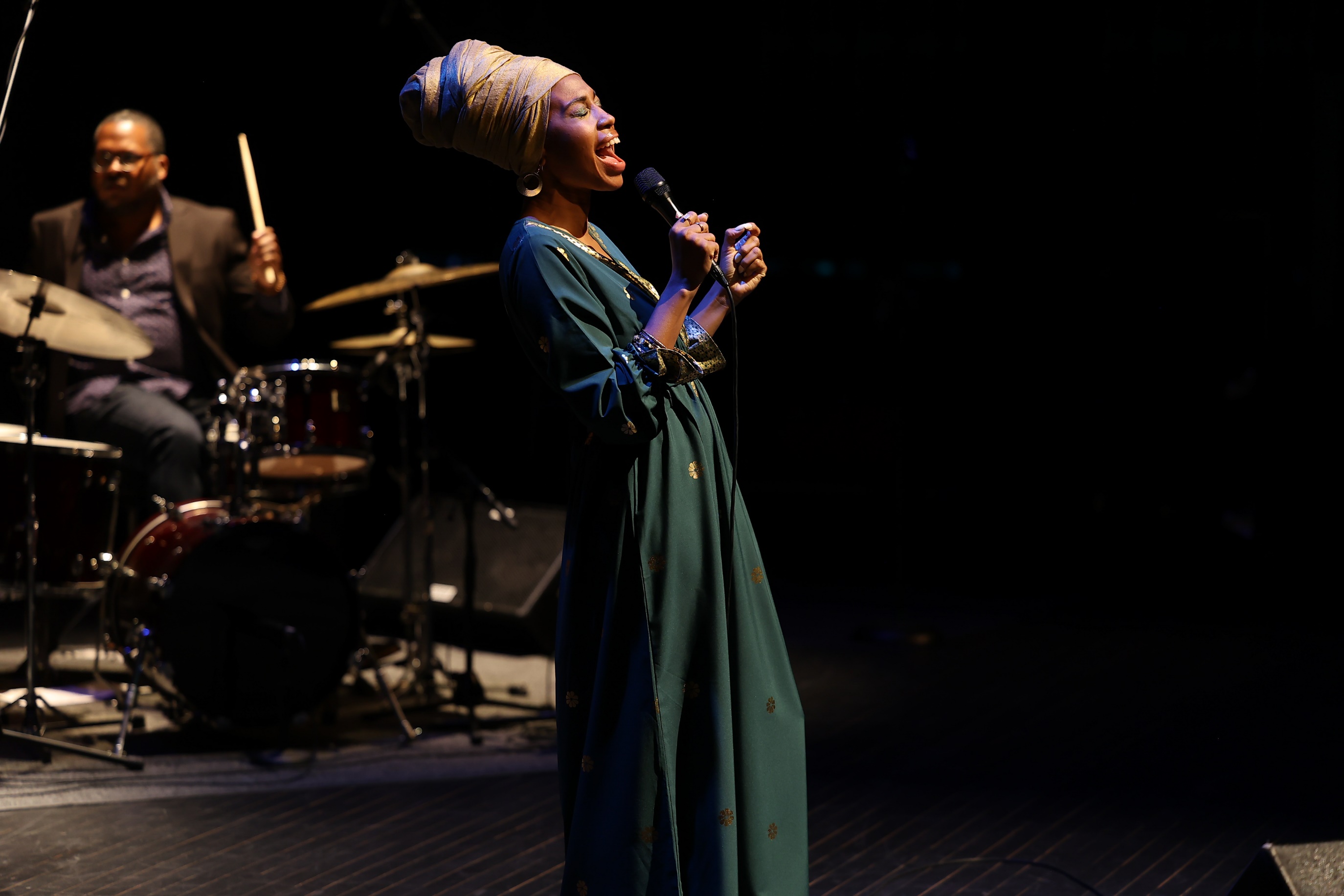 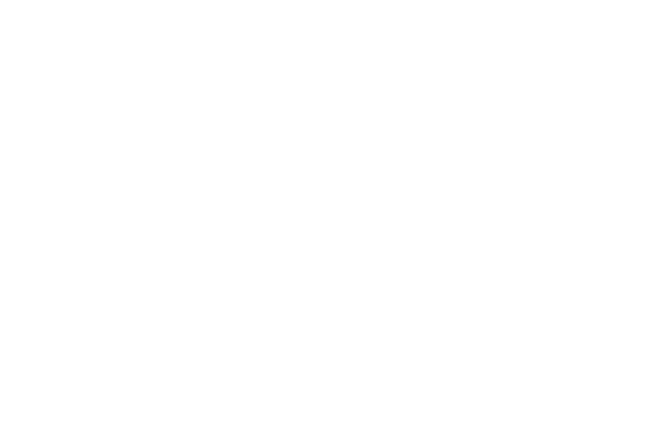 Company XYZ Kick-Off

Insert Date Here
[Speaker Notes: [Introduction]

Welcome to the XYZ company kick-off! I’m ______ from ______. Thank you for being here/tuning in/logging on today!

[insert personal introduction here. Ex. This is my third time heading up the campaign and things are going to look different this year, etc.]

[click to next slide]]
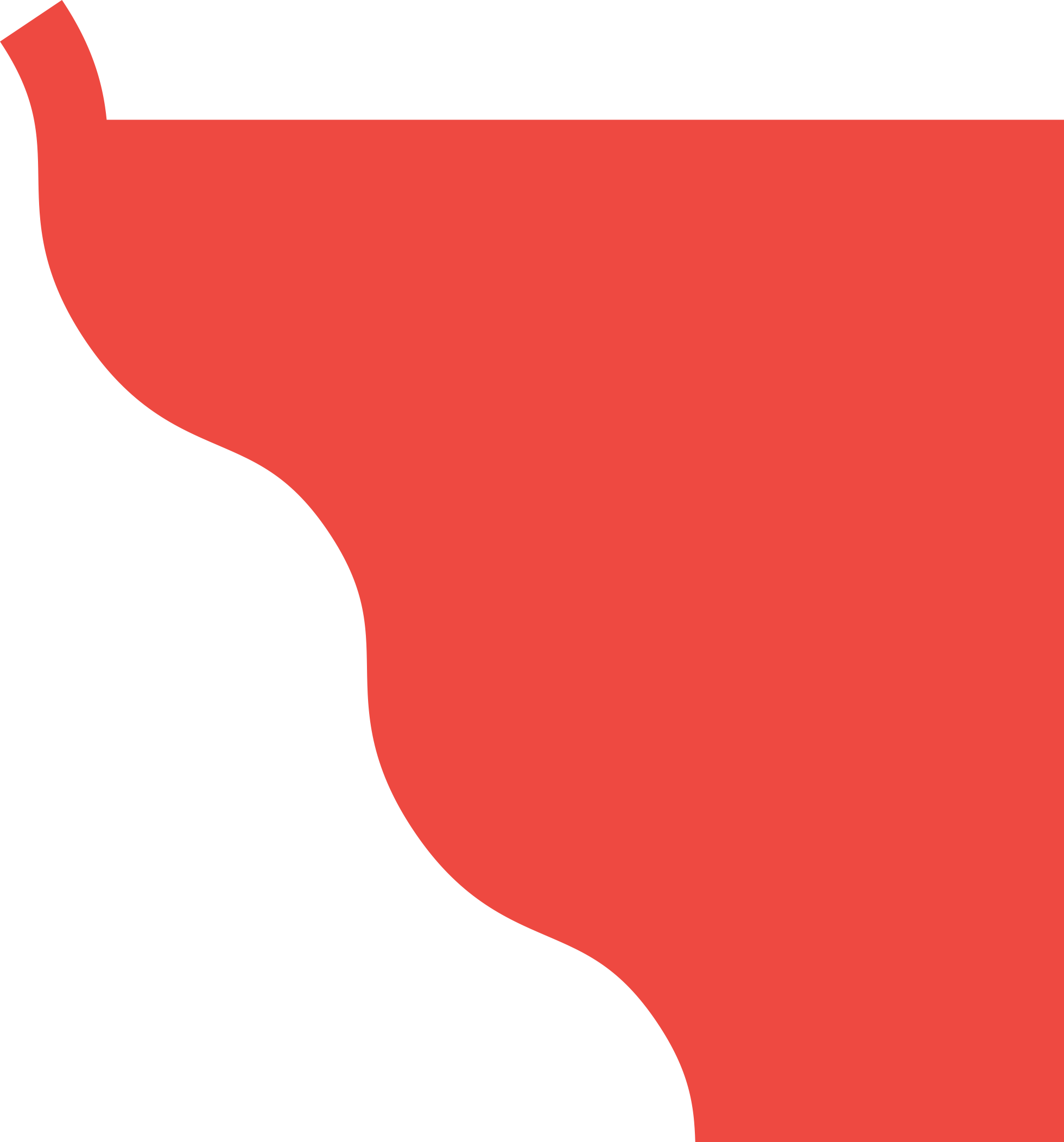 WHY ARE THE ARTS IMPORTANT TO THE REGION?
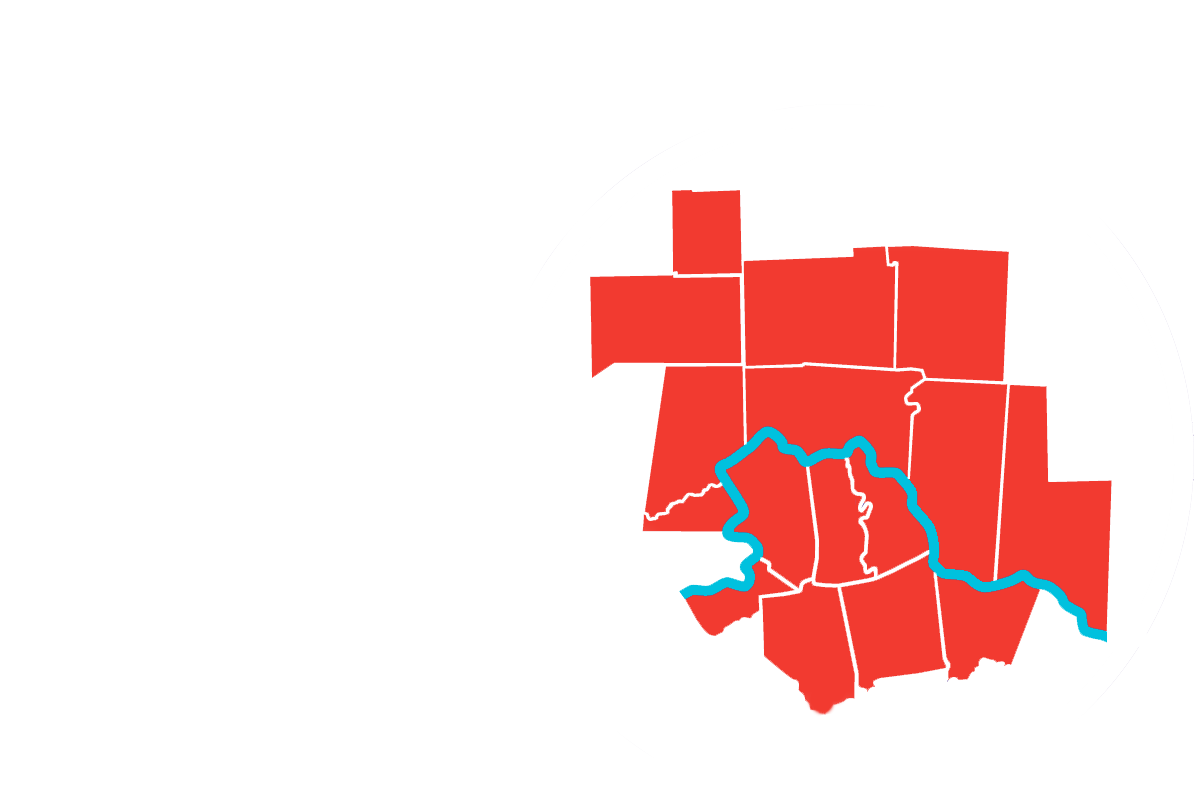 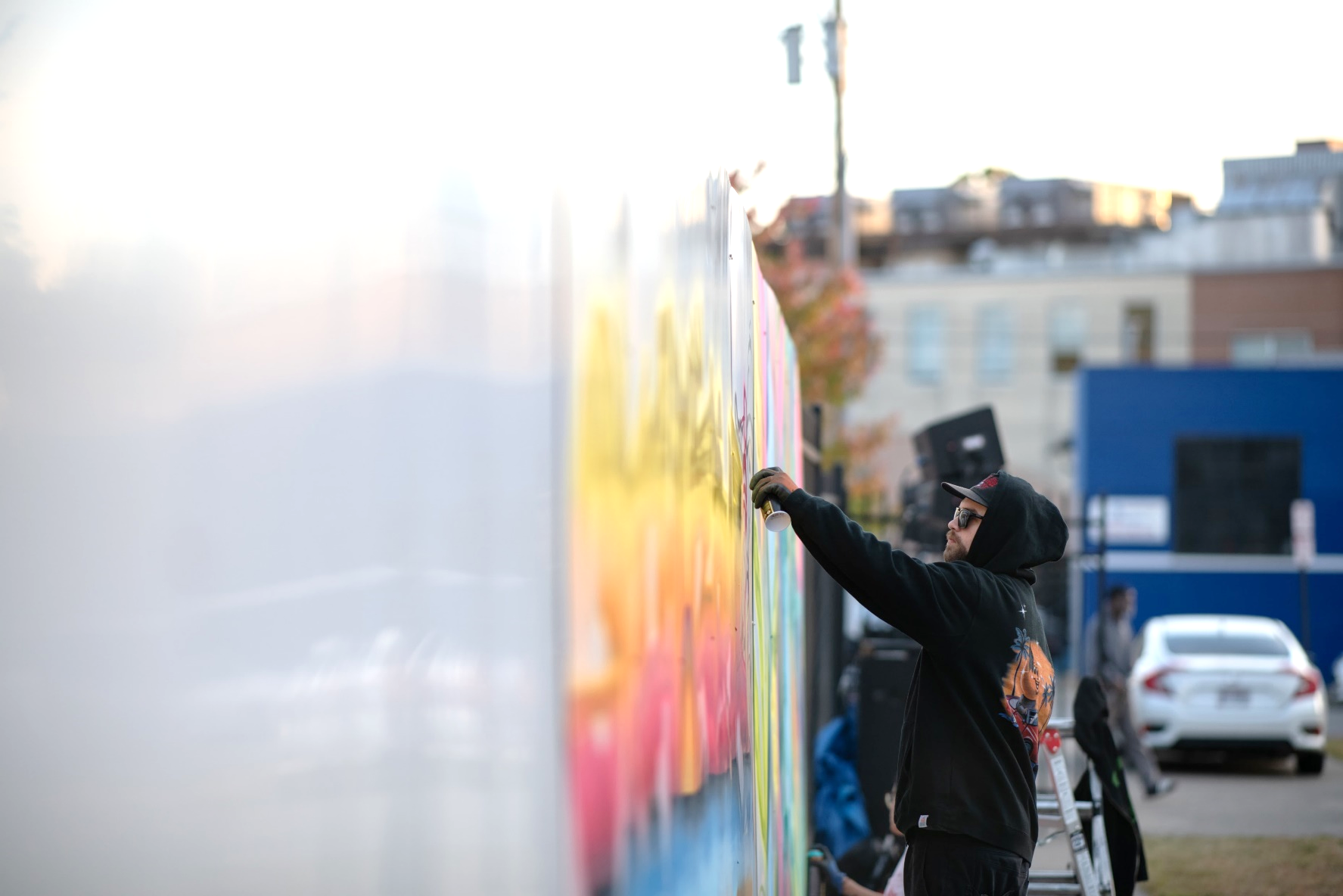 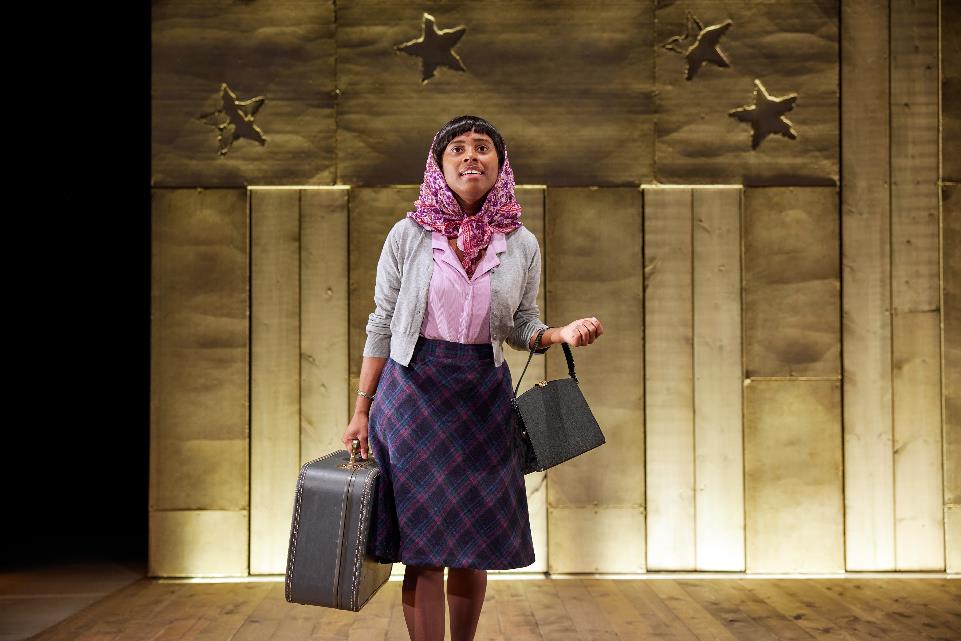 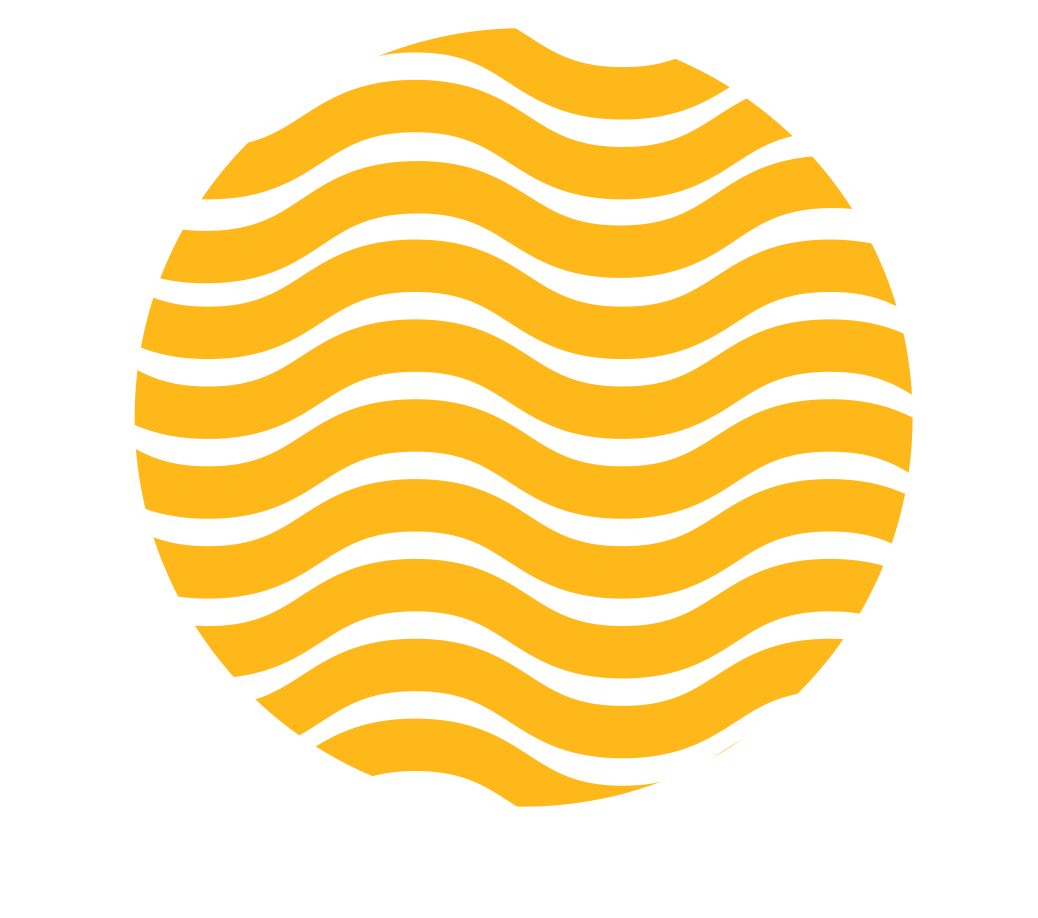 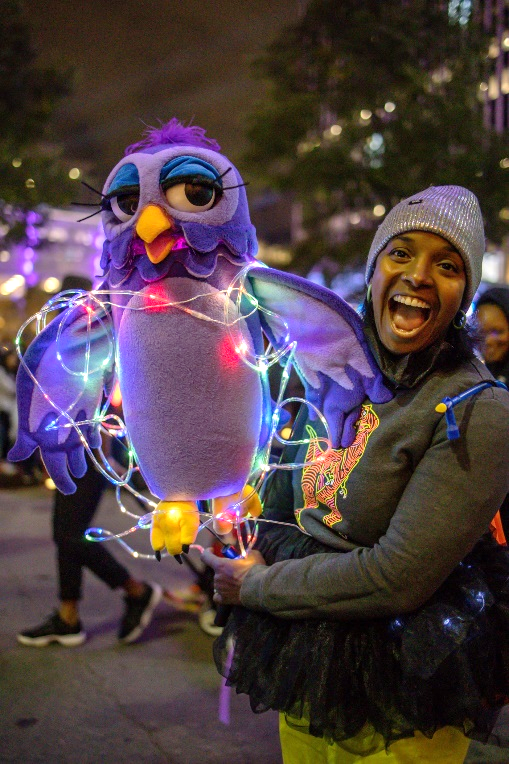 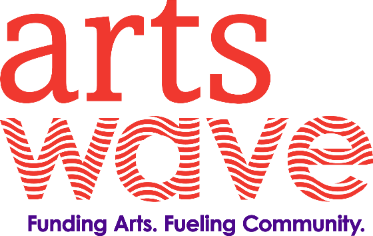 [Speaker Notes: Why are the arts important here in Cincy?

[quick click to next slide]]
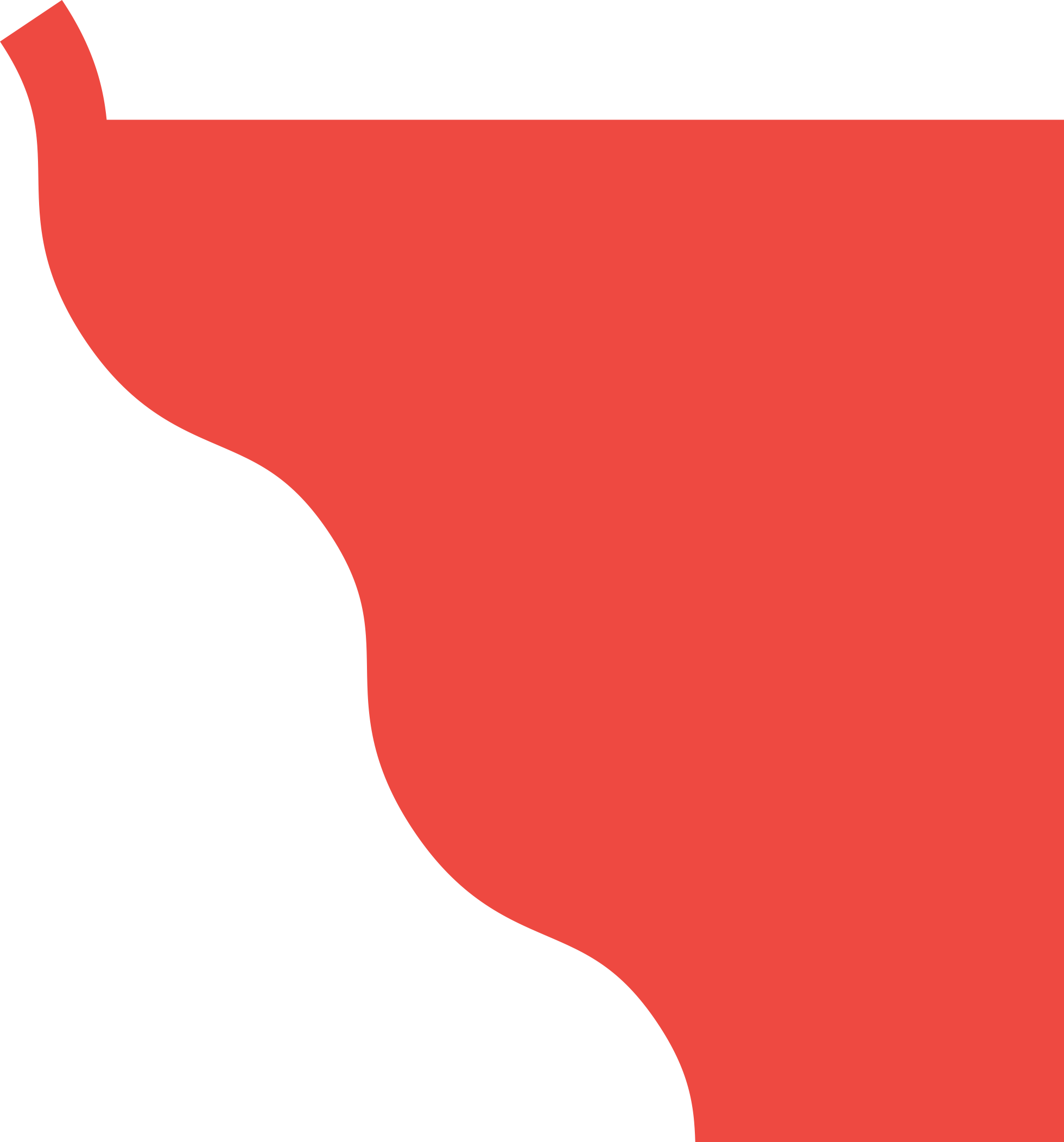 WHY ARE THE ARTS IMPORTANT TO THE REGION?
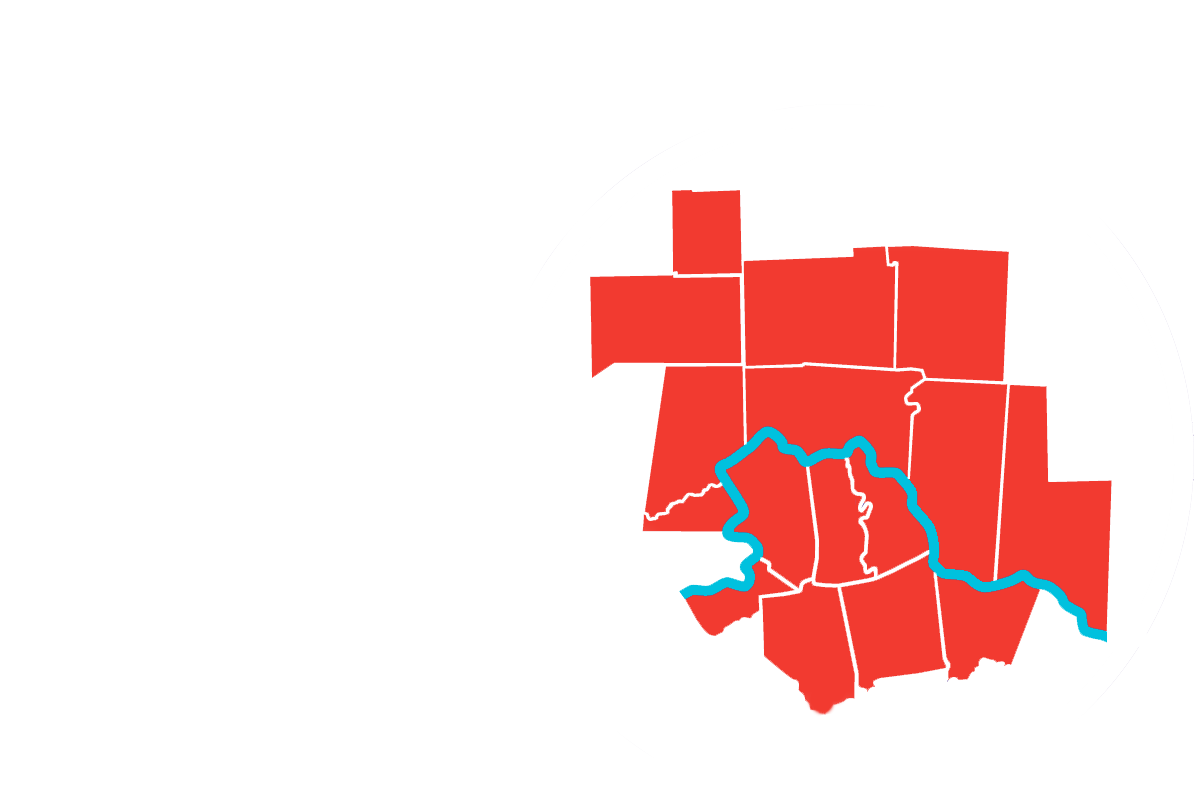 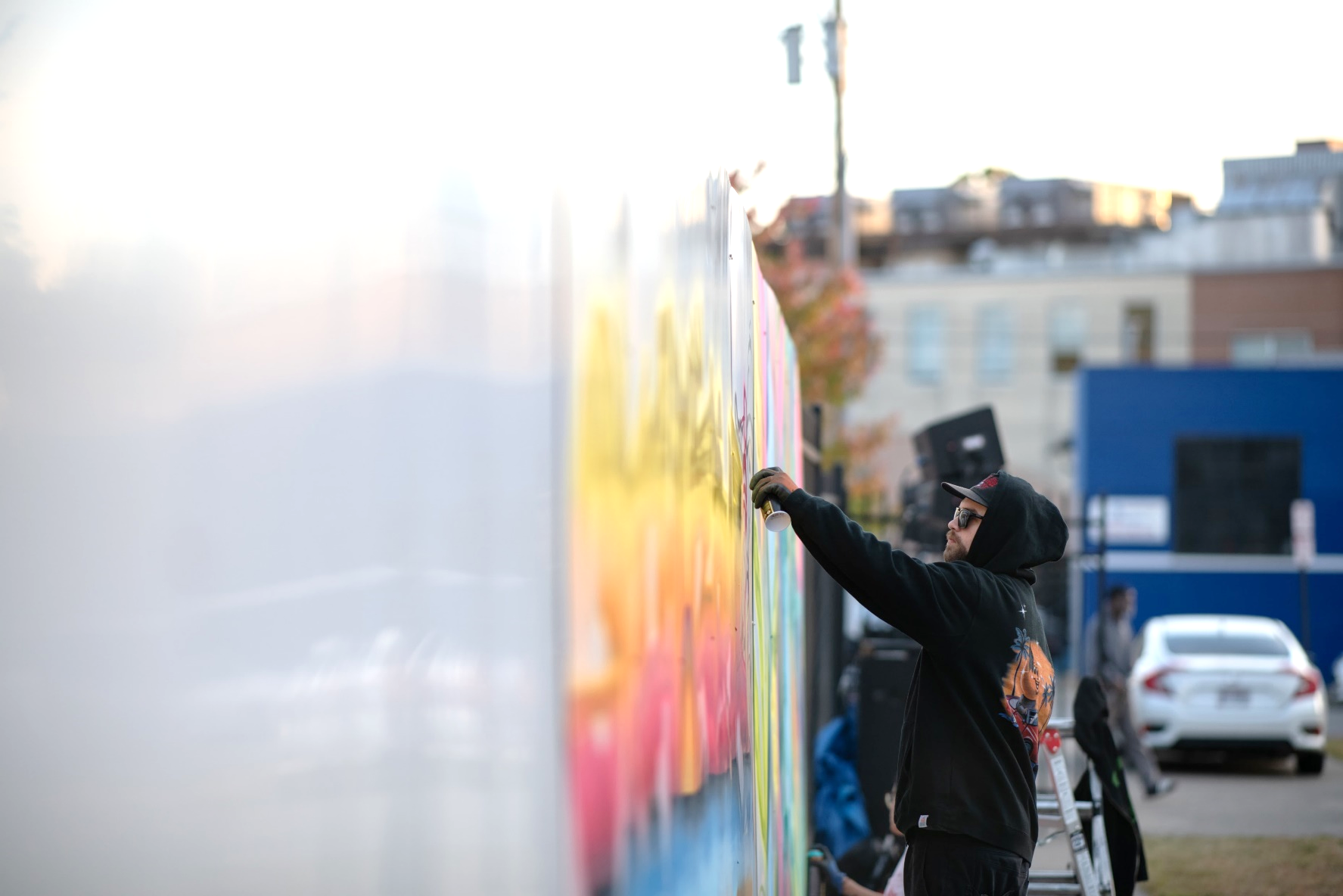 Our arts DEFINE and DIFFERENTIATE our region.
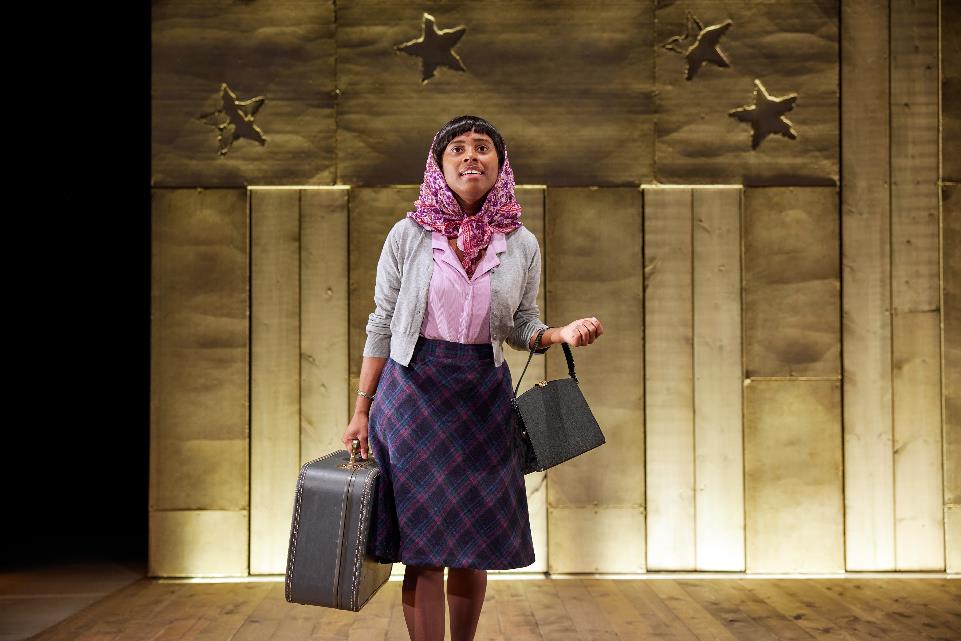 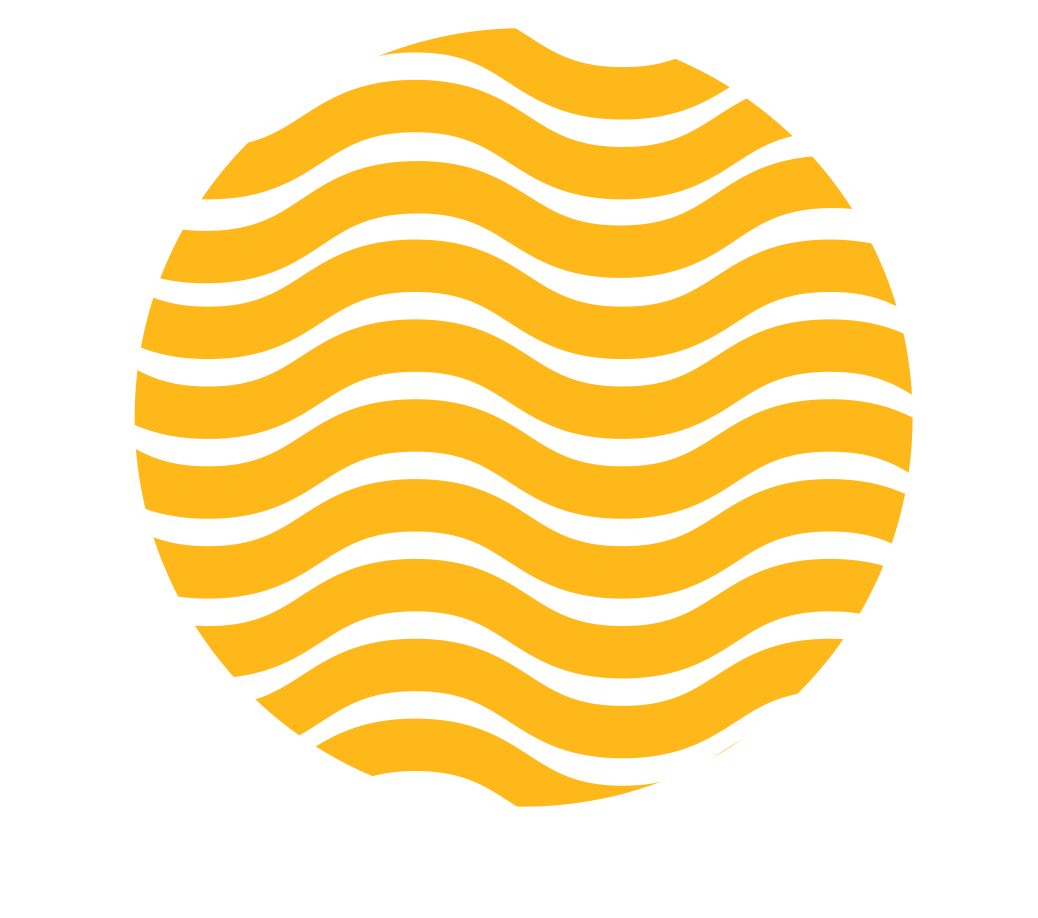 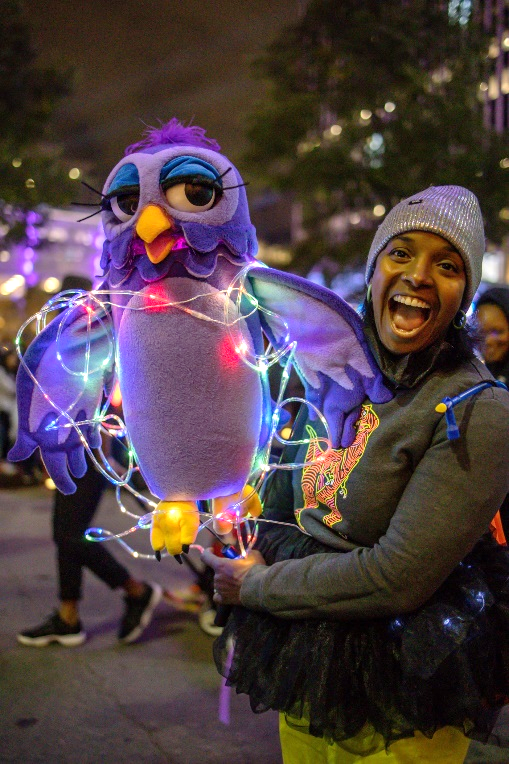 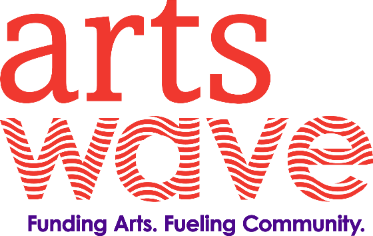 [Speaker Notes: [read slide]

What do we mean by that?

[click to next slide]]
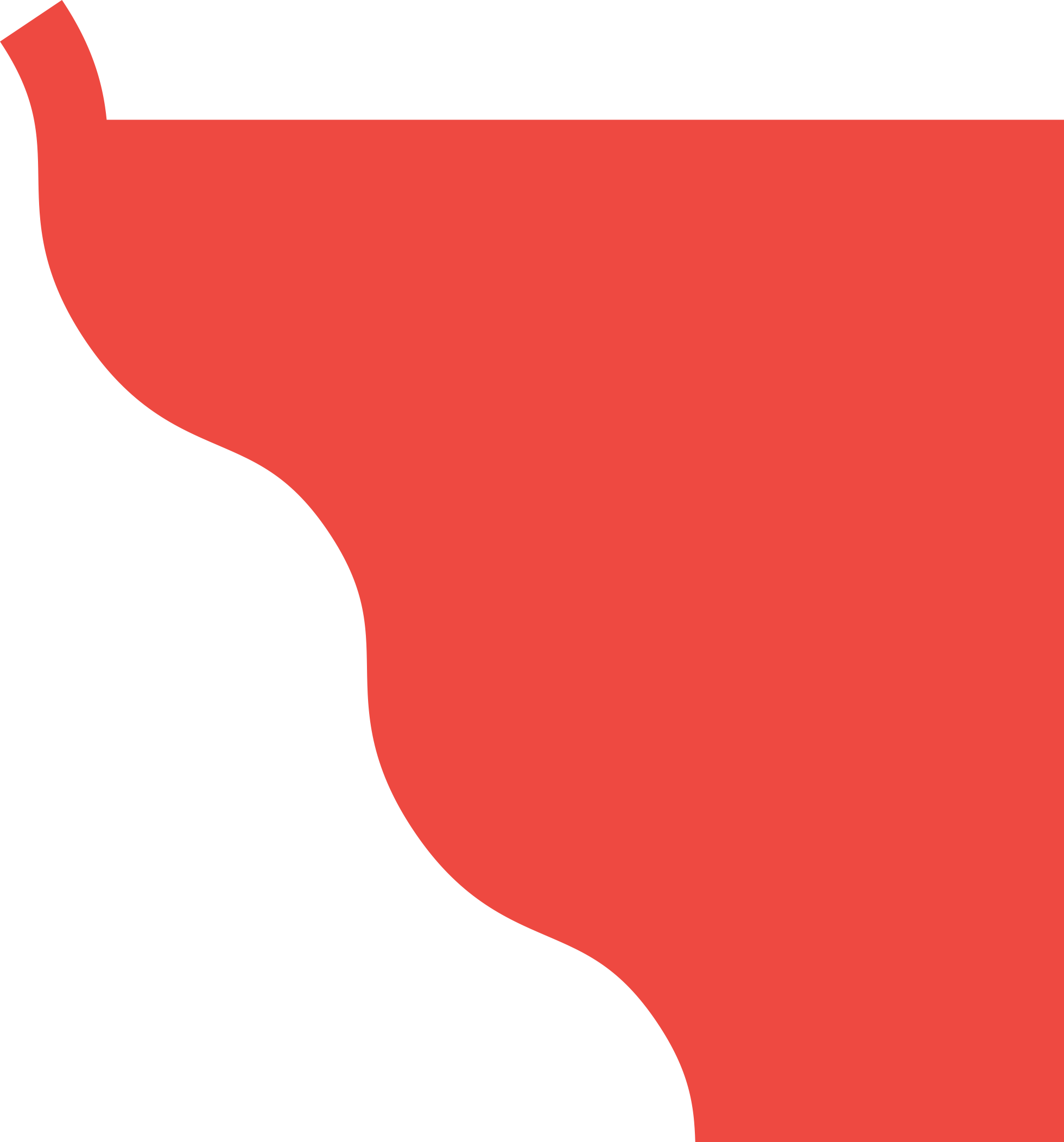 WHY ARE THE ARTS IMPORTANT TO THE REGION?
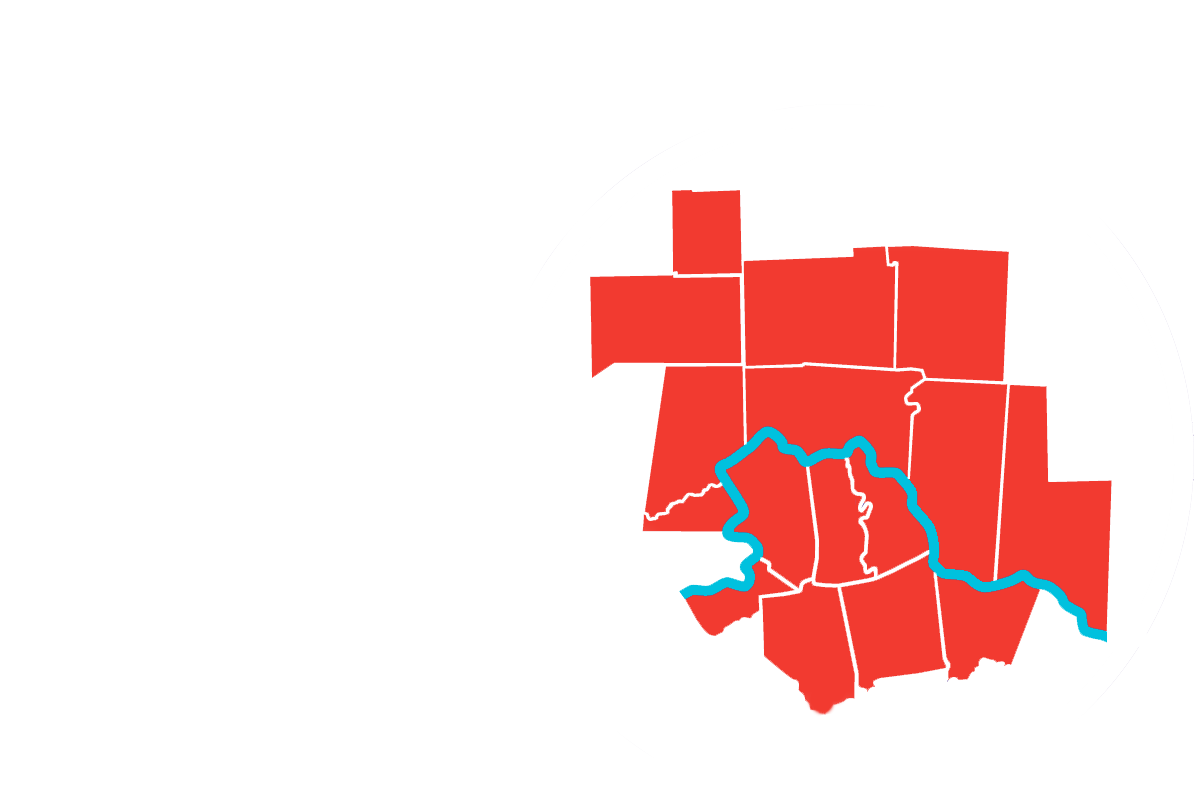 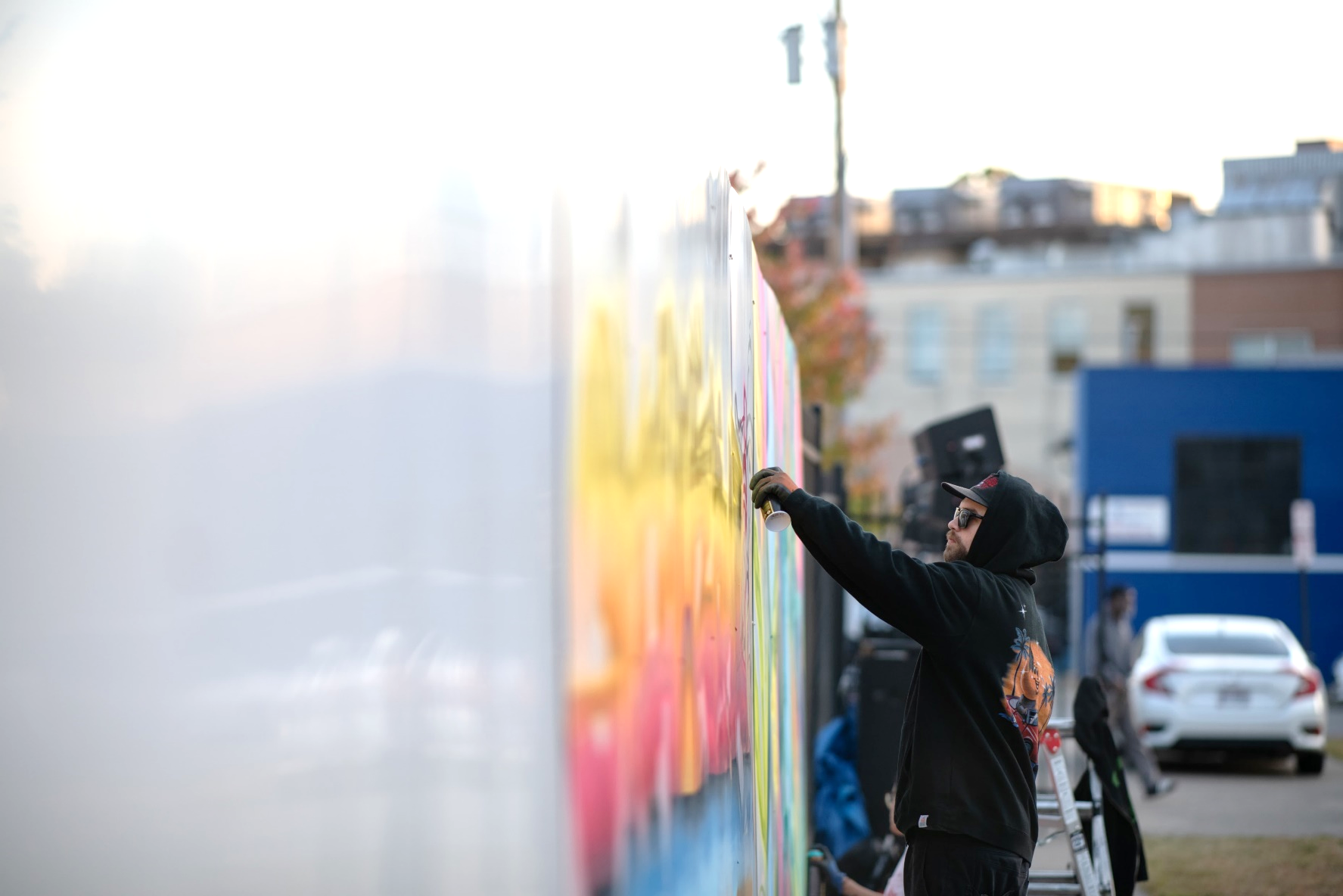 Top 20 arts-vibrant city1
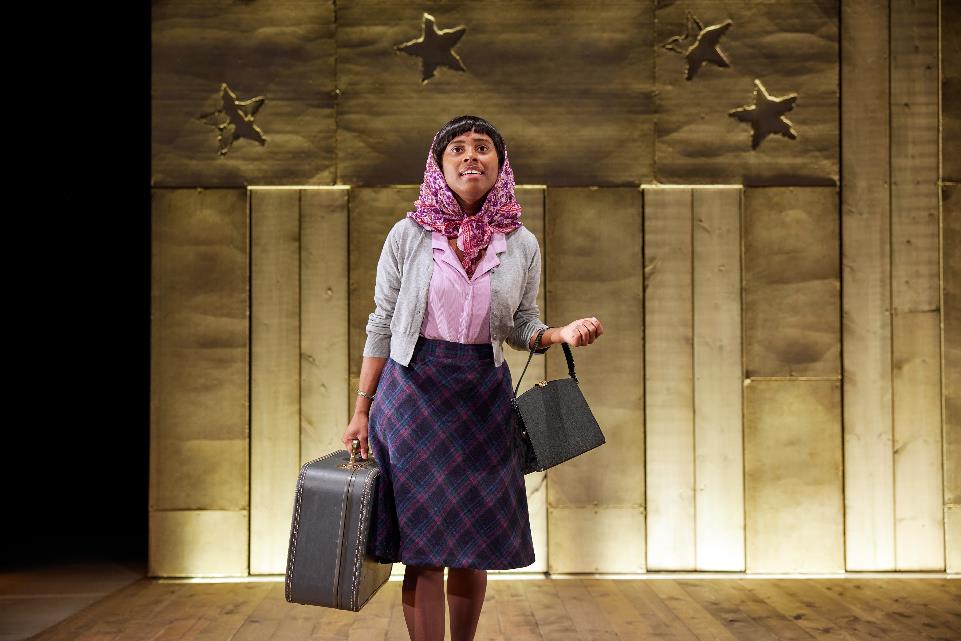 No. 2 for street art2
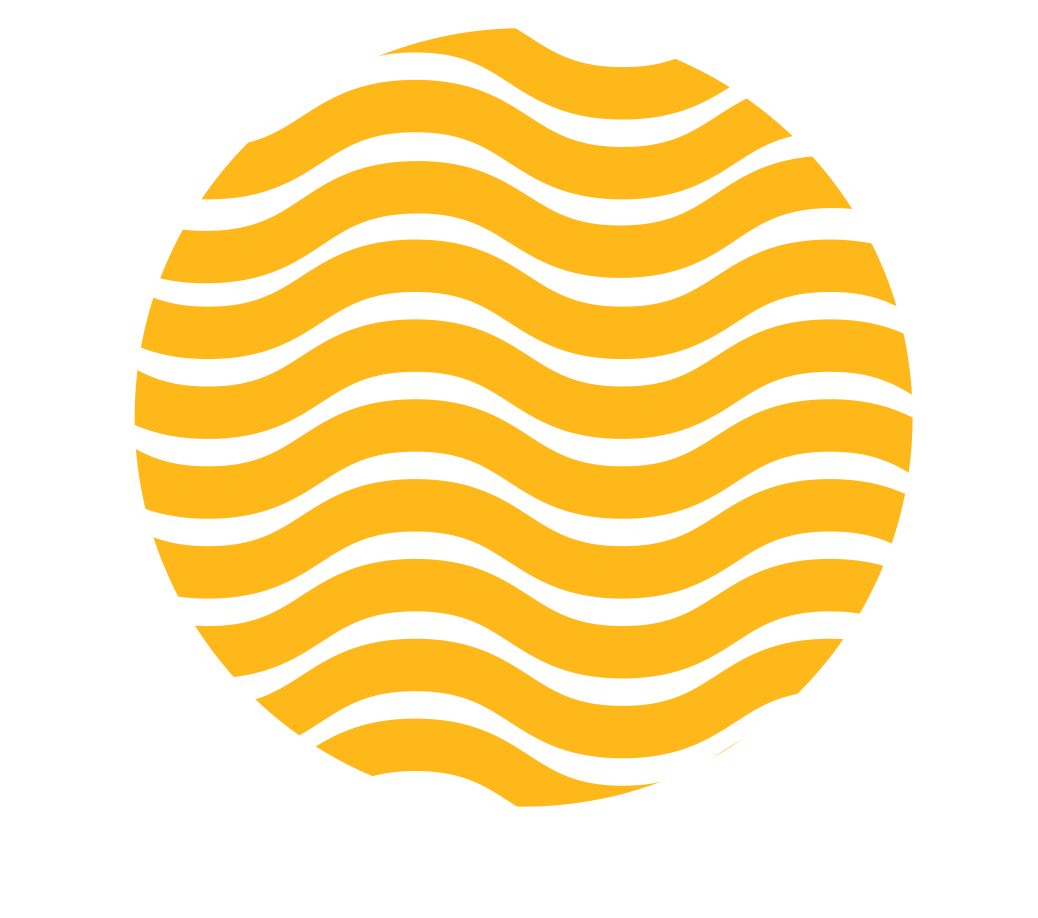 Home of BLINK®
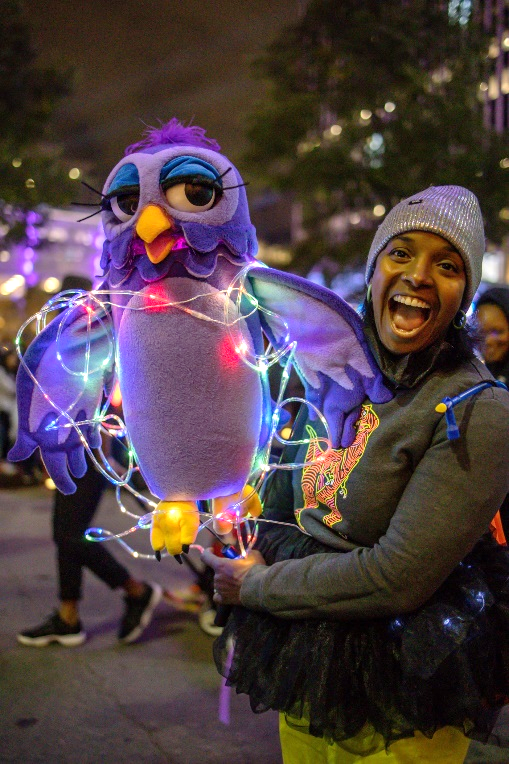 Lead Ohio with $300+ Million in economic impact3
1Arts Vibrancy Index Report VI & VII, SMU DataArts, September 2020 & December 2022
210Best, USA Today, July 2022
3The Economic Contribution of Creative Industries in Ohio, BGSU, April 2022
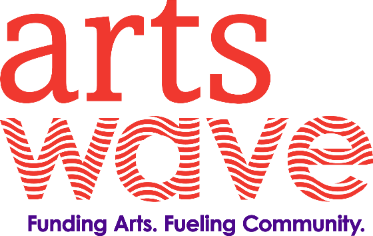 [Speaker Notes: [click through list and expand as necessary]

This didn’t just happen overnight though.

[click to next slide]]
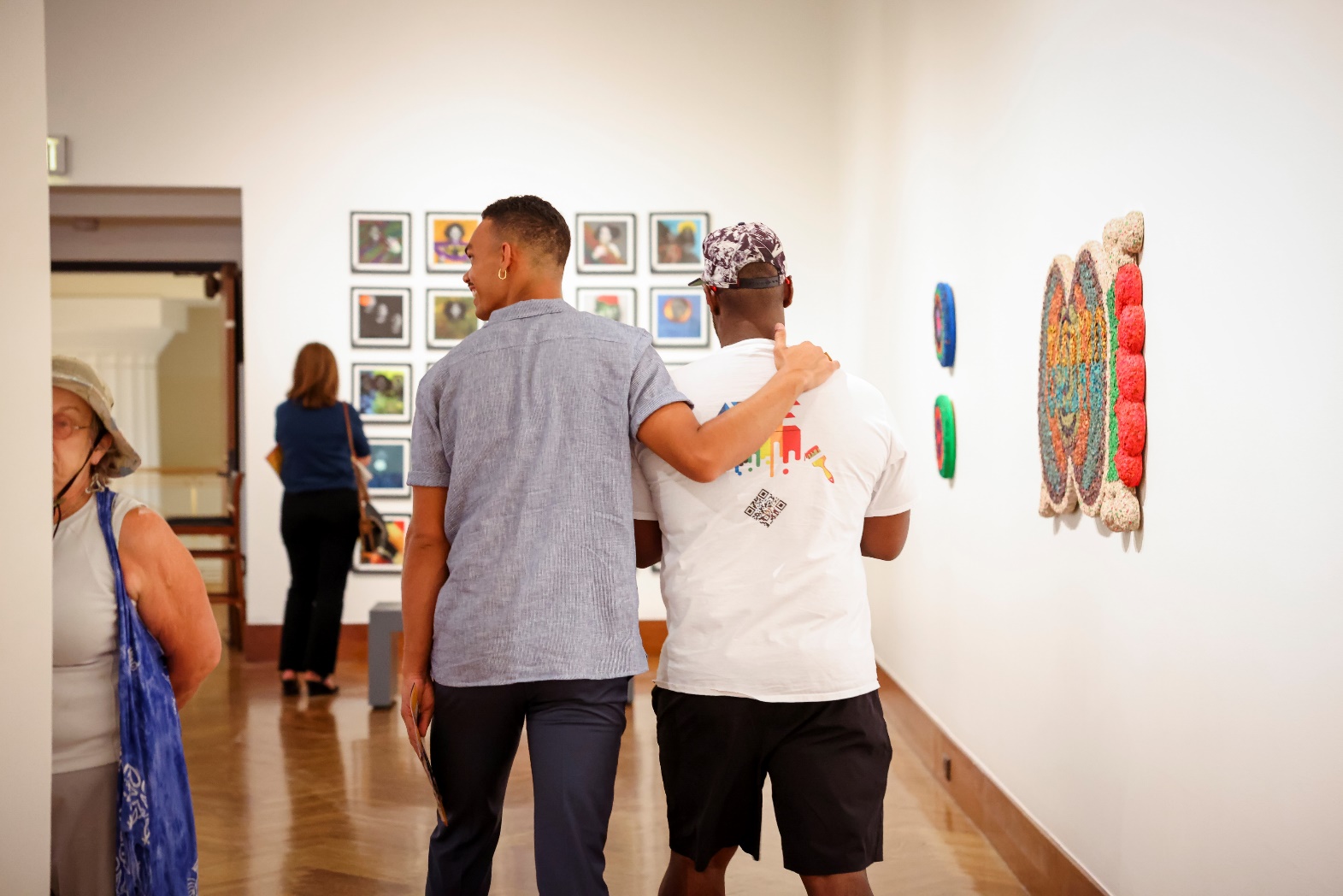 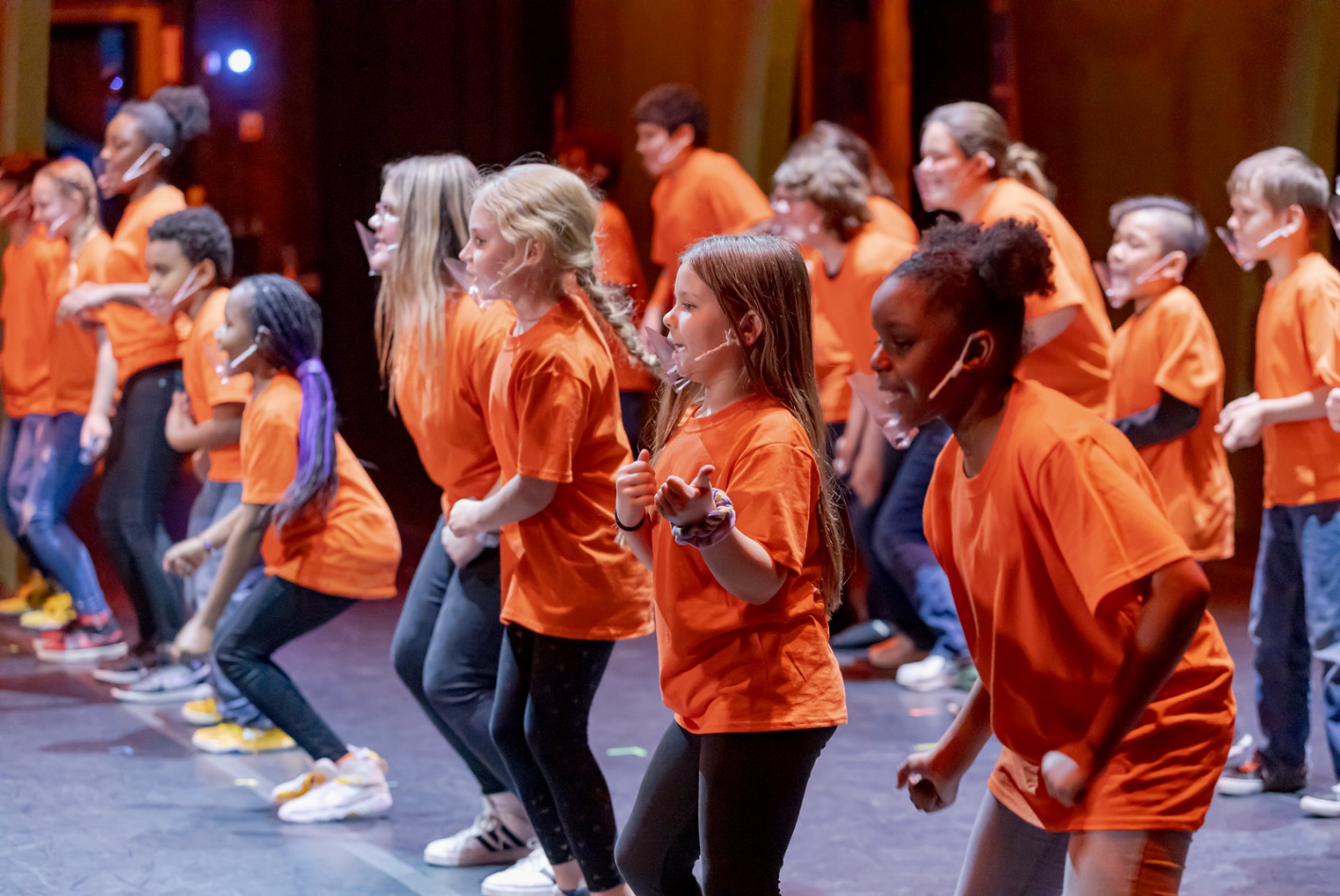 1927
ArtsWave
1919
The Children’s Theatre of Cincinnati
1881
Cincinnati Art Museum
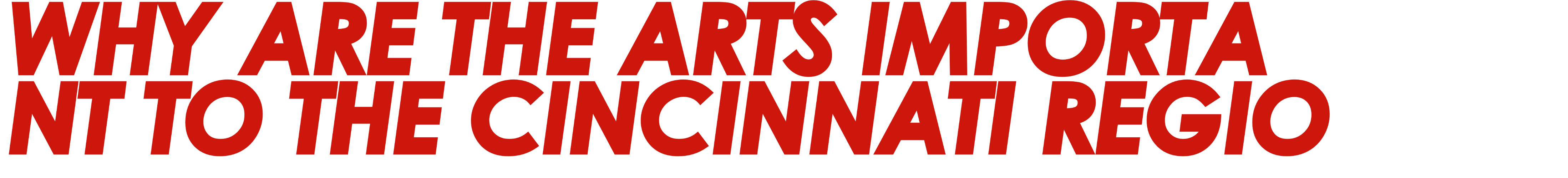 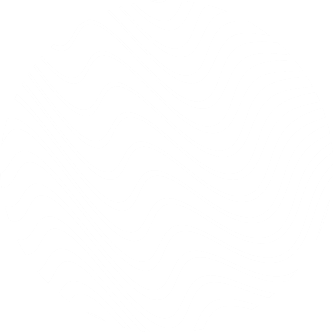 1920
Cincinnati Opera
1895
Cincinnati Symphony Orchestra
1873
May Festival
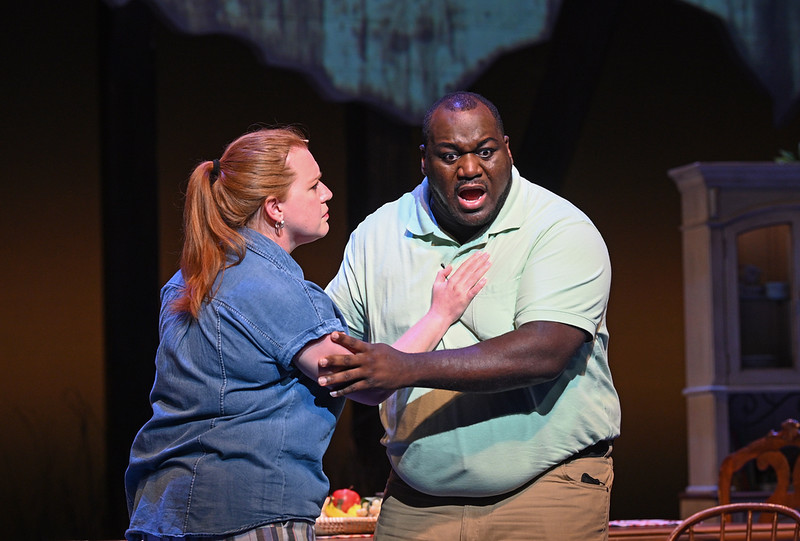 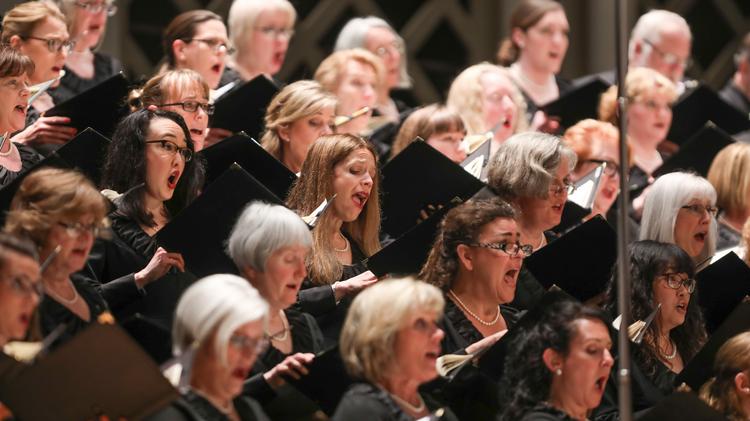 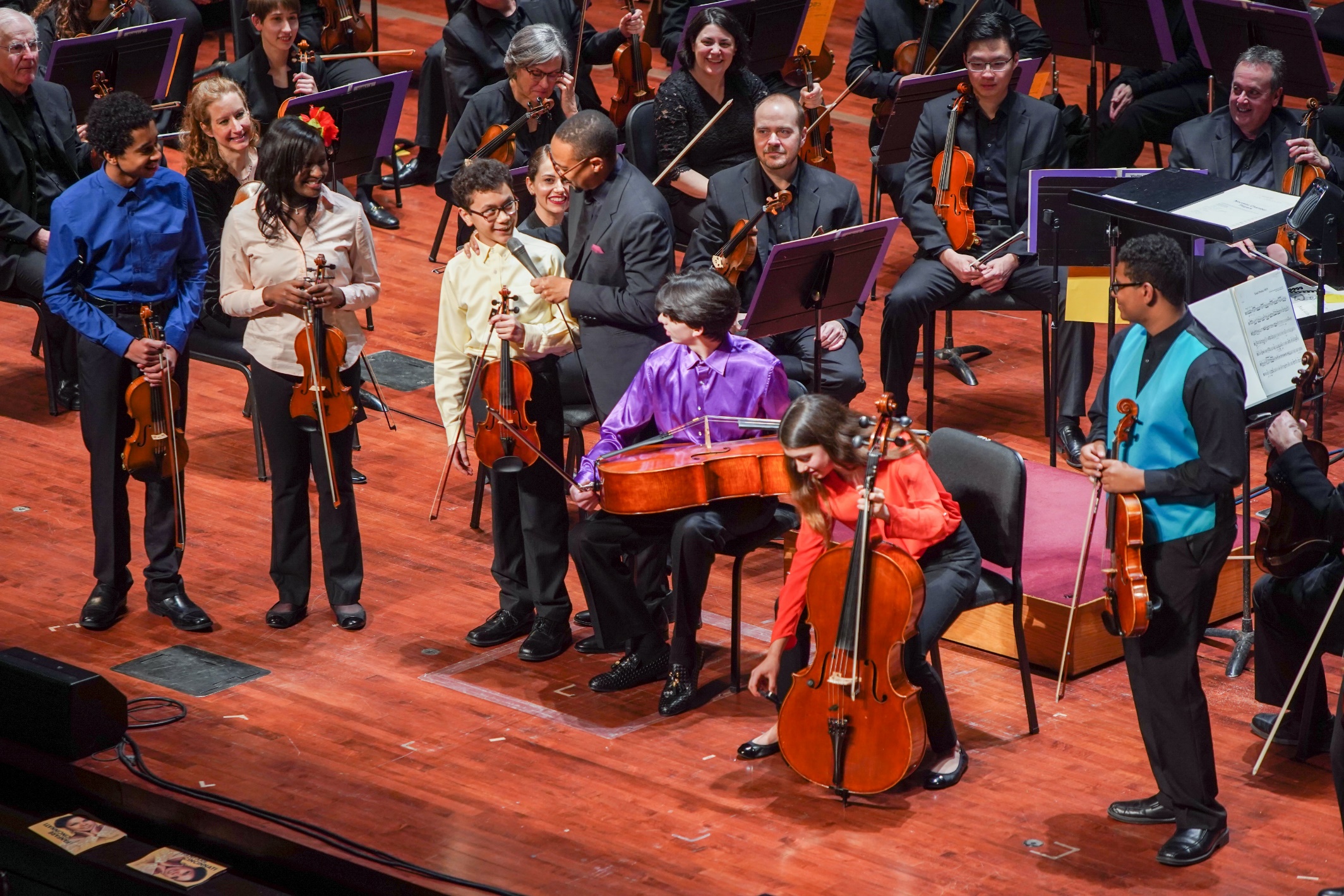 [Speaker Notes: Starting in the 1800s, pioneering residents established [read orgs from screen]

Each among this first of its kind and all exist to this day! 

You can see that the arts have a long HEALTHY history, that’s a direct result of community support.

[CLICK] Last on our timeline, you’ll notice that ArtsWave, the way our community supports its arts, has a long history as well. 			

[click to next slide]]
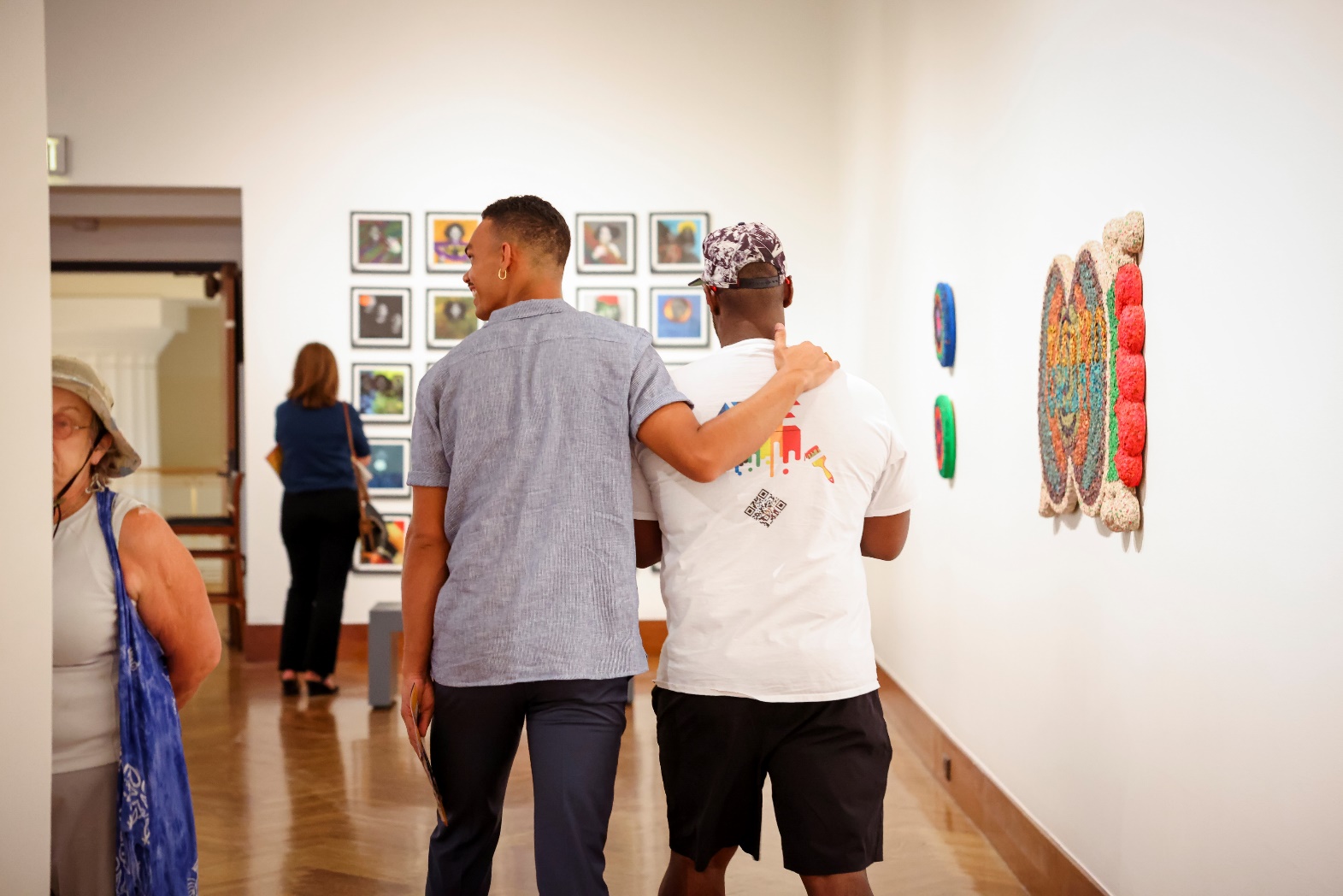 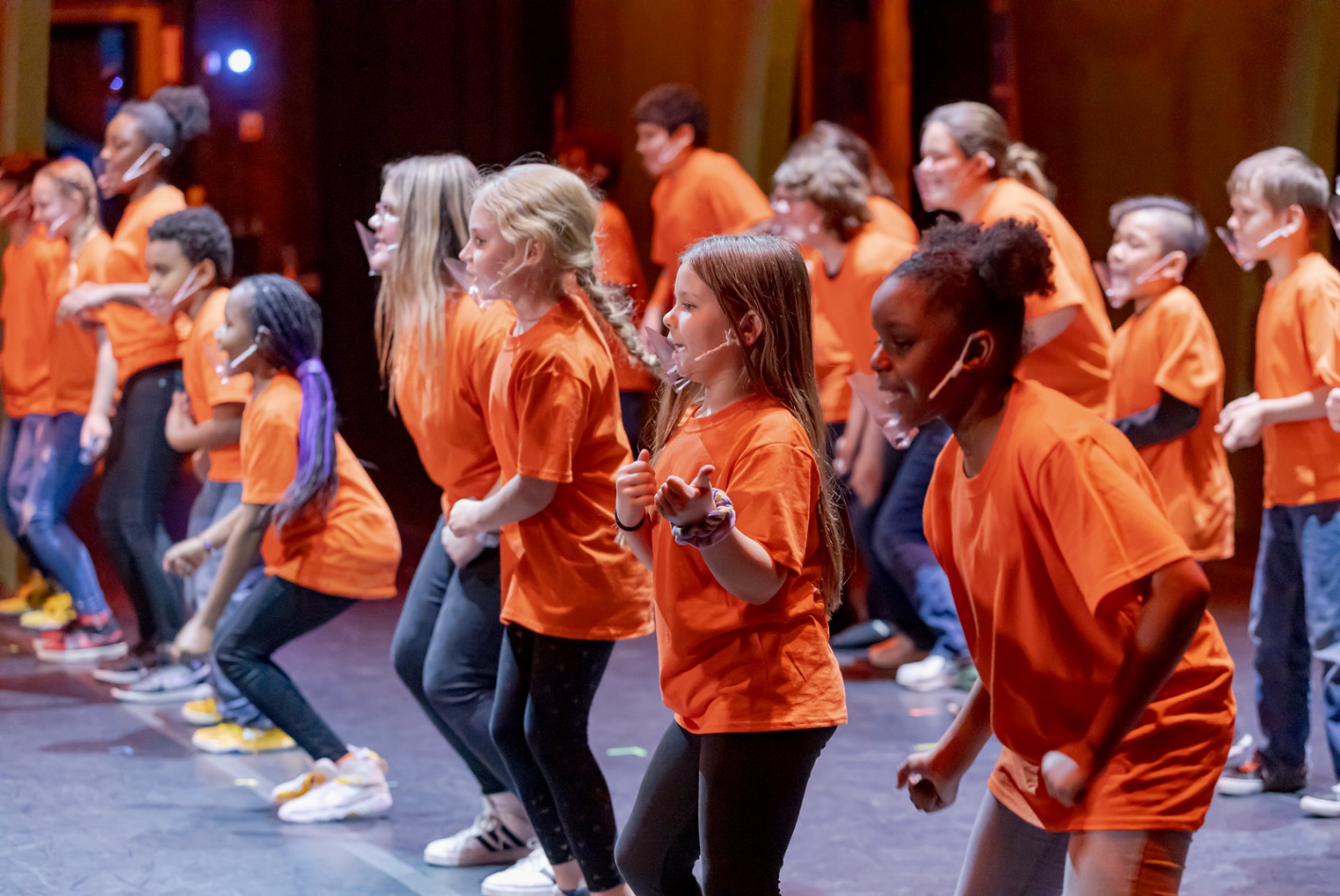 1927
ArtsWave
1919
The Children’s Theatre of Cincinnati
1881
Cincinnati Art Museum
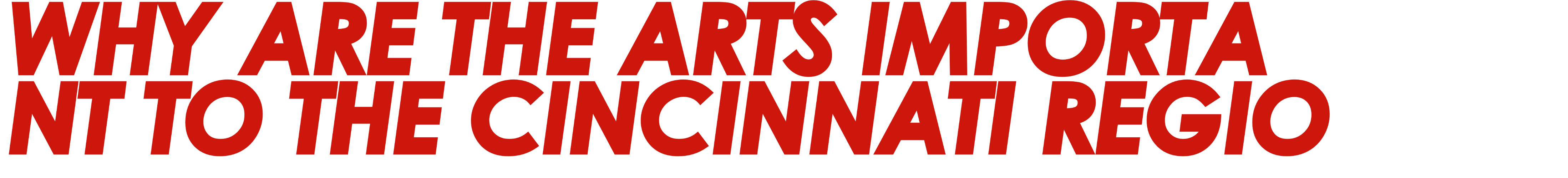 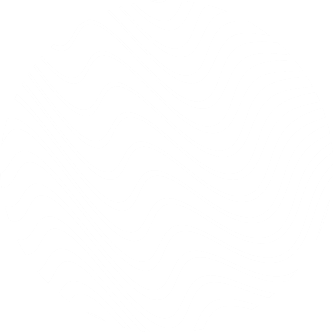 1920
Cincinnati Opera
1895
Cincinnati Symphony Orchestra
1873
May Festival
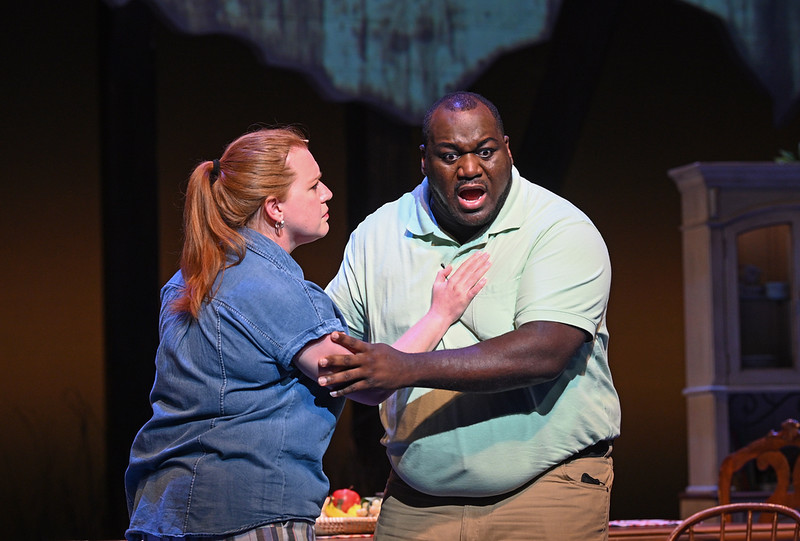 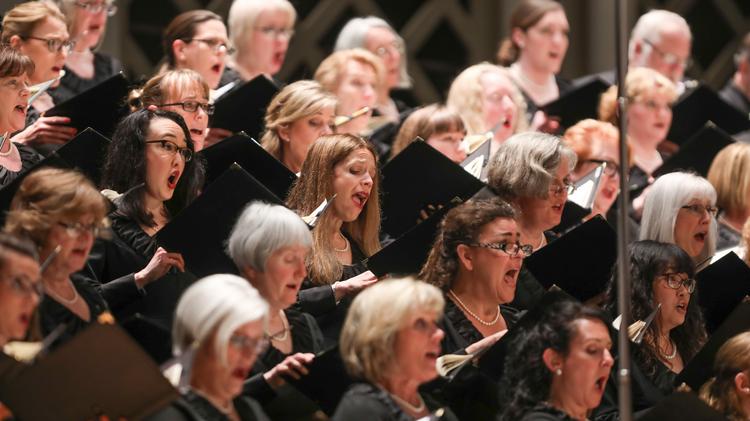 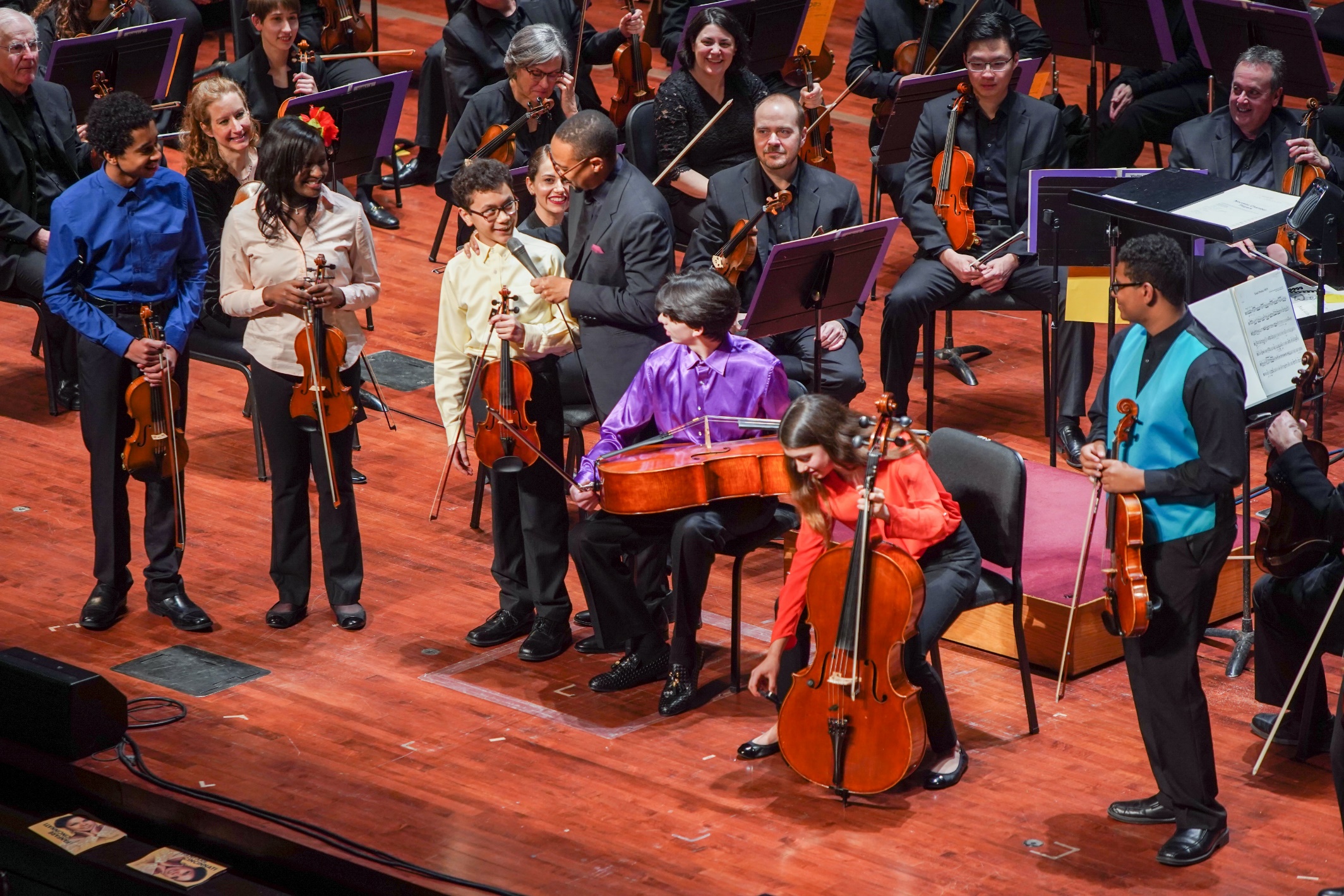 [Speaker Notes: Now fast forward to today… 

[slide moves automatically to the next one]]
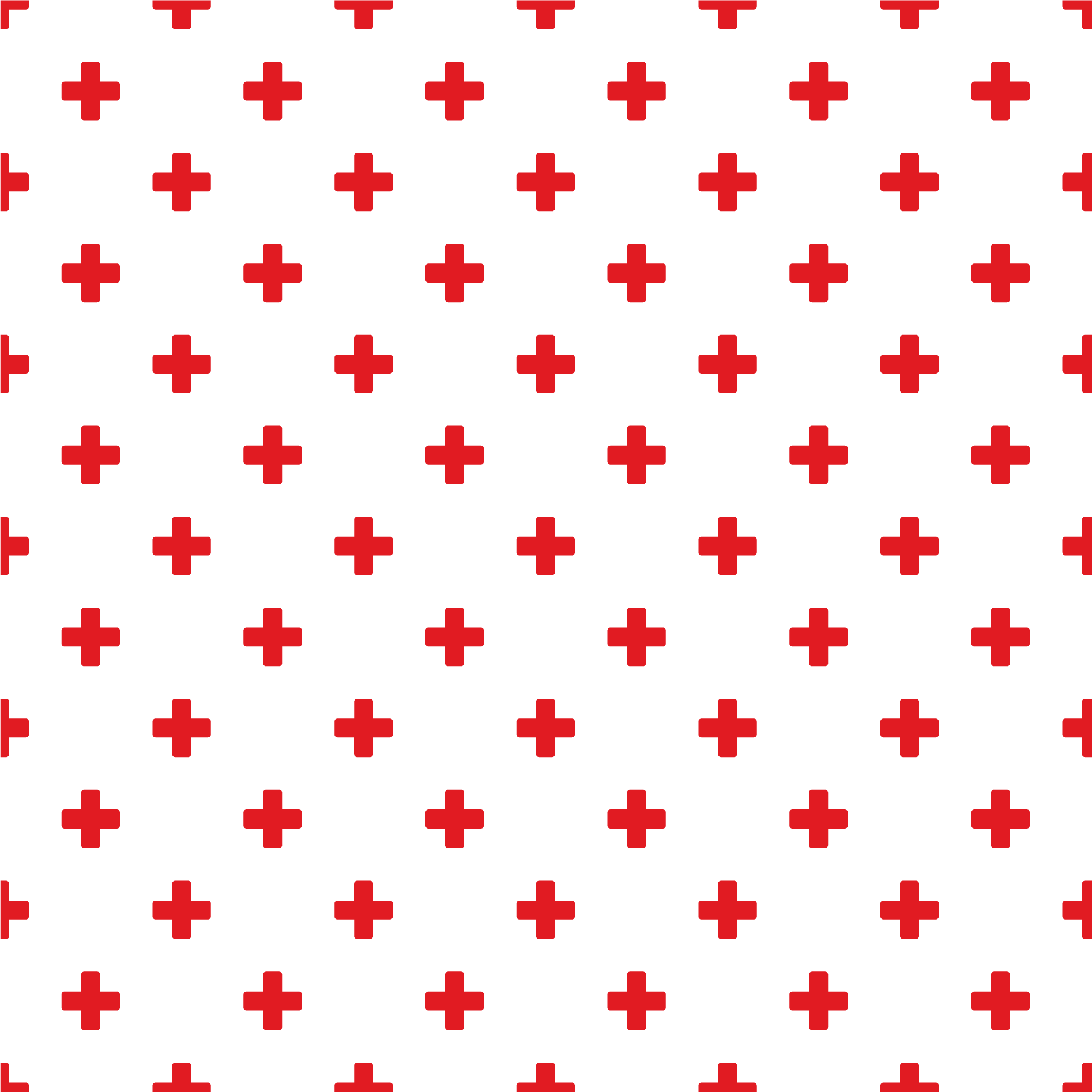 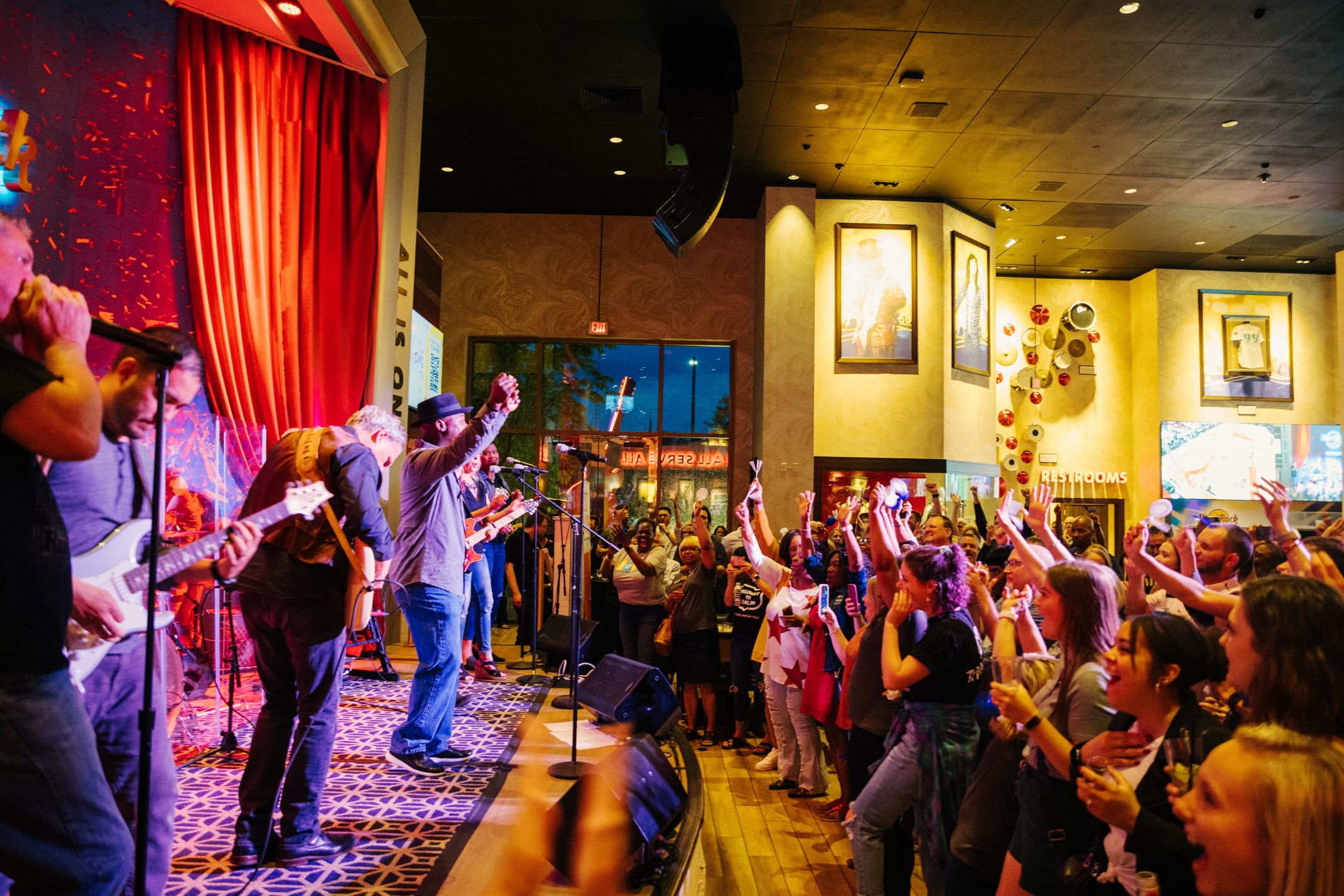 TODAY
Our diverse arts are key to creating a…
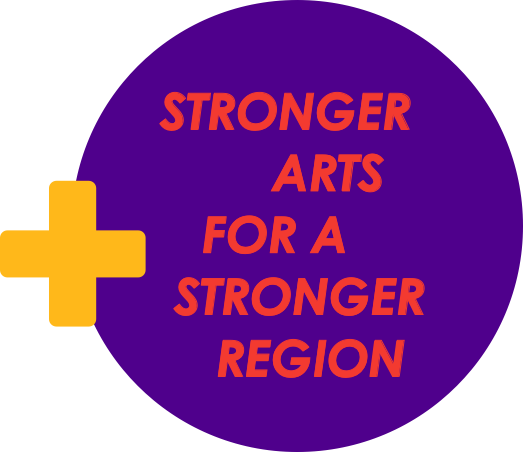 Vibrant Economy
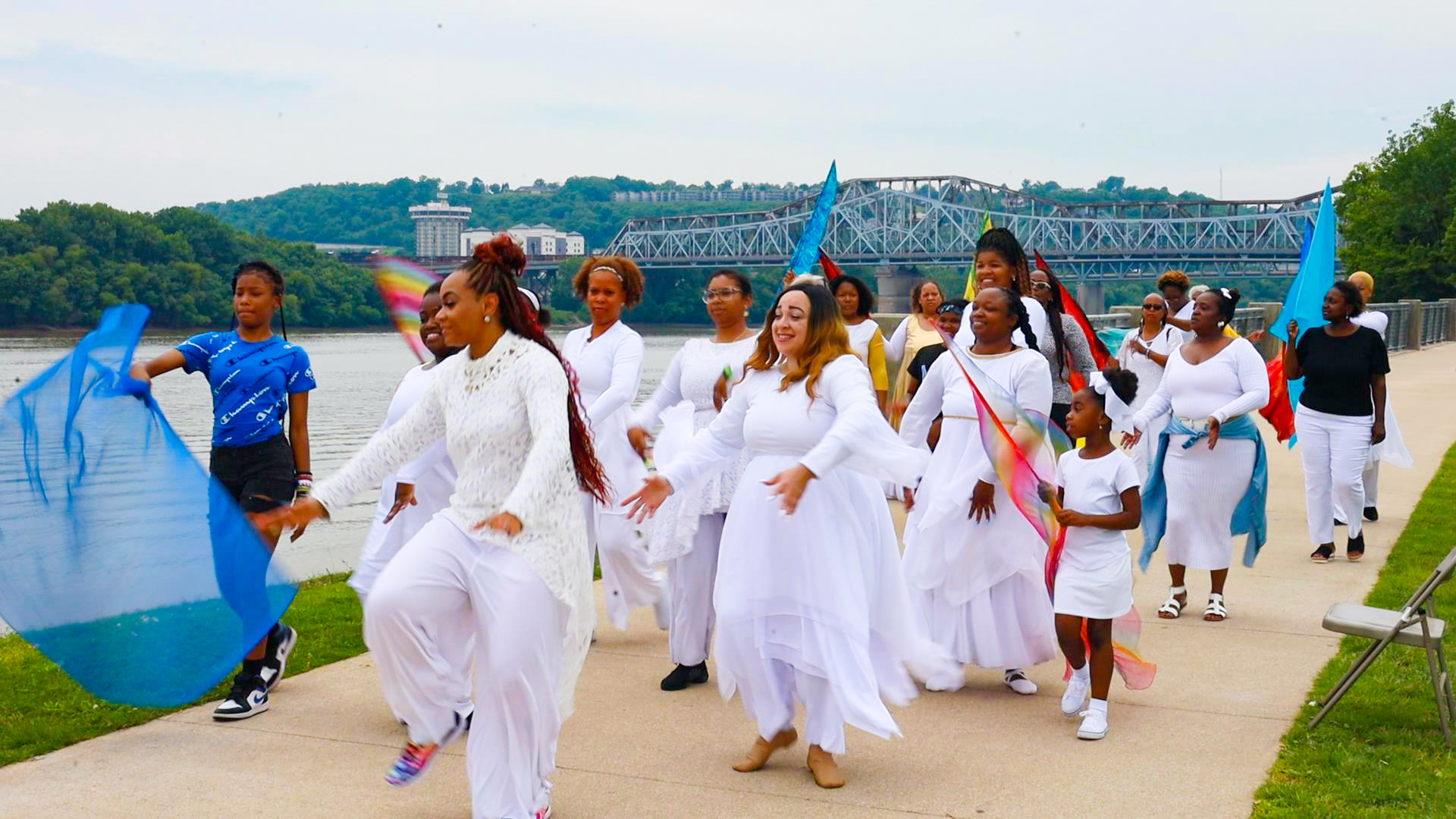 Connected Community
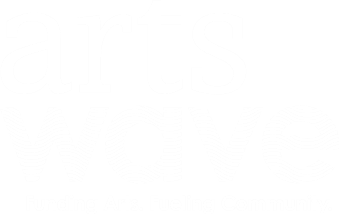 [Speaker Notes: …and our diverse arts are a key to creating a [click] vibrant economy, and a [click] connected community. 

This is what the arts do. They’re more than entertainment, more than something to do. They bring us together and the creative energy that comes from them moves our region forward.

[expand on that if you’d like!]

So as you can see…

[click to next slide]]
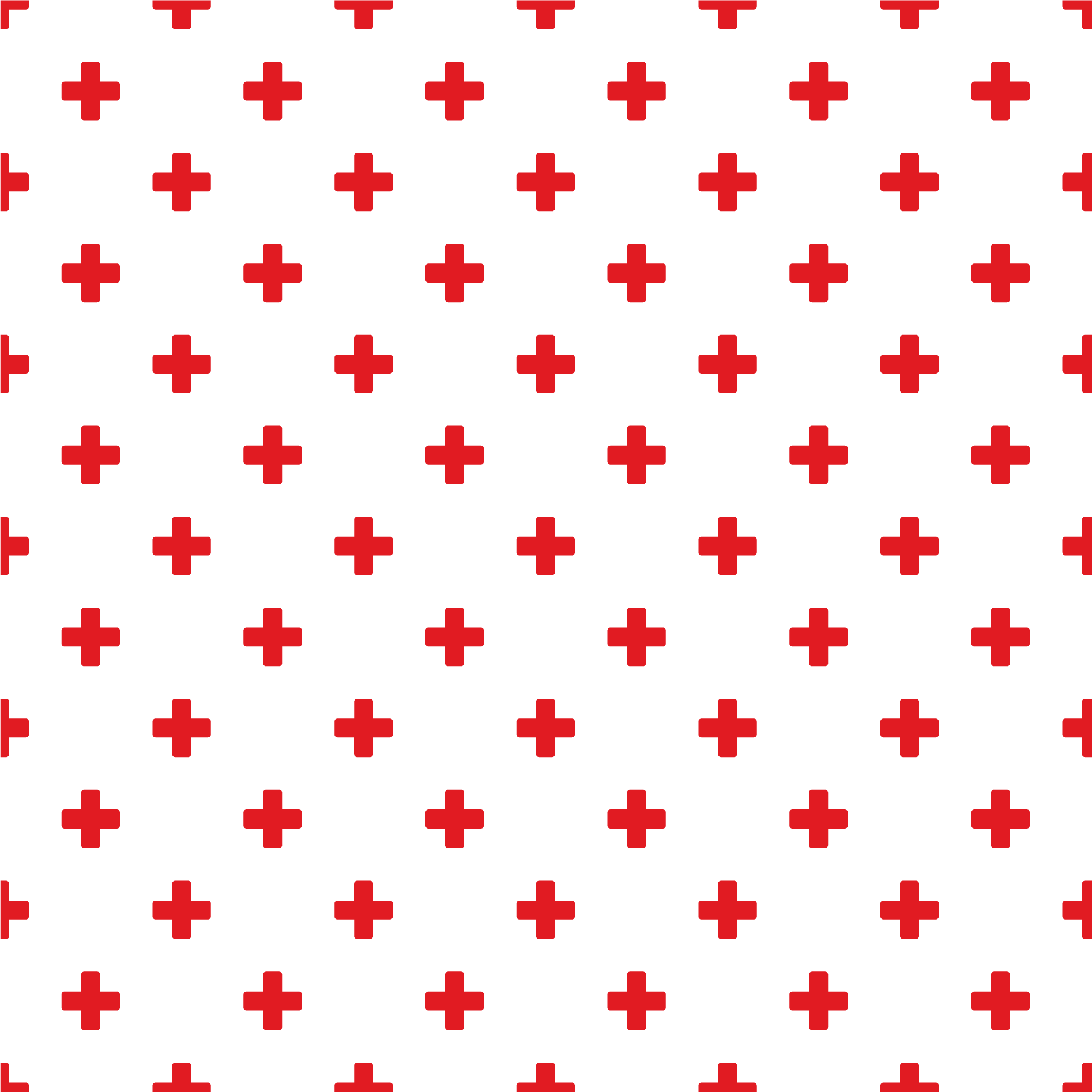 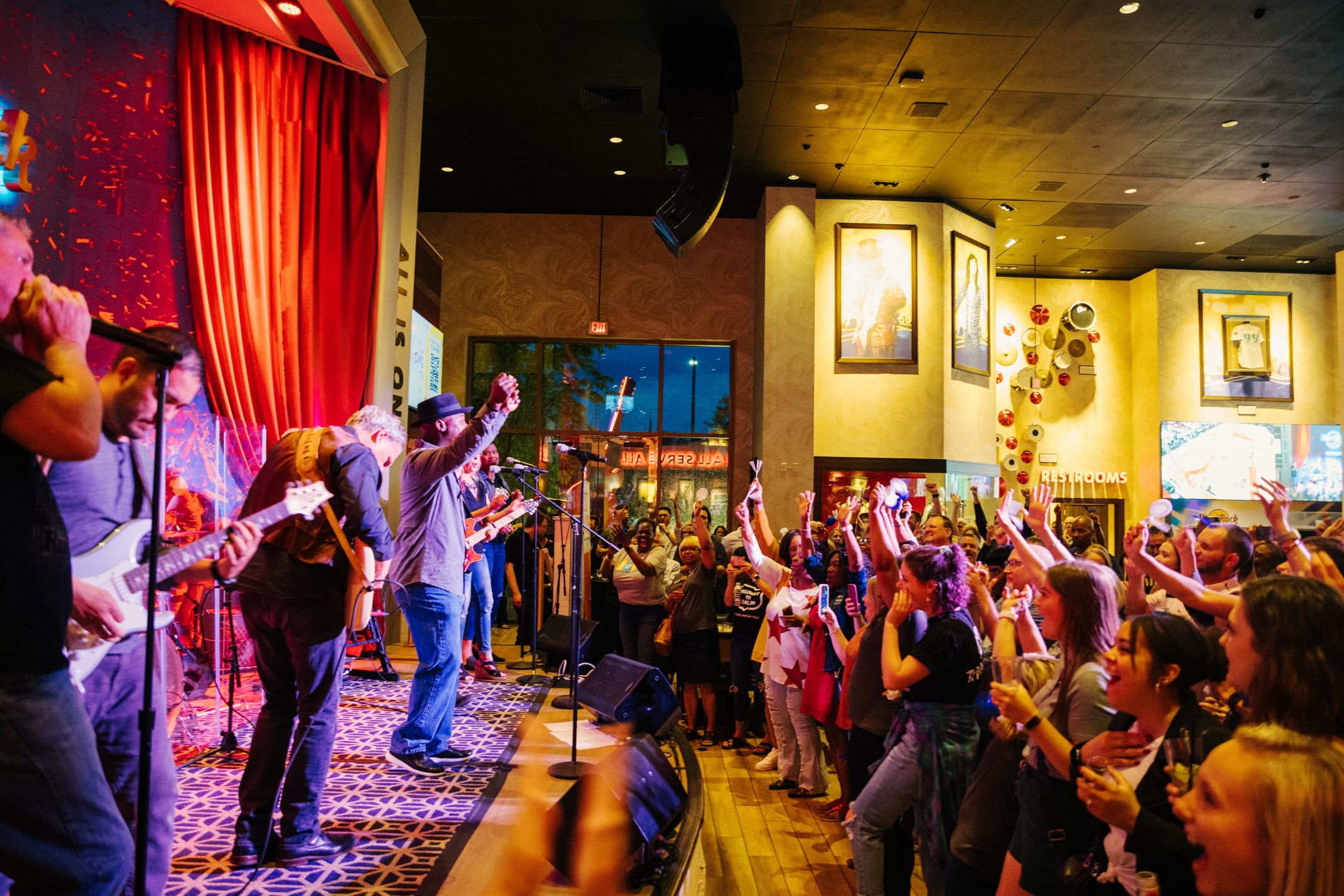 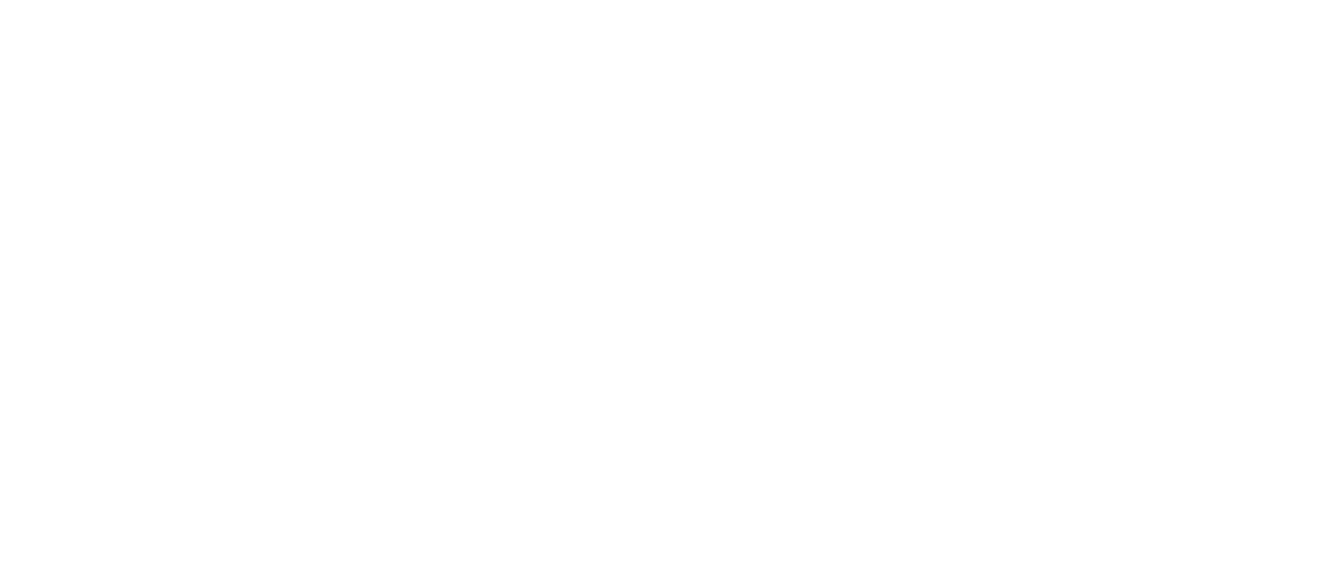 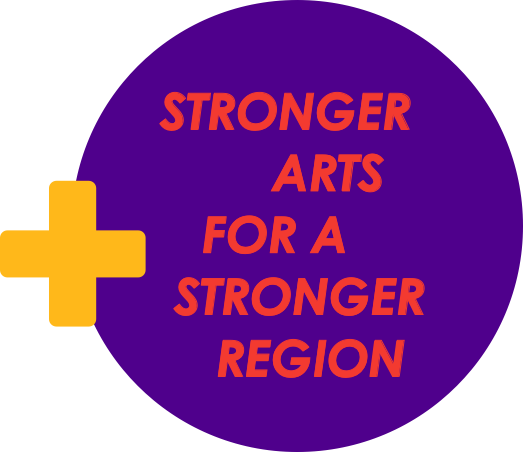 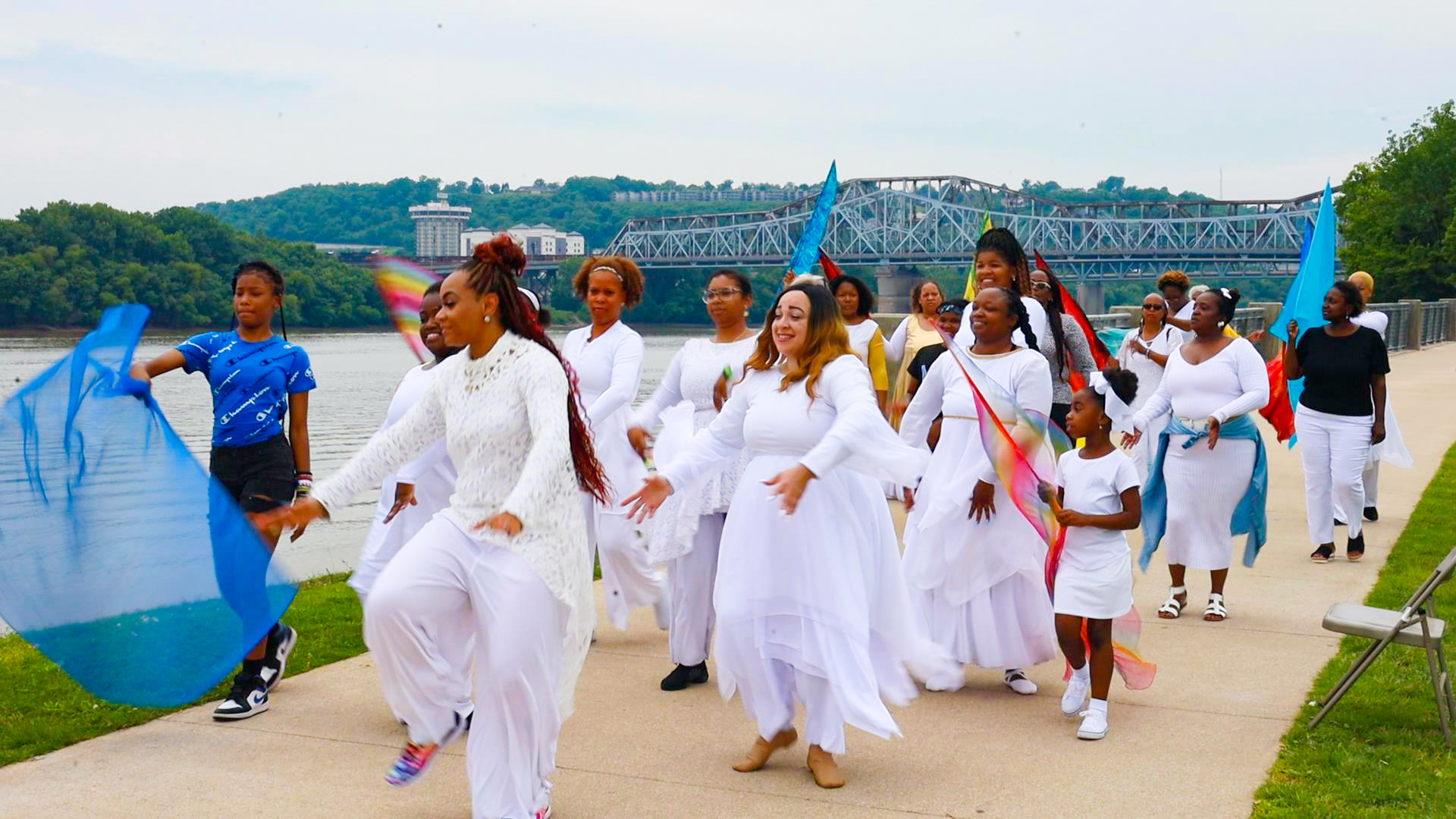 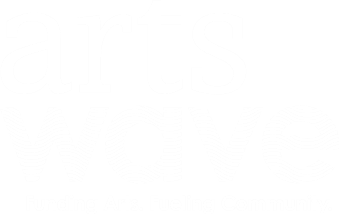 [Speaker Notes: …our region’s arts were and are created to grow.

[click to next slide]]
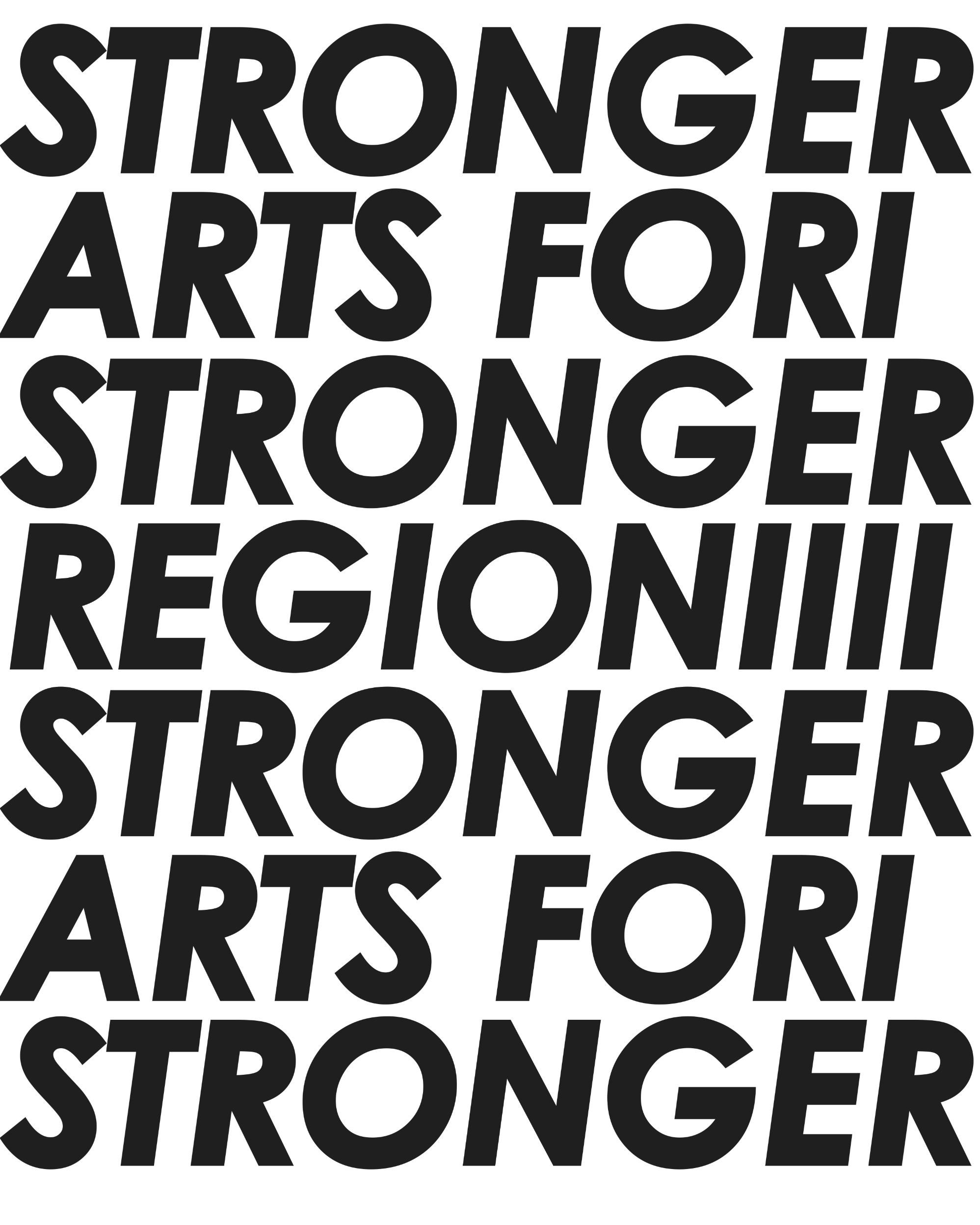 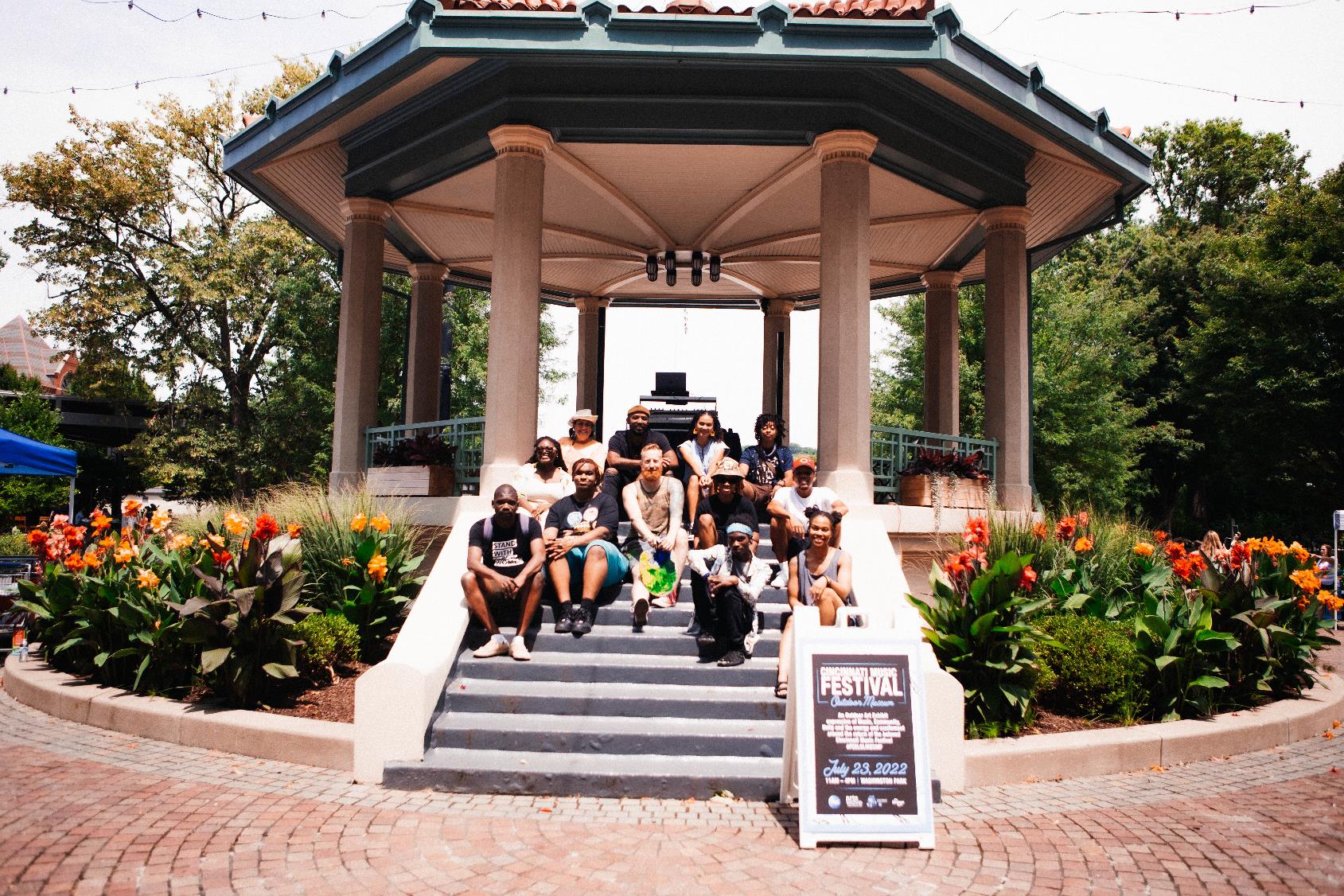 WHY SHOULD I GIVE?
Together, we’ve invested
$350+ million in the arts
growing a strong creative sector and region
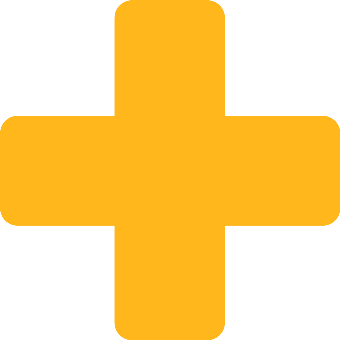 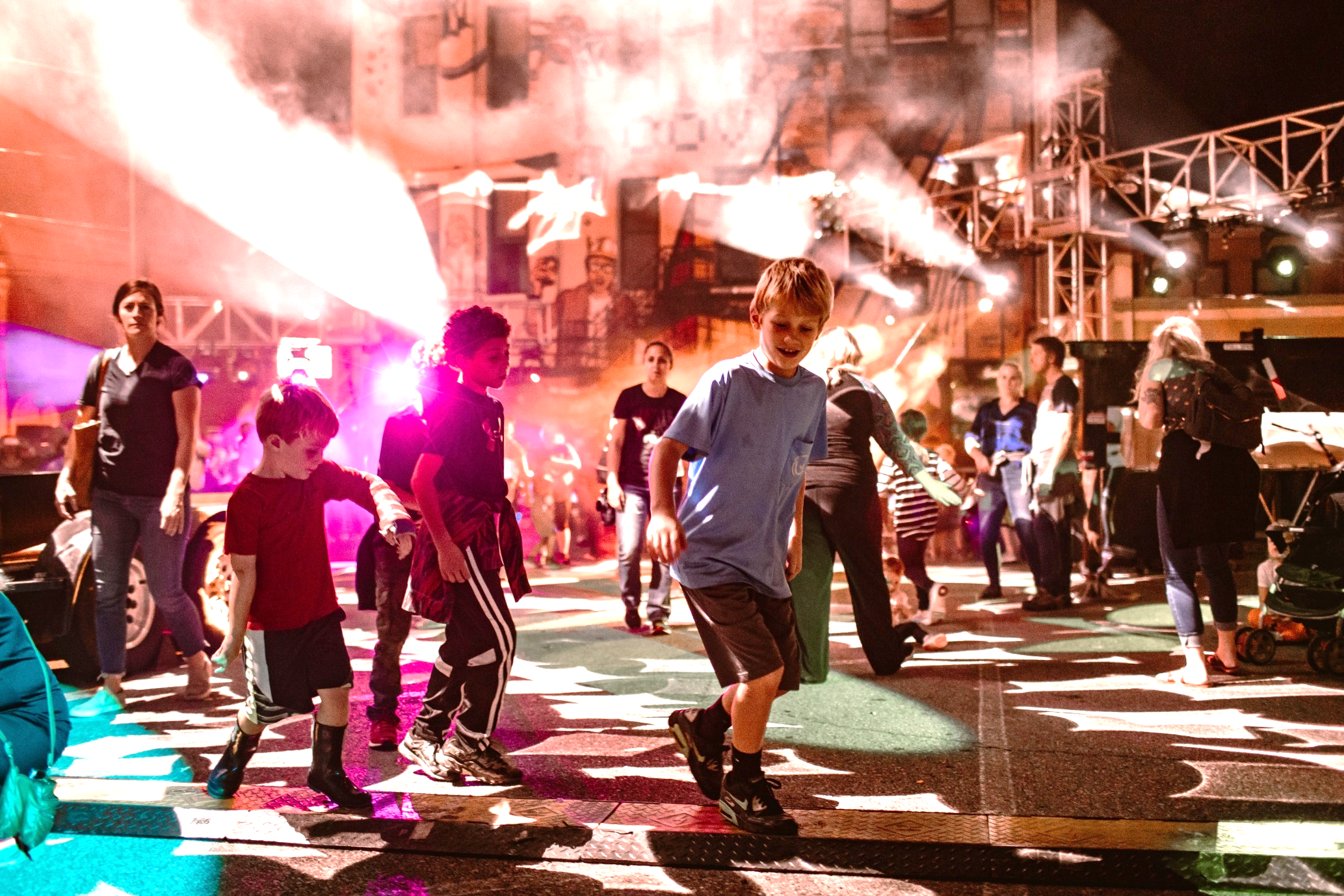 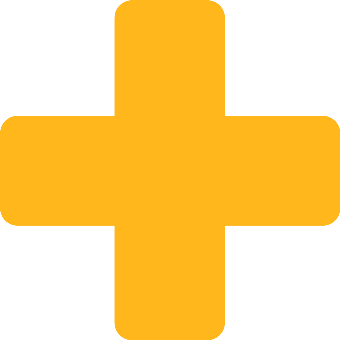 Strong arts and culture are
tied to strong community support
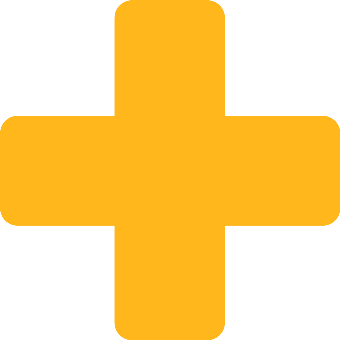 For 95 years, ArtsWave has been 
the way Cincinnati funds its arts
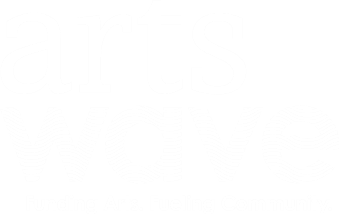 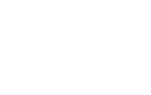 [Speaker Notes: You may be asking yourself, why give specifically to ArtsWave?

[click] We’ve invested over $350 million in community gifts over that time, which directly led to the strength and resiliency of our arts. As an example, our arts weathered the covid storm much better than our peer cities, in many cases directly due to a history of strong support from people like you. This allows for our region to have a quicker recovery and a more promising future.

[click] This support is directly tied to the quality and variety of the arts in our region. For an example, we can look at how ArtsWave has grown and changed: in 1927, we supported just a few organizations, now we support nearly 150. This mirrors the expansion and diversity of our arts and our region.

[click] We’ve been around. [click and read and expand if necessary]

[click to next slide]]
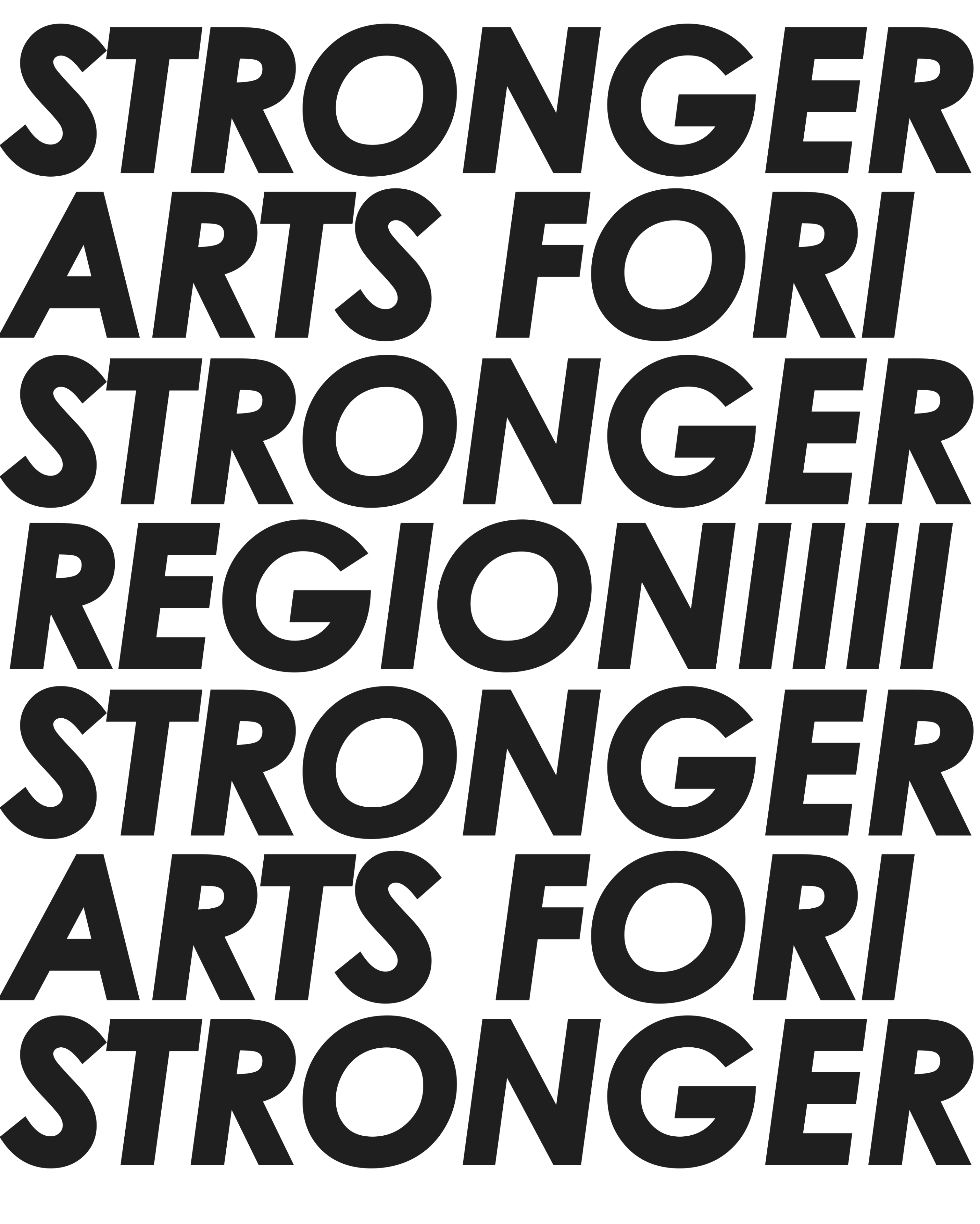 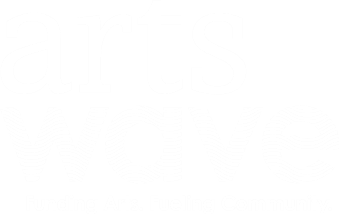 [Speaker Notes: Let’s see a bit more about ArtsWave, who they are, and the impact that supporting them can have.

[AFTER VIDEO]: So now you know more about how we fund the arts in Cincinnati and the important role each of us plays in that funding.

[click to next slide]]
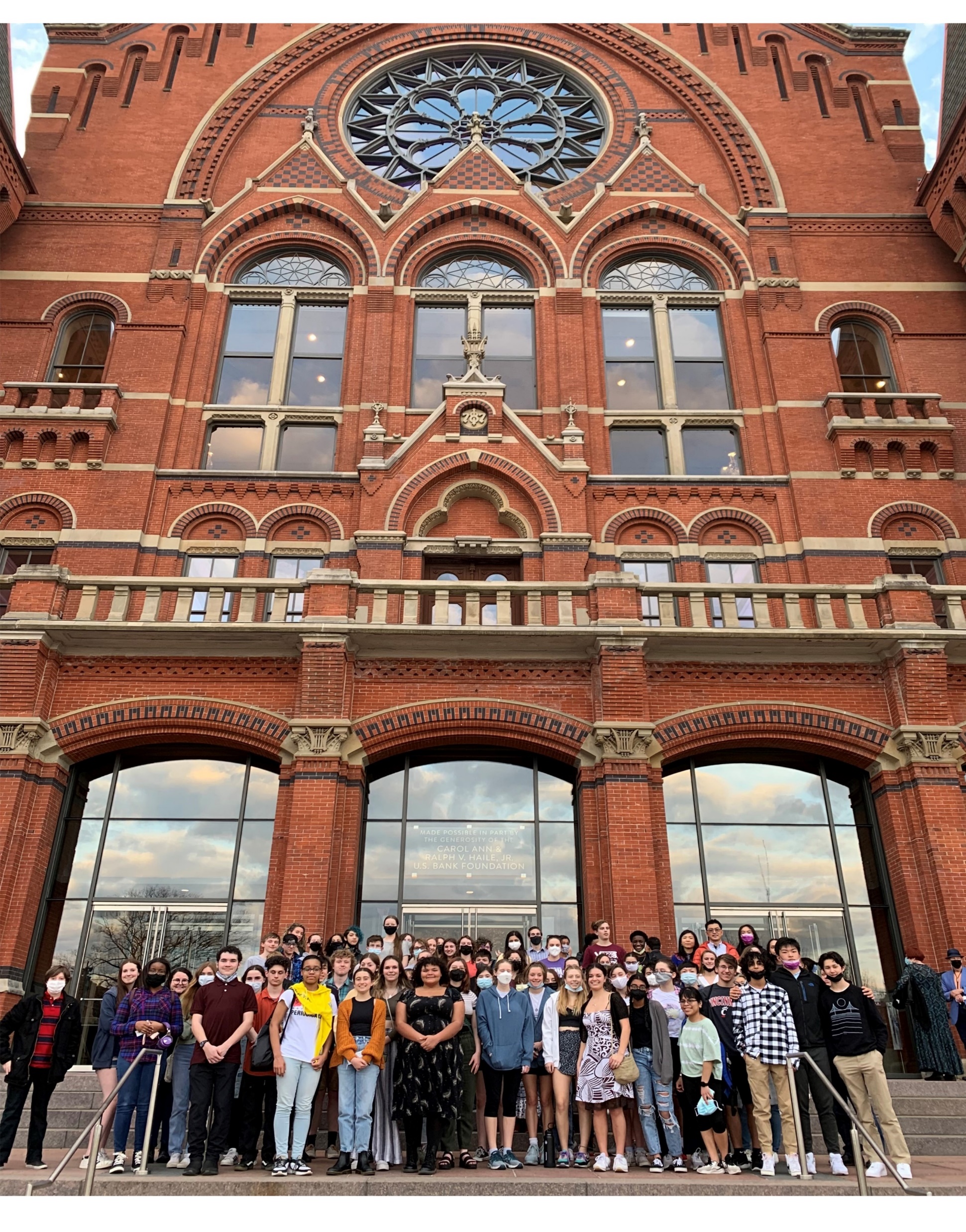 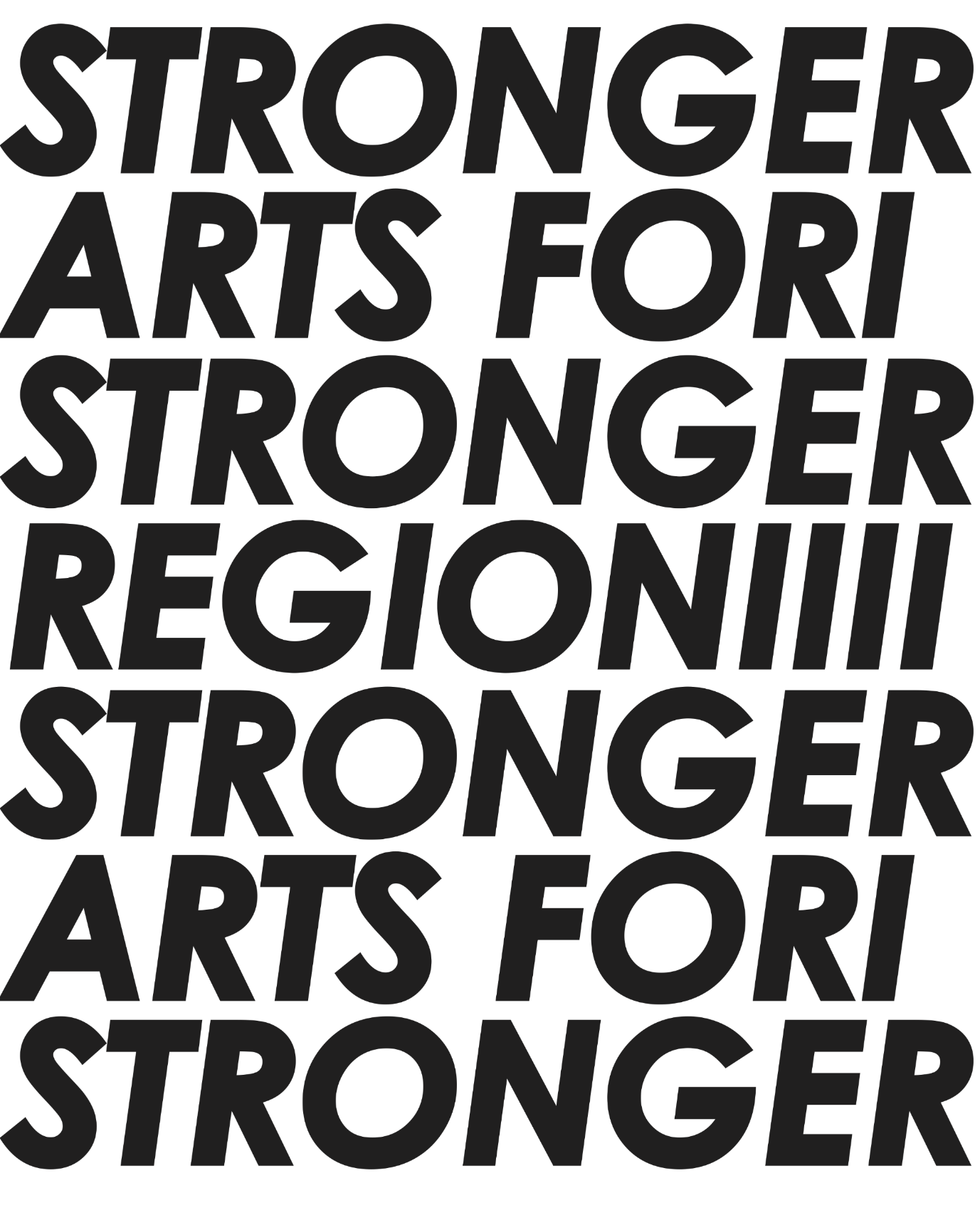 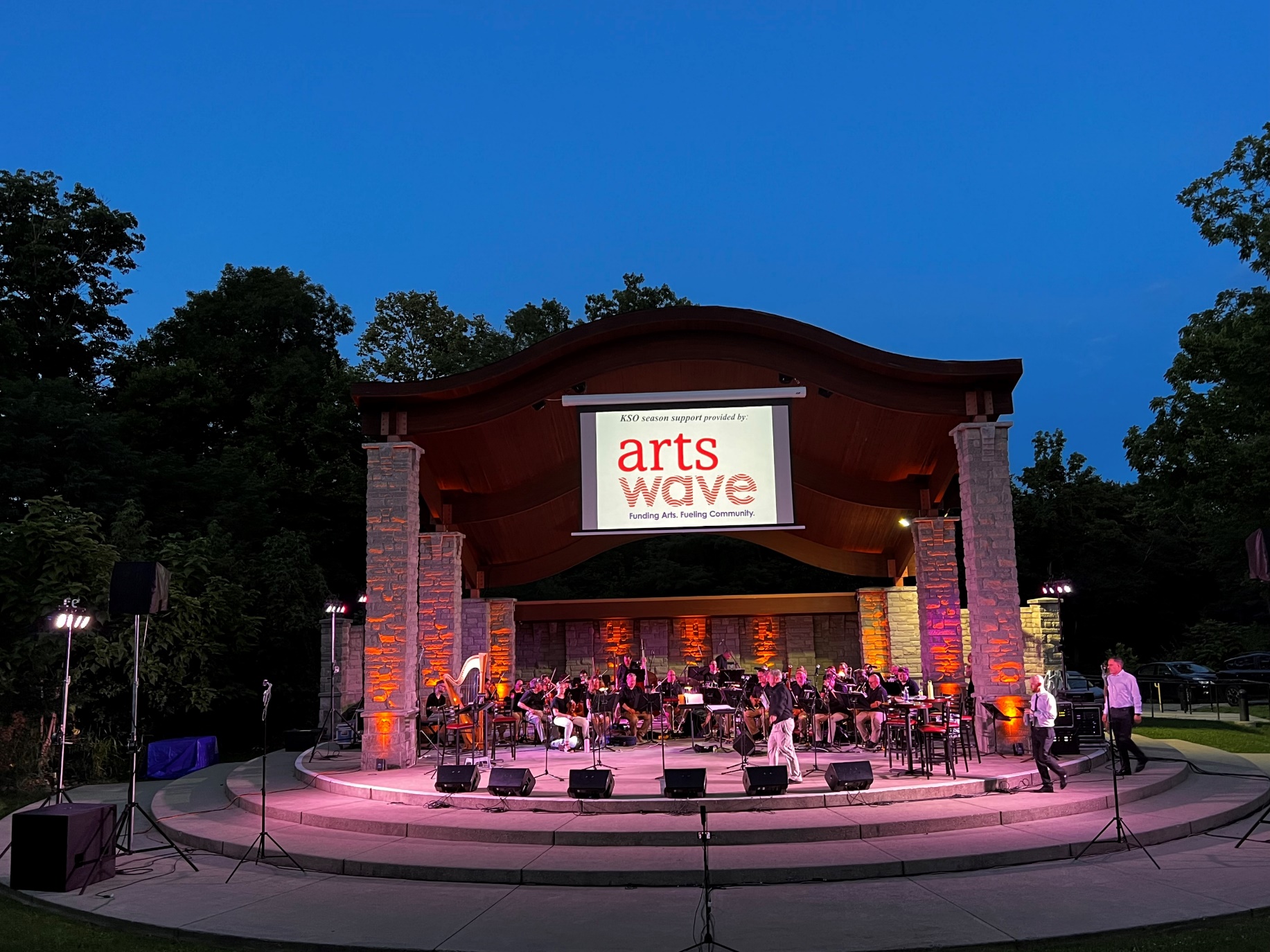 SPEAKER XYZ or ZOOM
Position
Company XYZ
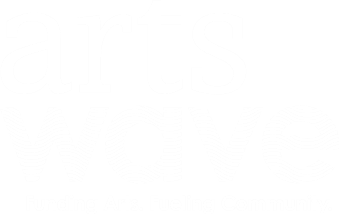 [Speaker Notes: [IF ARTS SPEAKER WAS RECRUITED. IF NOT, REMOVE THIS SLIDE]: 

To give you a deeper and different sense of the impact your gifts have on the region, and the types of organizations and projects that ArtsWave supports, we have _______ [name] here from __________ [organization,] one of the organizations and projects your gift supports.

[click to next slide]]
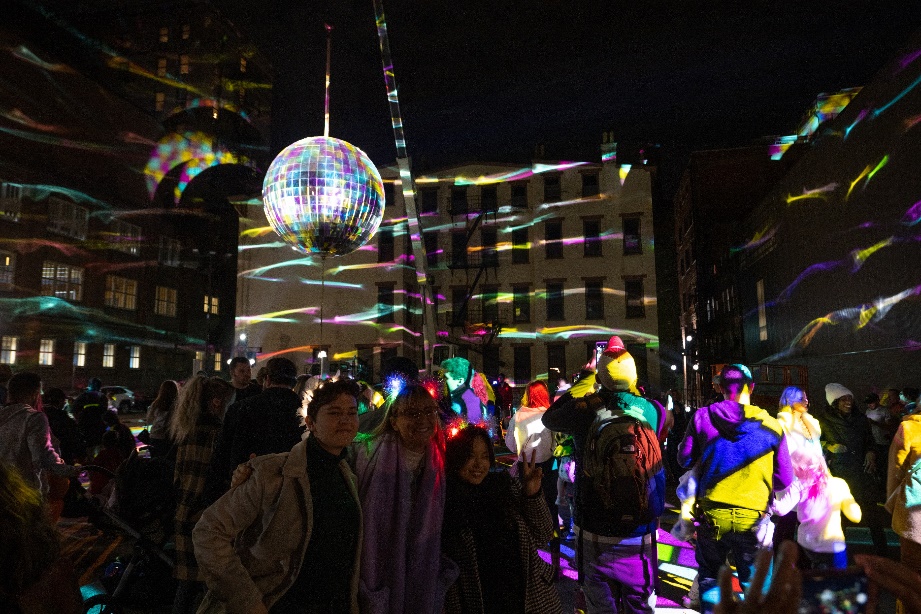 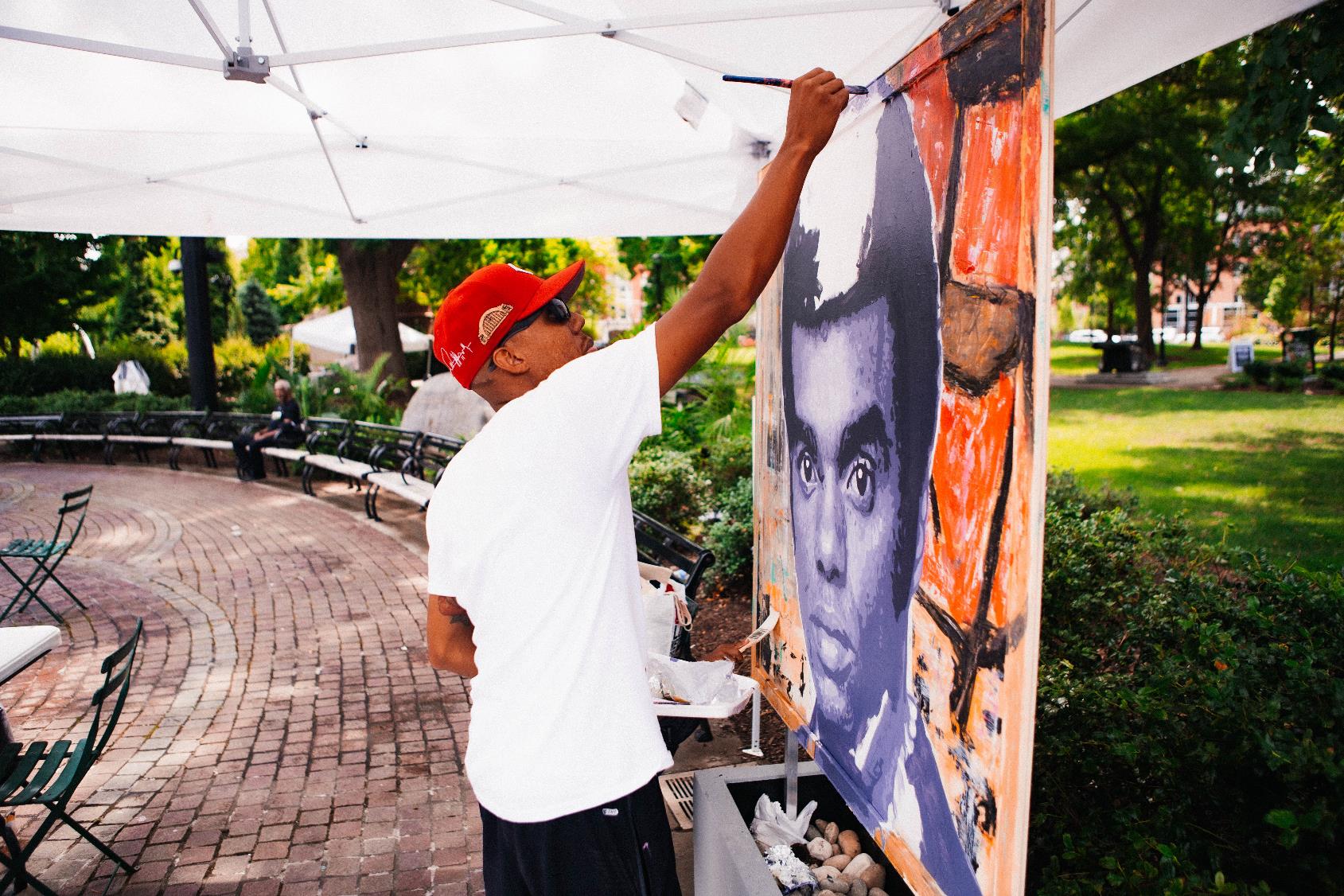 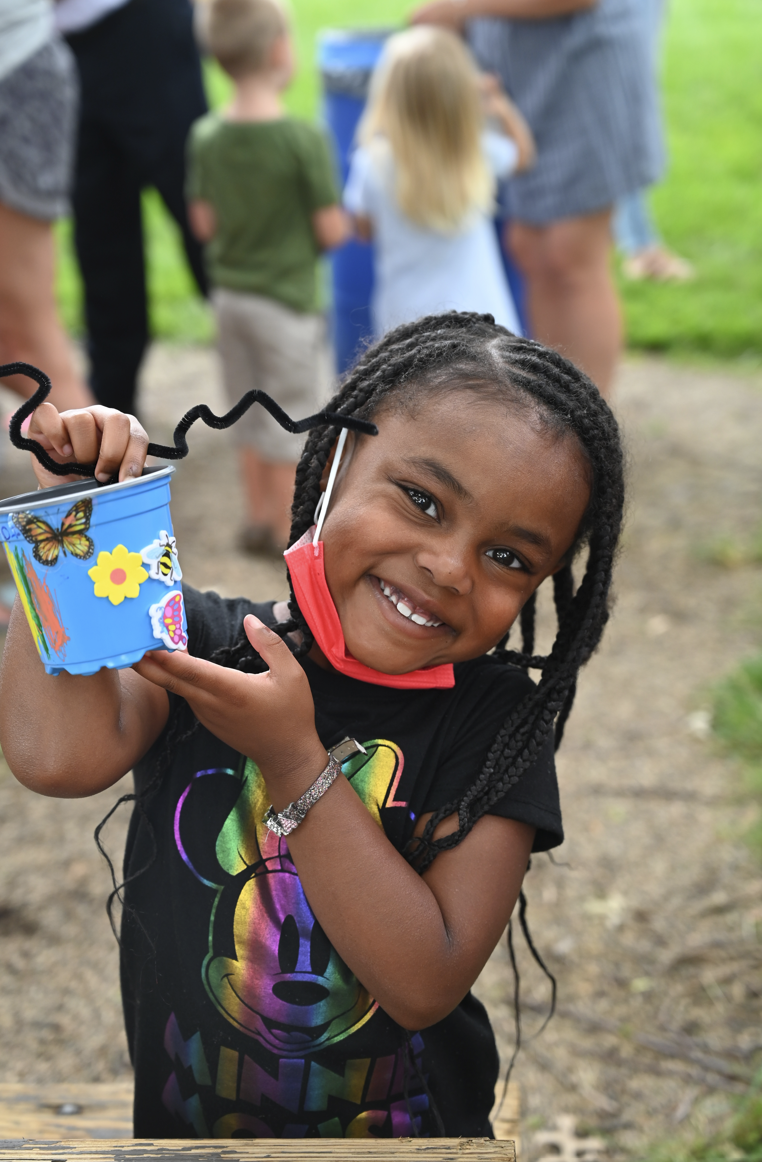 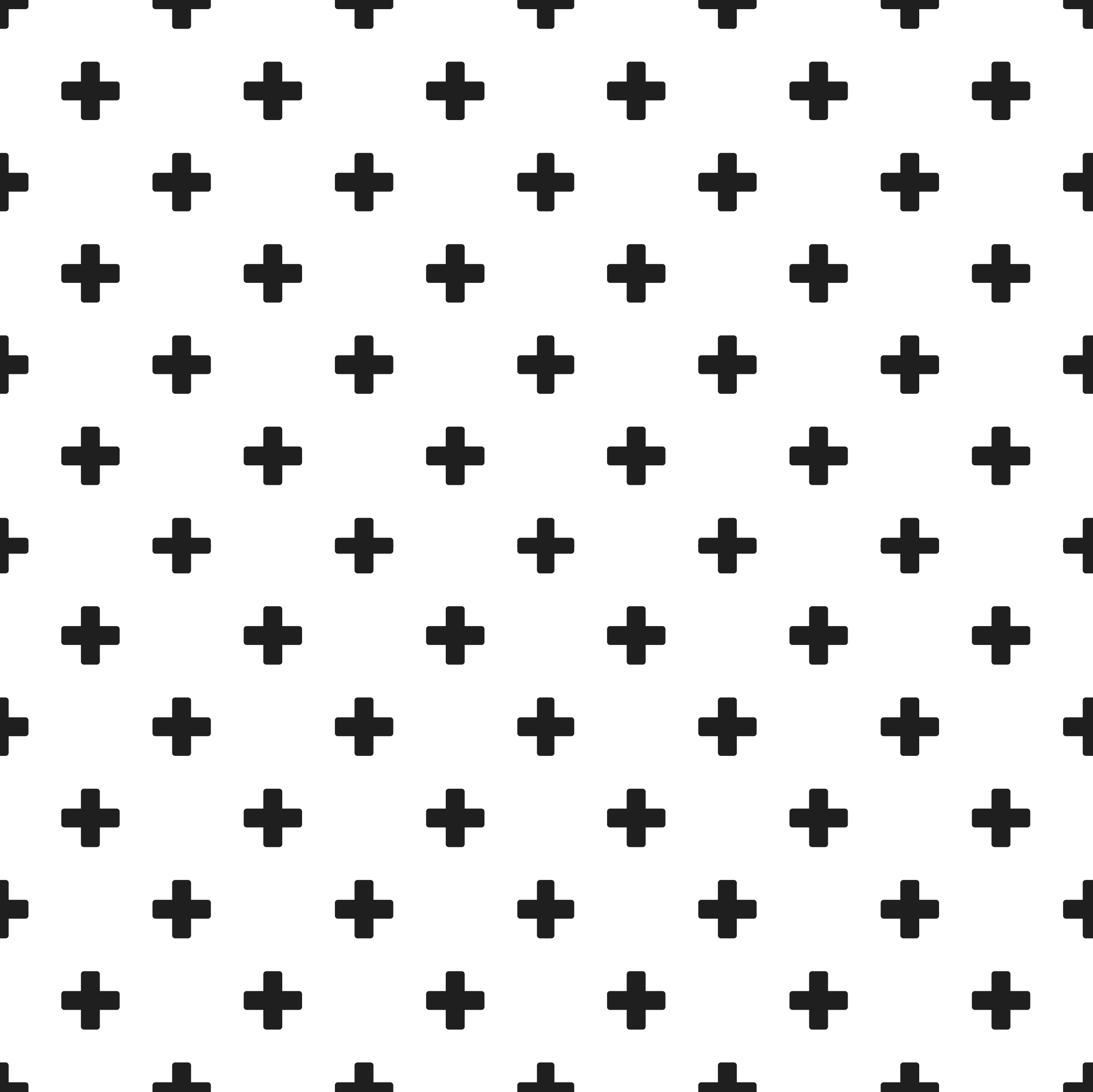 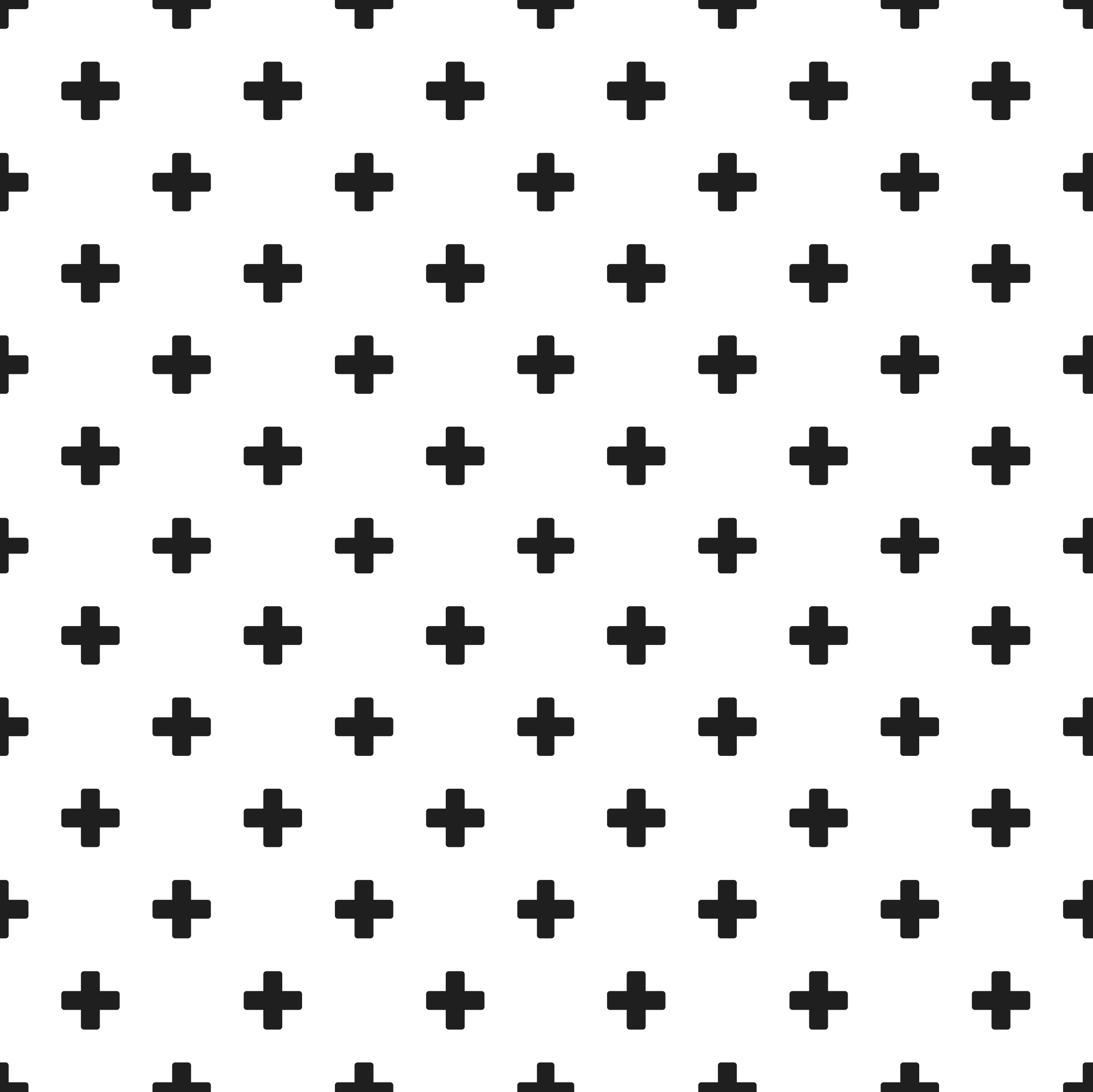 THE REGION RISES WITH THE IMPACT OF THE ARTS
LAST YEAR’S
IMPACT
FUTURE
IMPACT
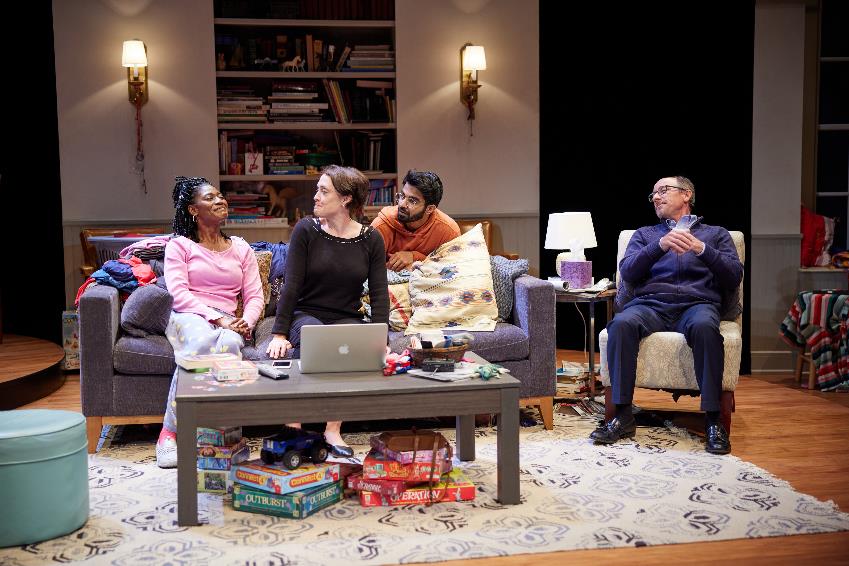 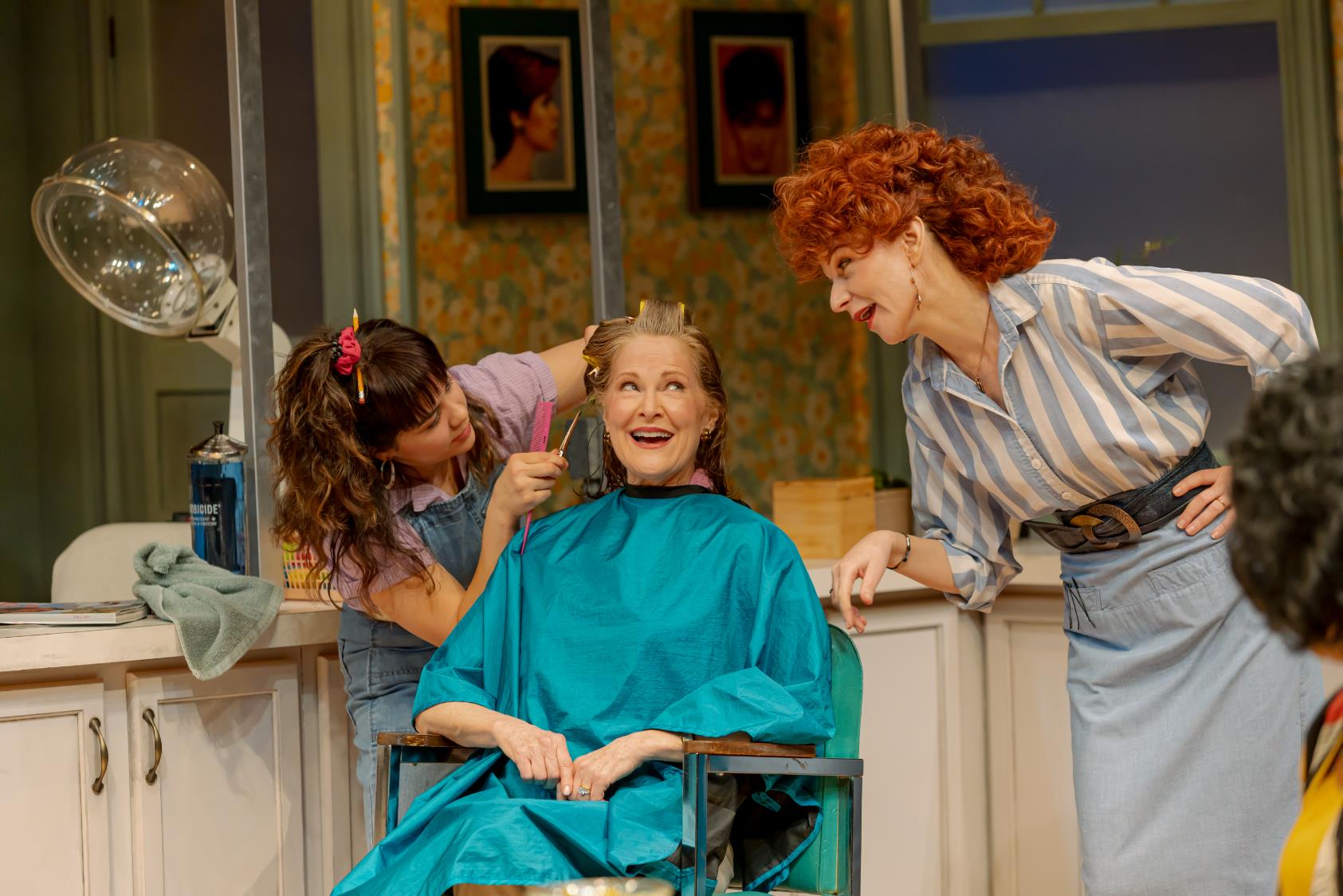 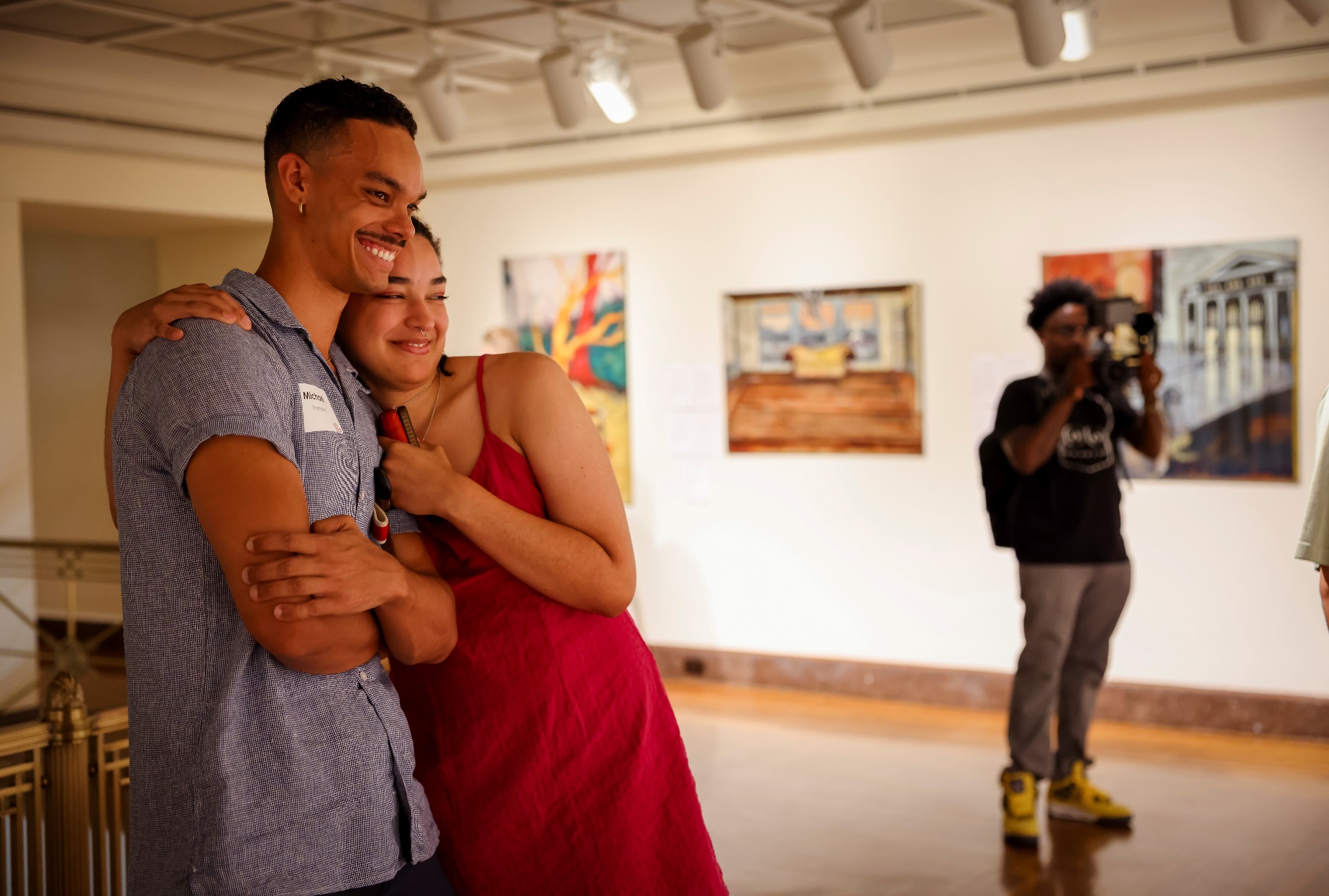 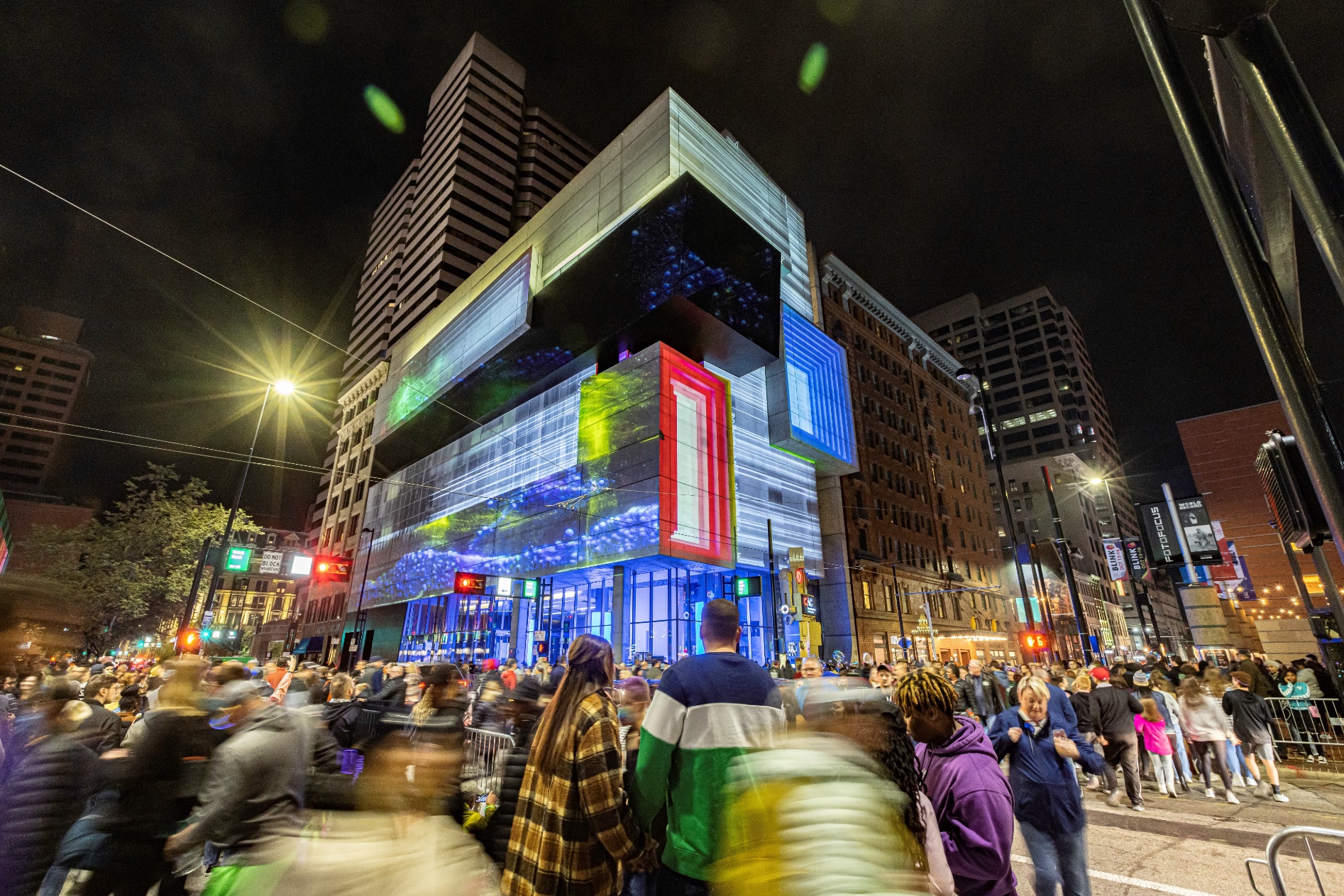 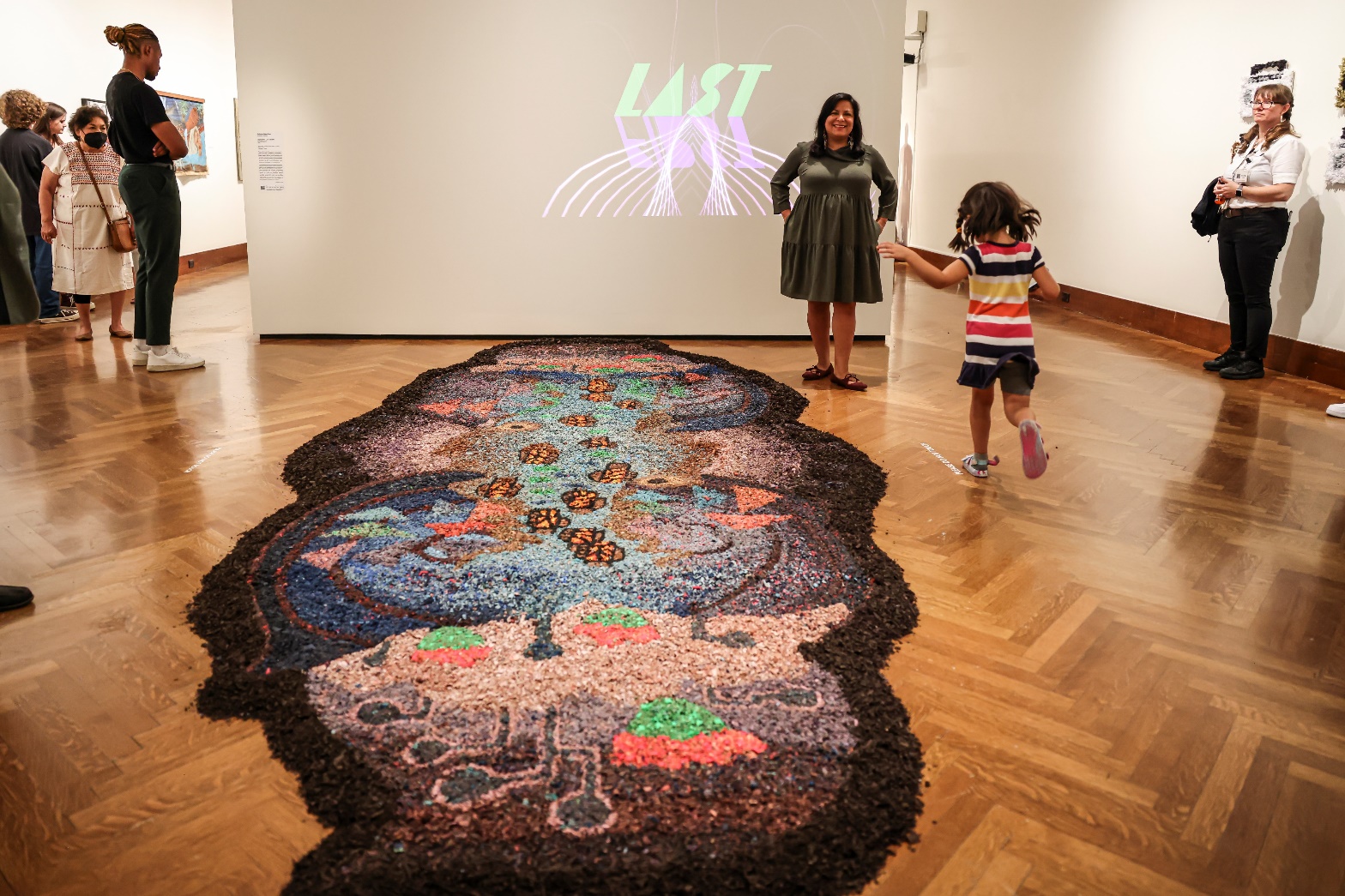 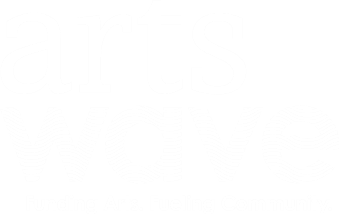 [Speaker Notes: [IF ARTS SPEAKER WAS RECRUITED:] Thank you _______! Hopefully that showed you the impact that your gifts can have on one organization. your gifts not only go to [organization x], but to over 150 organizations that create thousands of performances, community events, festivals and more each year.

[IF NO ARTS SPEAKER:] When you give to ArtsWave, your gifts go to over 150 organizations that create thousands of performances, community events, festivals and more each year. The region truly rises WITH the arts.

[click] Last year across the region, 162,000 arts education experiences for kids happened through organizations funded by ArtsWave through the community’s help. These are the type of things they missed during the worst of Covid. Your gifts also funded over 300,000 free or low-cost community events that brought folks together all over the region. This is one of the most powerful ways the arts make a difference in our community.

[CLICK] Starting this year, in addition to the thousands of thousands of experiences, gifts to ArtsWave will fund 50,000 arts field trips for kids in low-income school districts, providing them with much needed experiences that were lost during the COVID storm.

Through your gifts, you’ll be helping our region grow through the arts.

[click to next slide]]
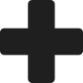 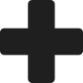 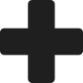 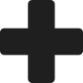 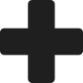 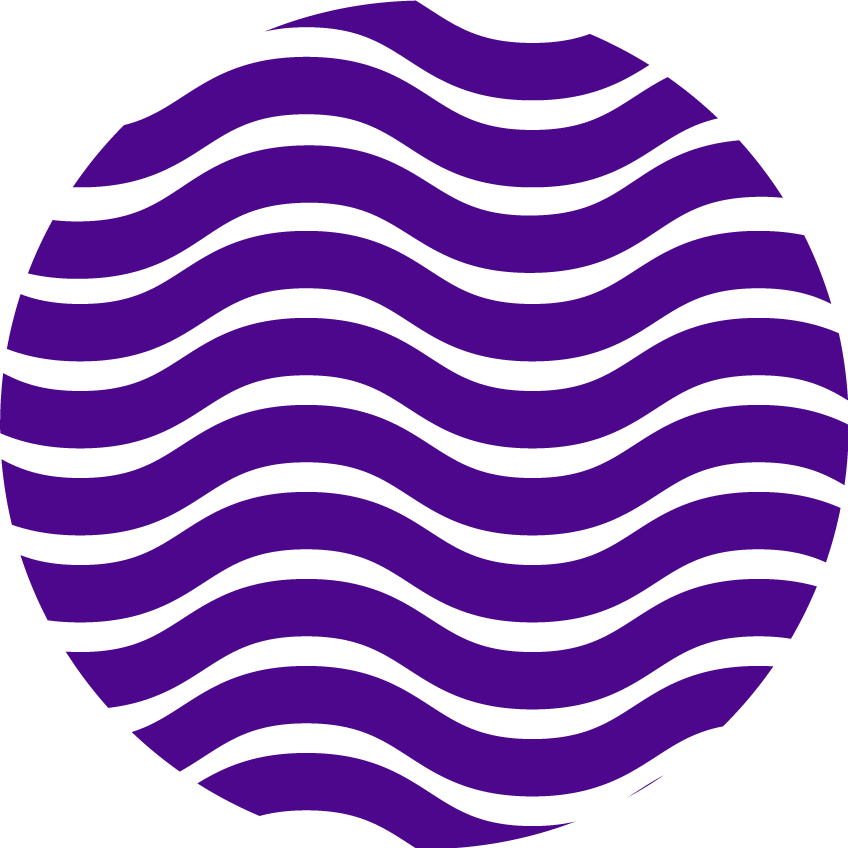 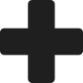 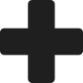 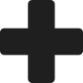 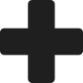 BENEFITS TO GIVING
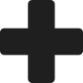 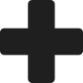 Team Cincinnati
Two tickets to the Reds and an experience with FC Cincinnati.
NEW GIFT OR 10%+ INCREASE
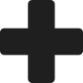 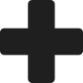 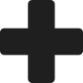 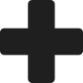 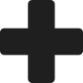 HEADLINE
HEADLINE
ArtsWave Pass
One-year membership to BOGO-to-share arts tickets, restaurant and shop offers and more!
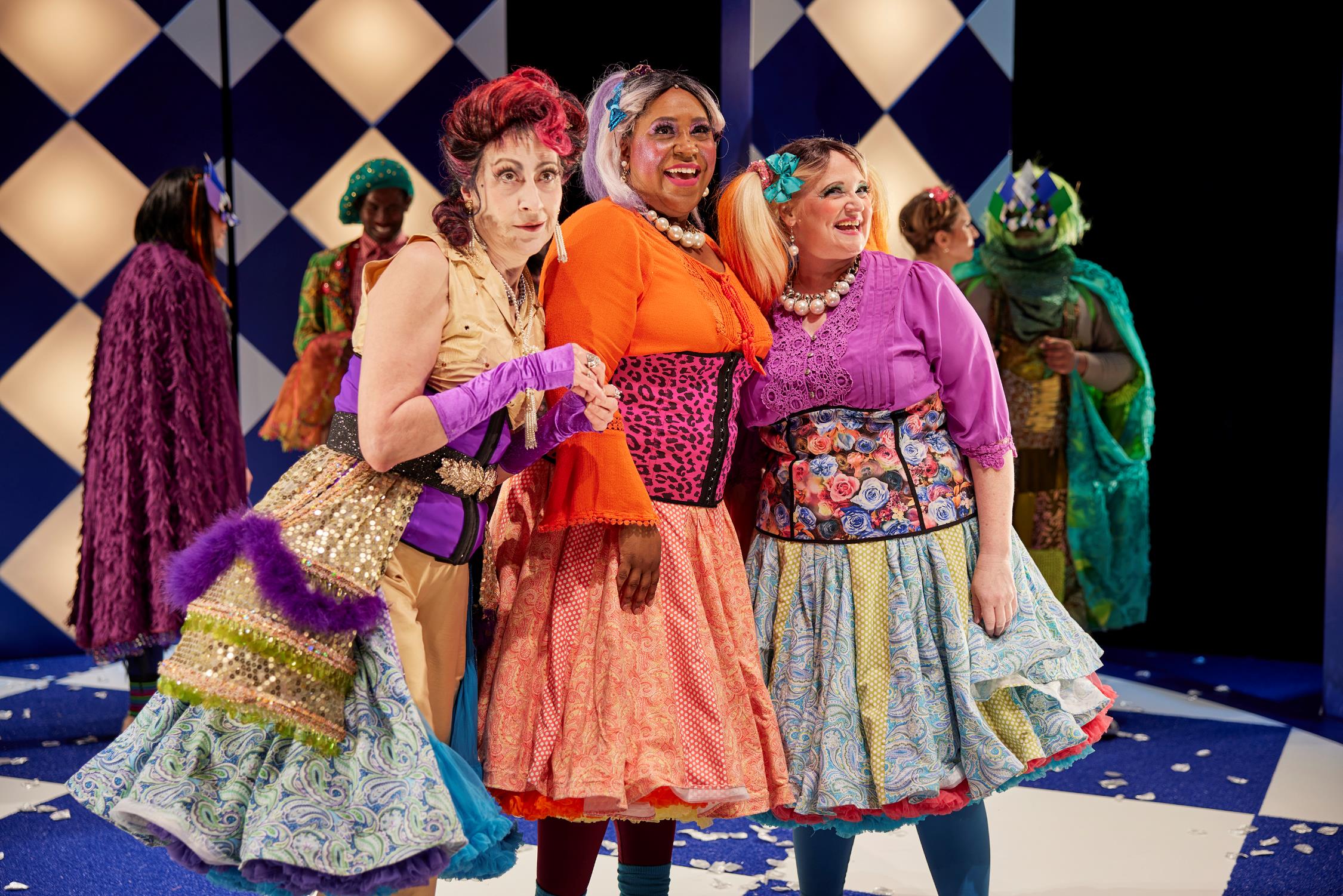 $75+
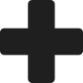 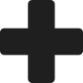 Lorem ipsum dolor sit amen, consectetur adipiscing elit. Curabitur aliquet efficitur tincidunt. Nam lectus neque.
$150+
Enjoy the Arts and Relive BLINK®! ​
Unique event featuring the executive and producing partners from BLINK®.
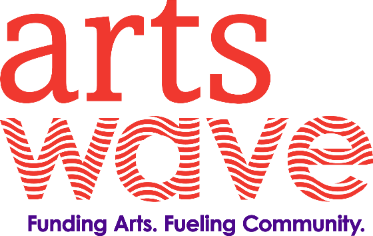 [Speaker Notes: When you give, you not only will be contributing to the impact you’ve been hearing about, but you also get some great benefits for you and your family.

[go over benefits on this page and the next. Each click reveals a new benefit level]]
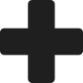 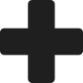 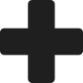 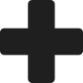 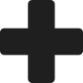 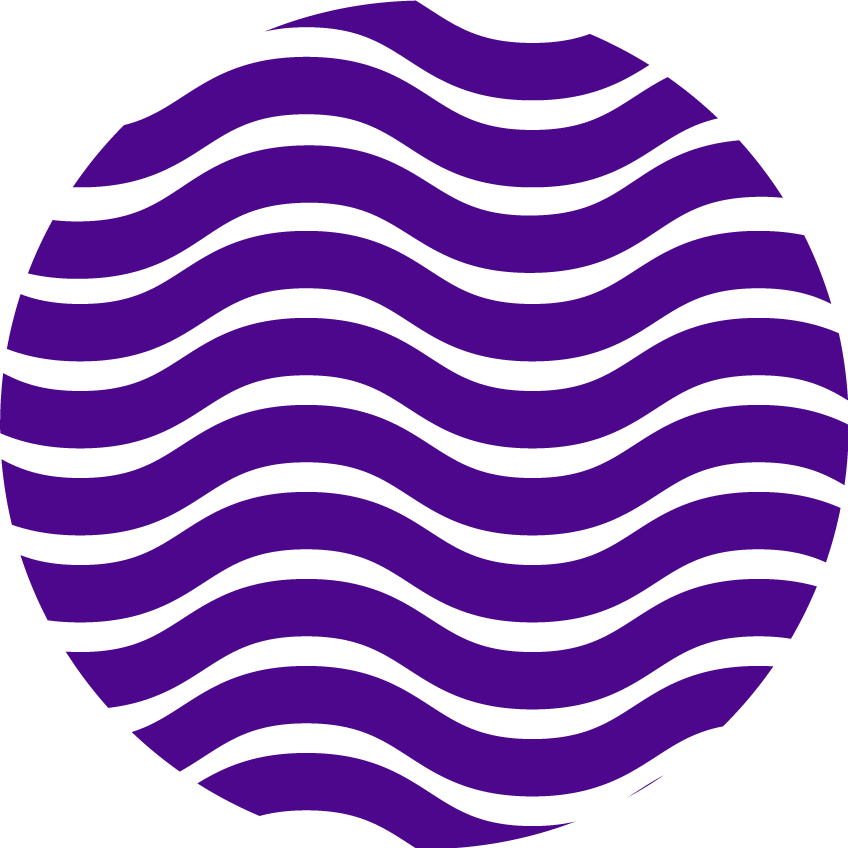 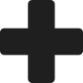 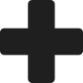 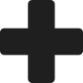 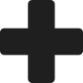 BENEFITS TO GIVING
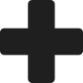 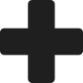 $250+
Music Hall for Two
Tickets to a performance by one of the five resident arts groups at Music Hall.
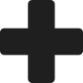 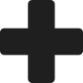 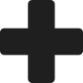 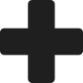 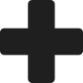 HEADLINE
HEADLINE
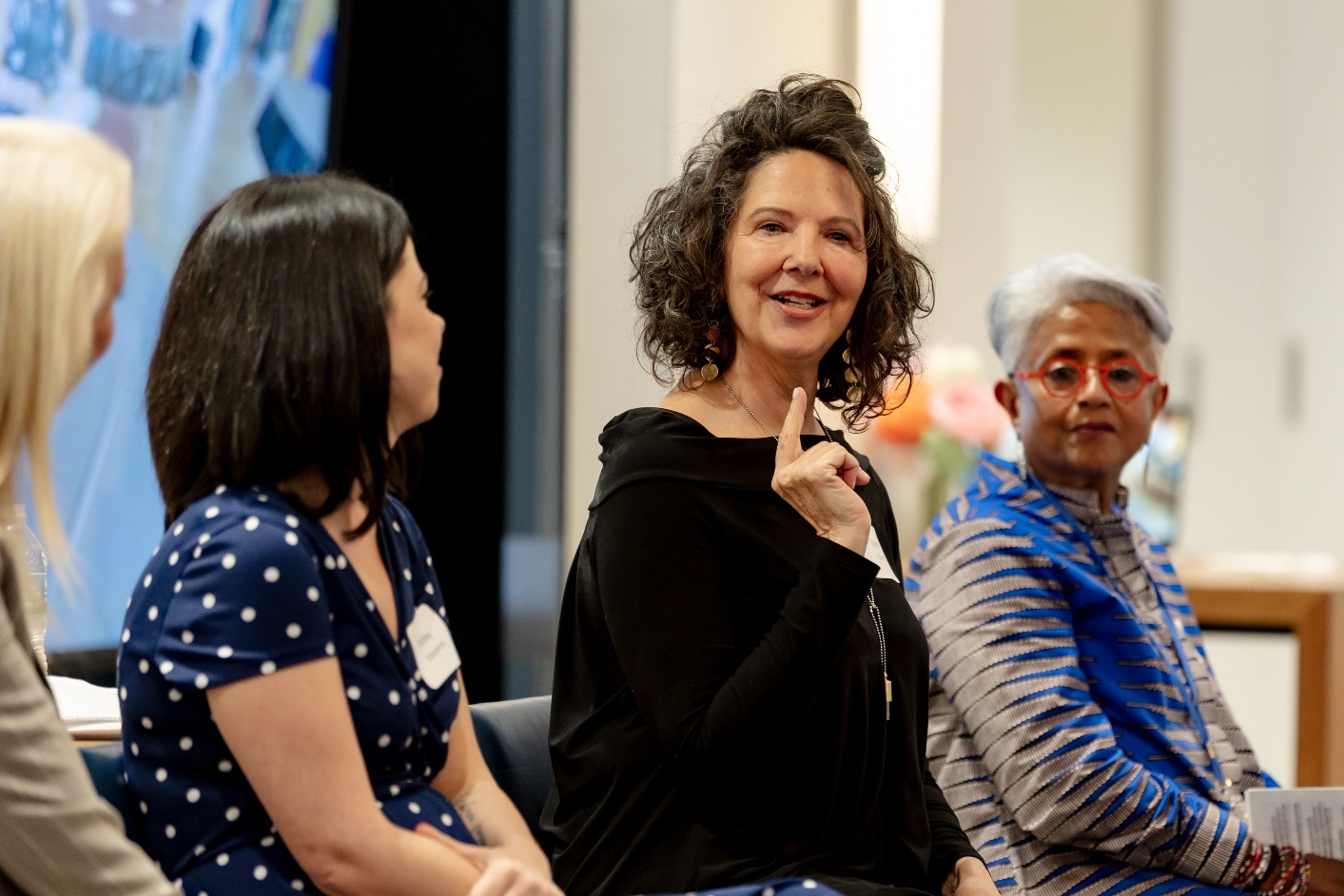 $500+
Arts Night Out
Gallery exhibition and reception with a show and post-show talk-back at The Carnegie in NKY.
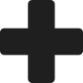 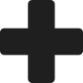 Lorem ipsum dolor sit amen, consectetur adipiscing elit. Curabitur aliquet efficitur tincidunt. Nam lectus neque.
$1,500+
Leadership Giving
Invitations to special arts events, membership in leadership giving groups, recognition in ArtsWave’s community report and access to the Team Cincinnati benefit.
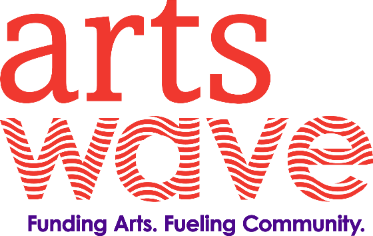 [Speaker Notes: [SAME AS LAST SLIDE]

Note: Music Hall for Two resident groups - Cincinnati Ballet, Cincinnati Opera, Cincinnati Symphony Orchestra, Cincinnati Pops and May Festival

[click to next slide]]
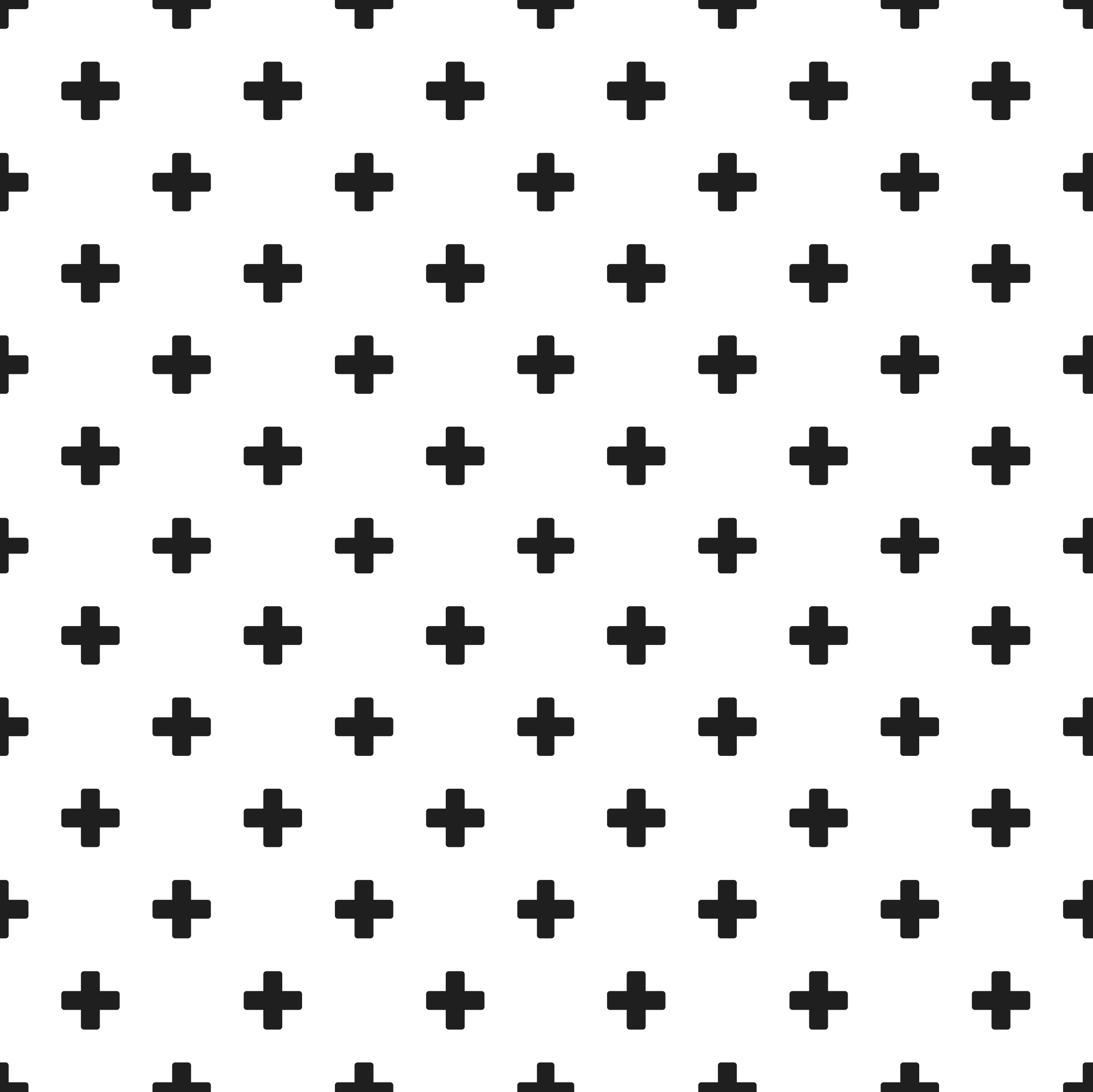 AFFINITY & NETWORKING GROUPS
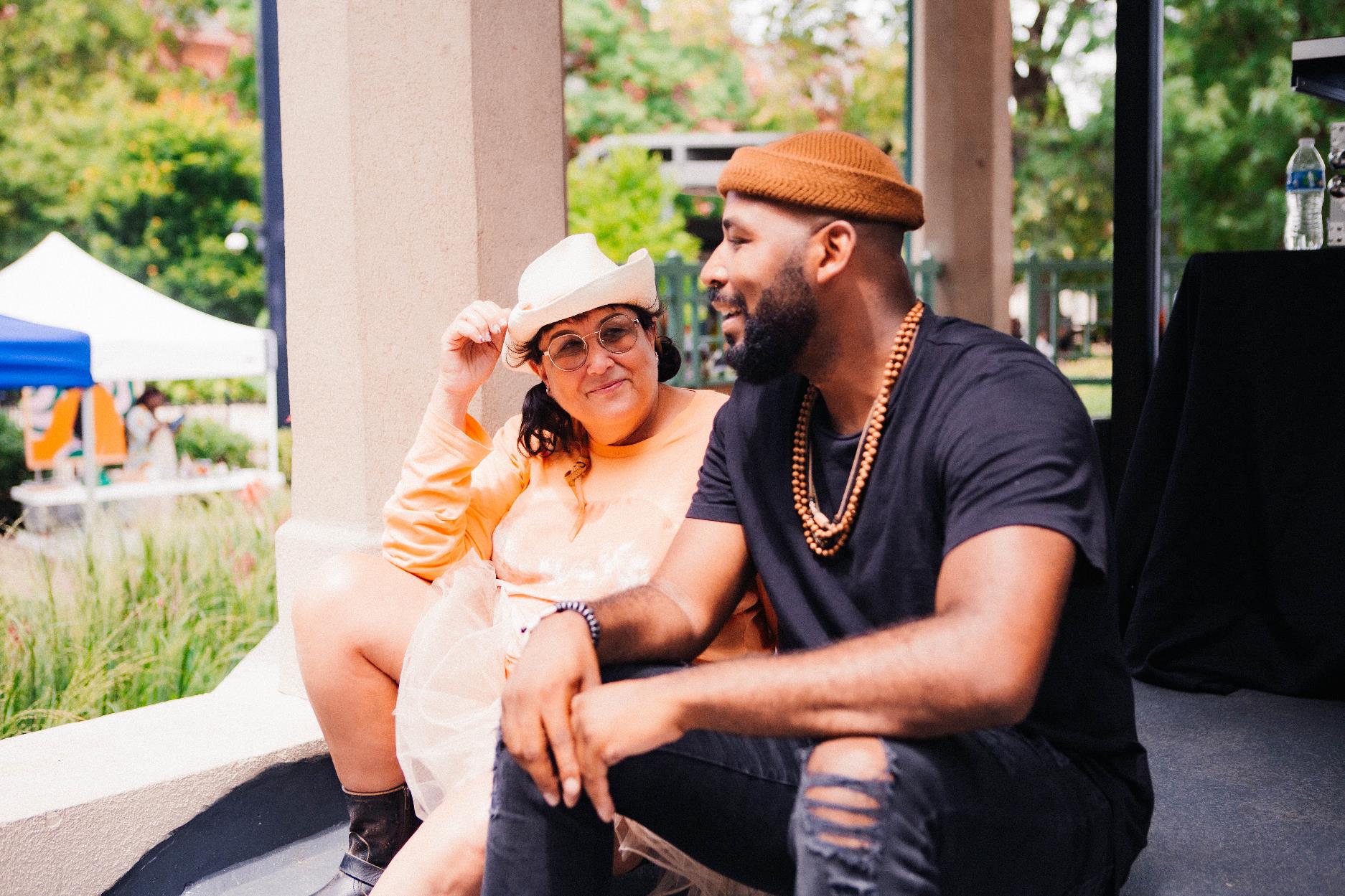 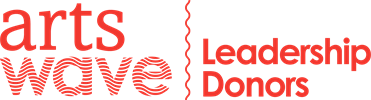 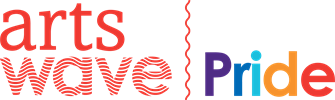 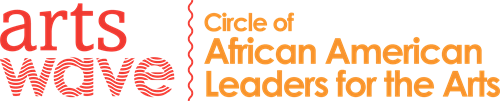 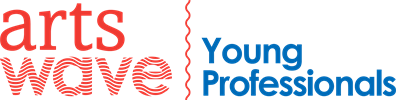 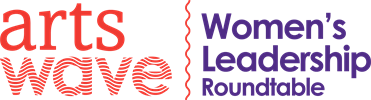 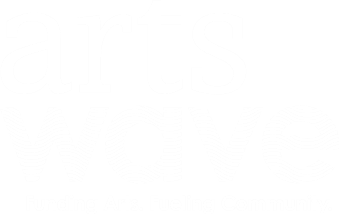 [Speaker Notes: When you give to ArtsWave you also have the opportunity to join groups centered around a shared understanding of the arts’ role in our community. You can see first-hand how the arts bring people together in these groups.

[Go over each of the affinity groups if you’d like, if you’re part of one, talk personally about that].

[click to next slide]]
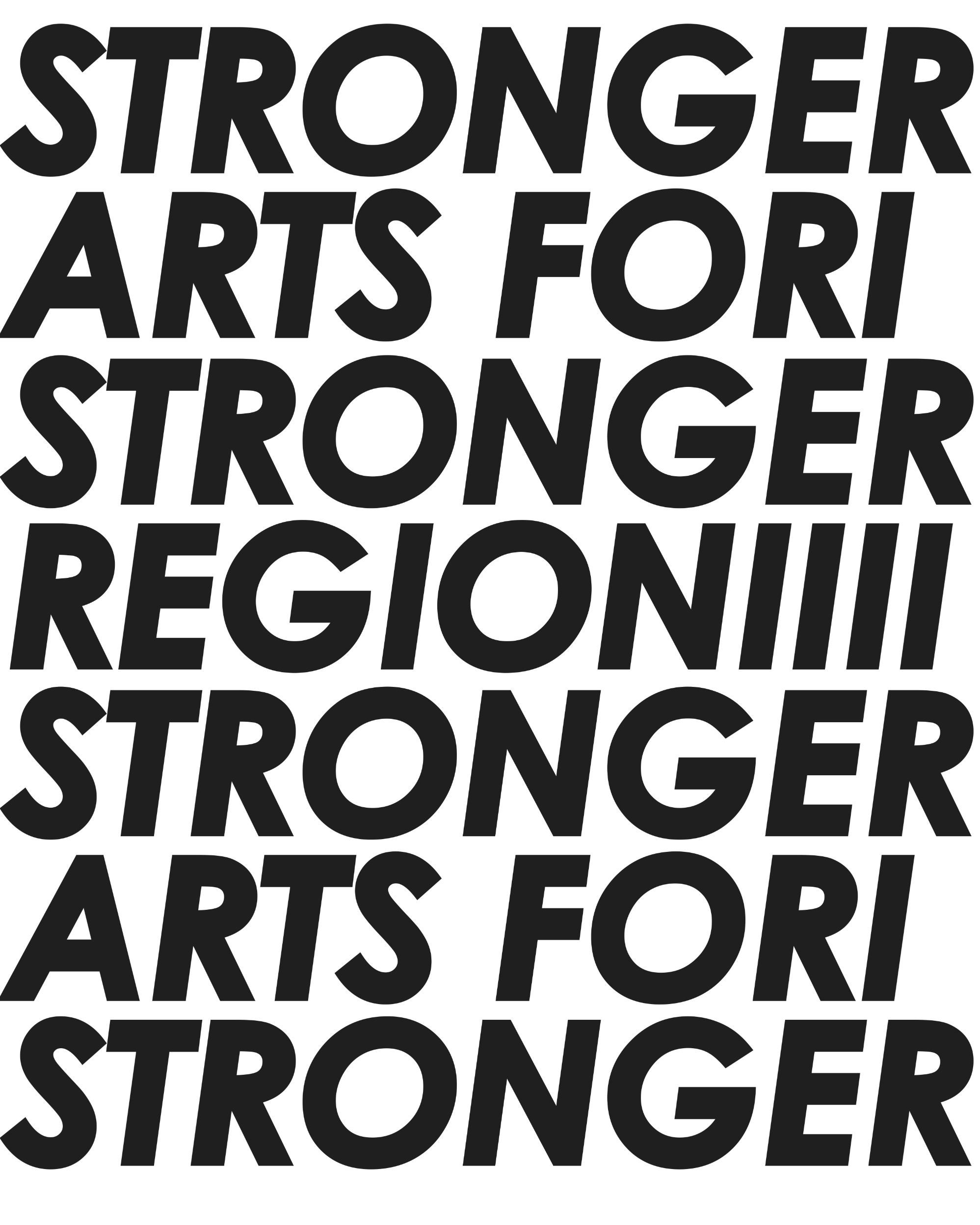 WHY GIVE TODAY?
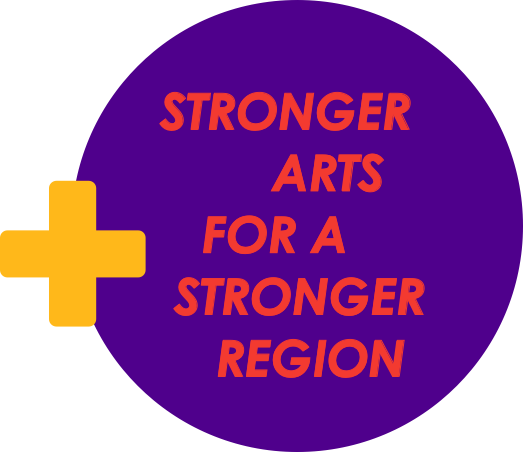 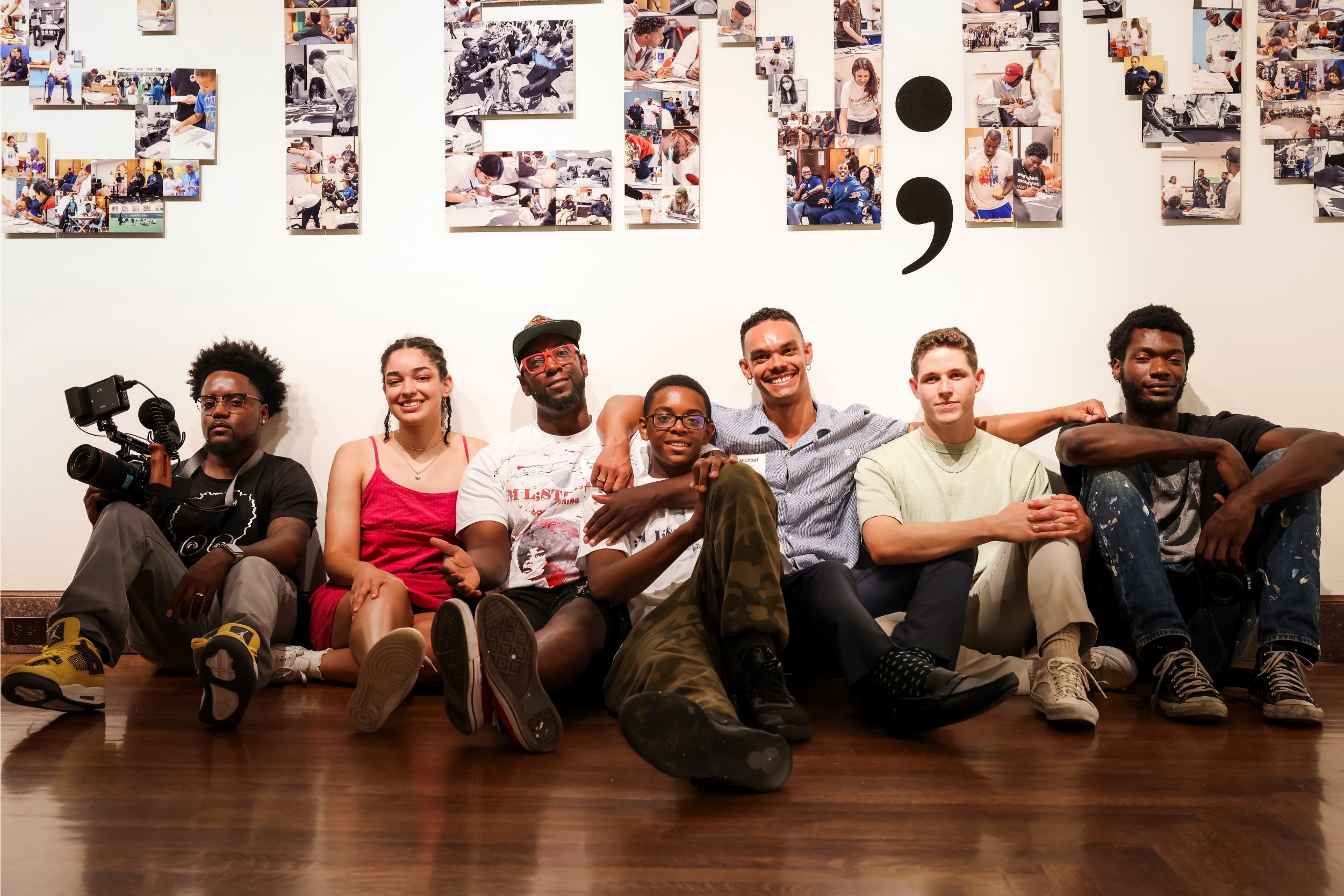 Cincinnati is poised to 
GROW
Your support makes our region stronger.
Help ArtsWave set the stage for the future
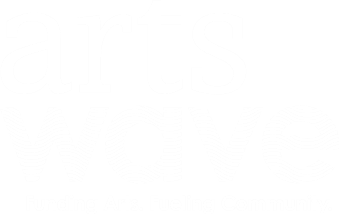 [Speaker Notes: So, what’s the bottom line? Why give today to ArtsWave?

[CLICK] Cincinnati is poised to grow, and just like what we’ve seen in the past, our arts will drive much of that growth. They’ll power the creative energy it takes to transform our region. The arts bring us together; they create economic vibrancy; they fuel creativity and learning in the next generation; they make our neighborhoods; and they put our region in the national spotlight. 

[NOTE – HUNDREDS OF MILLIONS WAS LOST IN REVENUE TO THE ARTS DURING COVID, IF ASKED]

In order to make our region strong, it takes each of us giving what we can to help the arts.

[click] You can make sure our arts set the stage for our region’s future.

[click to next slide]]
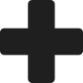 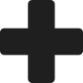 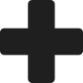 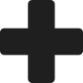 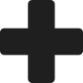 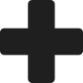 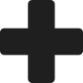 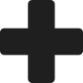 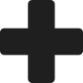 COMPANY XYZ INITIATIVES/EVENTS
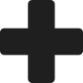 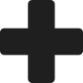 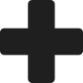 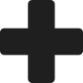 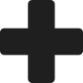 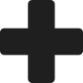 [Fill in company-specific campaign events, items, giveaways, info, etc. here. Feel free to copy this page.]
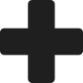 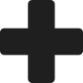 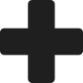 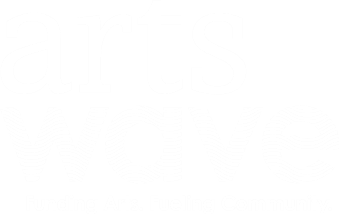 [Speaker Notes: [fill in and build off what ArtsWave is doing]

[click to next slide]]
THANK YOU, GIVE TODAY TO SUPPORT OUR REGION THROUGH THE ARTS. THANK YOU, GIVE TODAY TO SUPPORT OUR REGION THROUGH THE ARTS. THANK YOU, GIVE TODAY TO SUPPORT OUR REGION THROUGH THE ARTS. THANK YOU, GIVE TODAY TO SUPPORT OUR REGION THROUGH
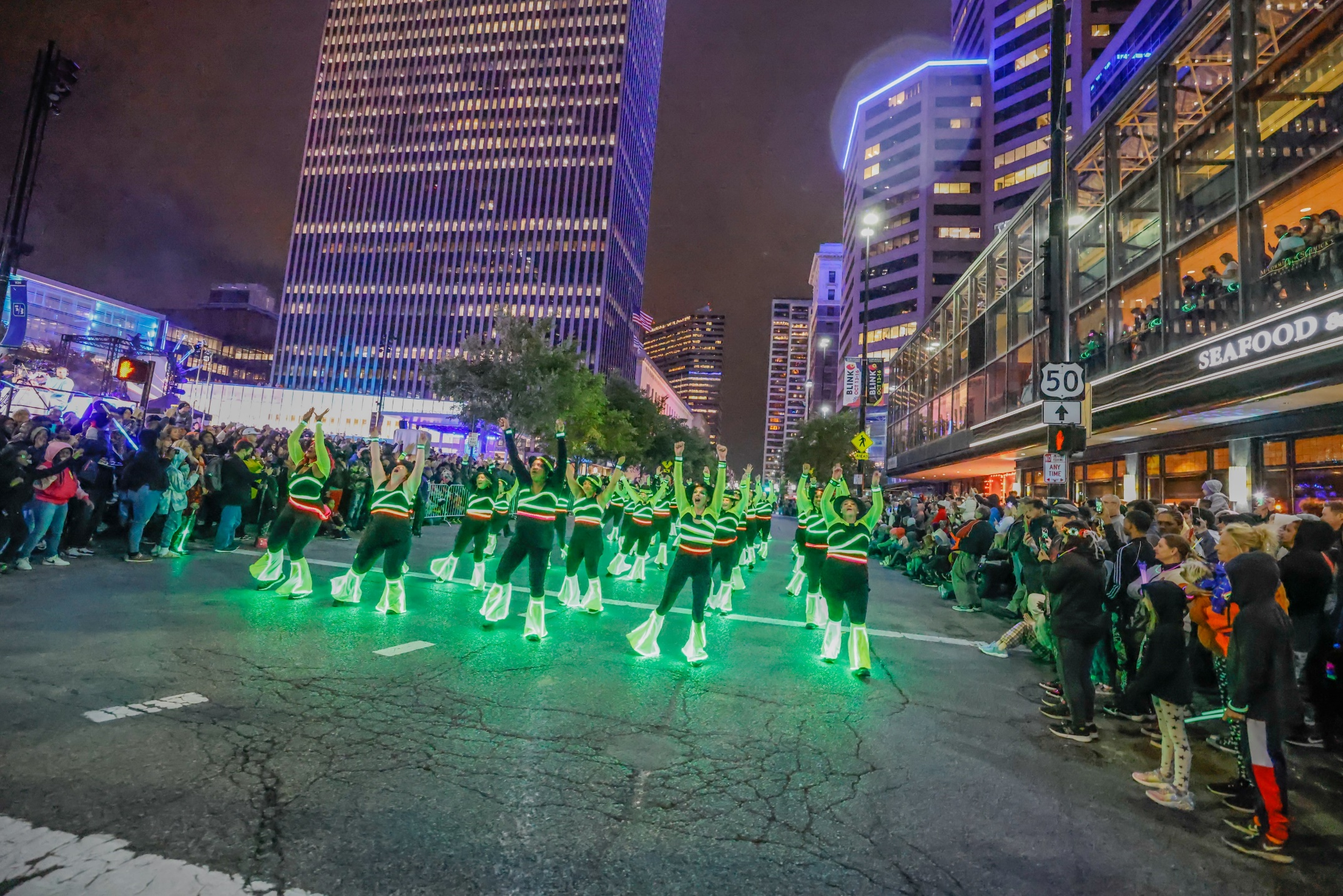 THANK
YOU
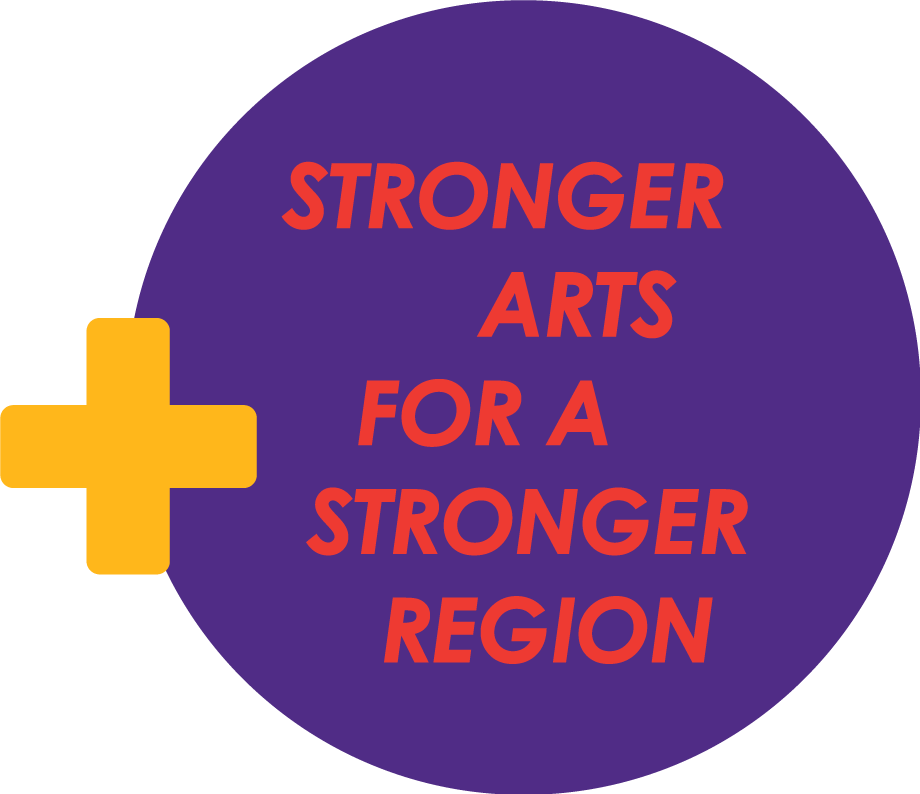 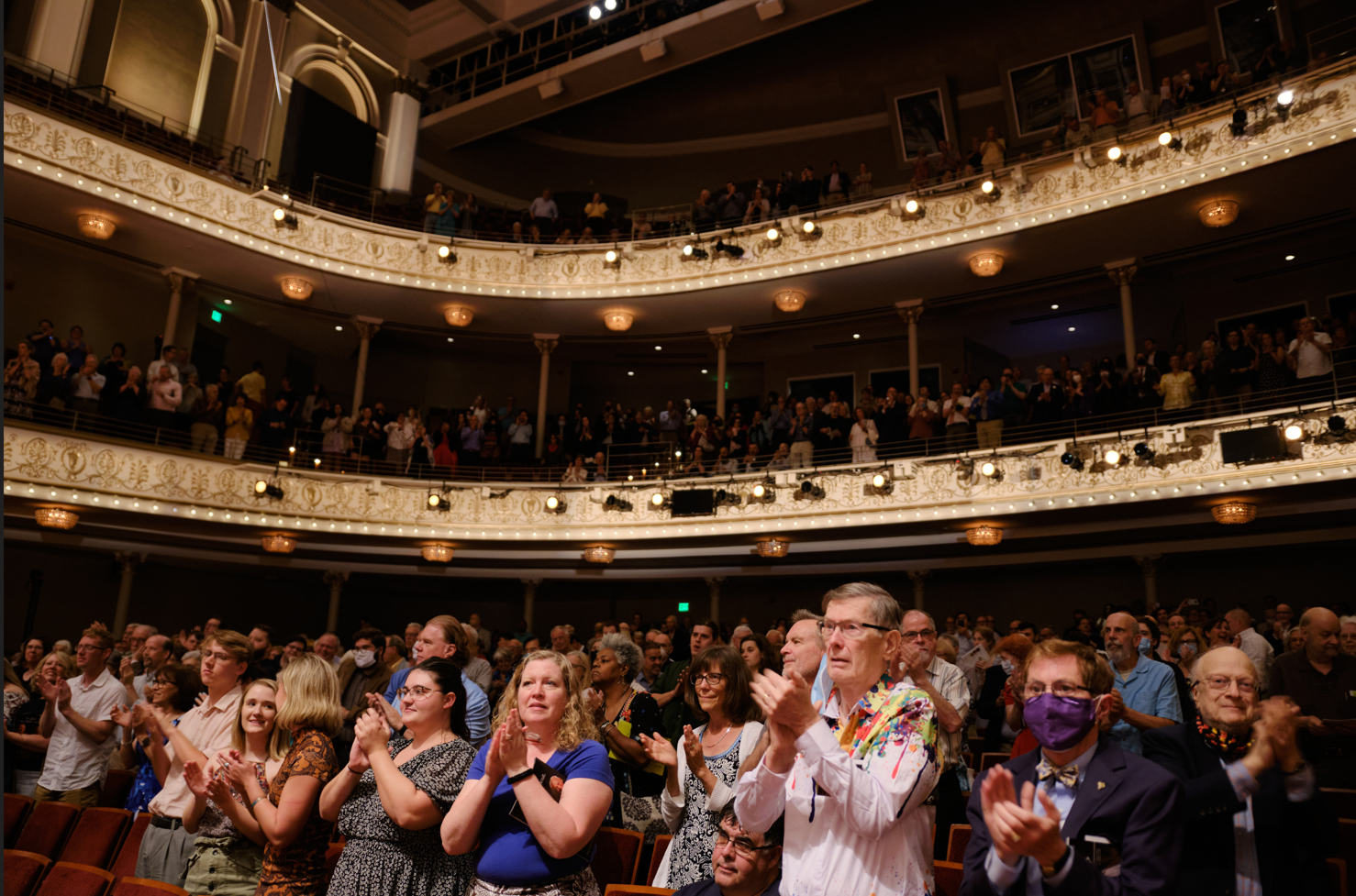 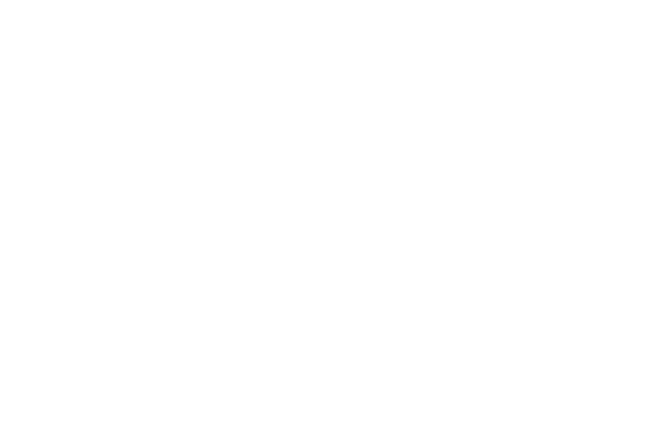 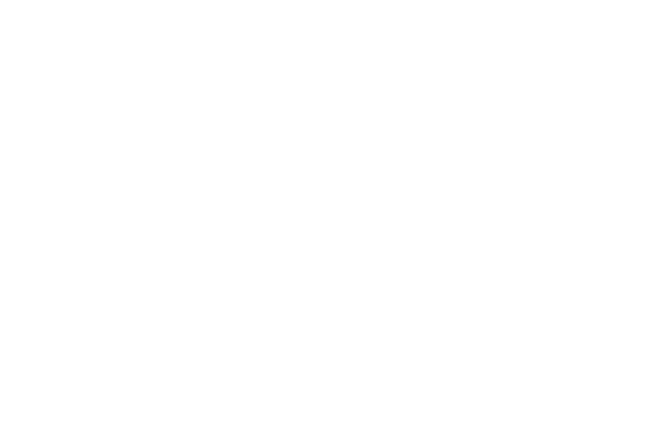 [Speaker Notes: Thank you in advance for your gift and thanks for being here!

[thank everyone again and dismiss with whatever instructions are necessary for your internal campaign]]